Implementing Comprehensive, Integrated, Three-Tiered (Ci3T) Models: Planning for Success: Monitoring and Communication
Ci3T Implementation: Session 2
Welcome, School Teams!
_________  Schools
We are excited to welcome you to the second session of the Ci3T implementation professional learning series.
Your dedication to systems change for helping all students succeed academically, behaviorally, and socially is appreciated!
[Speaker Notes: Instructions: Insert the name of the participating schools and districts.
Participating school district(s) logos can be added as well.]
Agenda
Welcome
Preparing to Collect Social Validity & Treatment Integrity Data
Using Screening Data to Inform Instruction
Facilitating Clear Communication with Stakeholders
Preparing Implementation Reports to Support Data-informed Decision Making: Technology Training Part 2 – A sneak preview!
Wrapping Up and Moving Forward
Upcoming Professional Development
KU Ci3T TRAINING
KU Ci3T  IMPLEMENTATION
5:00-7:00 PM
Trainer of Trainers Coaching Calls
4:00-5:30 PM
KU Project EMPOWER
5:00-7:00 PM
Wrap Up and Preview
Last Session Review
Today’s Preview
Gained an understanding of 
long-range planning
conducting effective meetings
communicating with stakeholders
Reviewed rollout of and implementation procedures for
teaching, reinforcing, and monitoring the academic, behavior, and social skills components of your Ci3T model of prevention
Prepare to collect social validity and treatment integrity data
Use screening data to inform instruction at Tier 1, Tier 2, and Tier 3
Communication with all stakeholders:
District
Ci3T Leadership Team
Faculty and staff
Students, parents, community
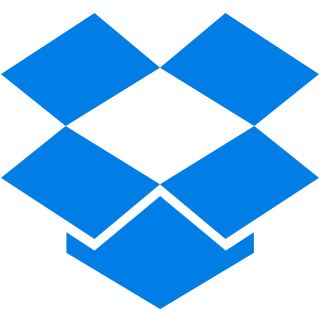 Log on to dropbox.com
OPEN:
IM18 Ci3T Leadership Team Meeting Agenda TEMPLATE

Click the file to start a preview
Click “Open” in the top right corner, which allows multiple people to edit together online
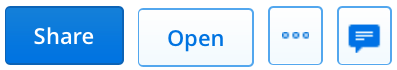 [Speaker Notes: When ready to present, consider moving a copy of this slide to the first slide position so participants can be ready to access Dropbox as they settle in.]
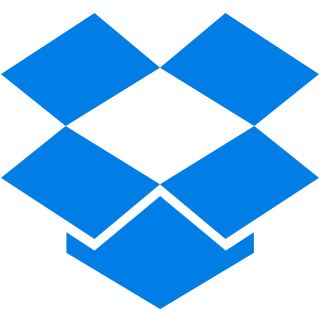 Using Dropbox
As you work on documents from Dropbox today: 
Edit files in Word Online for simultaneous collaboration with your team 




Copy and rename files so your school initials are at the beginning and today’s date is at the end of the file name.
XXES IM18 Ci3T Leadership Team Meeting Agenda YYYY MM DD.docx
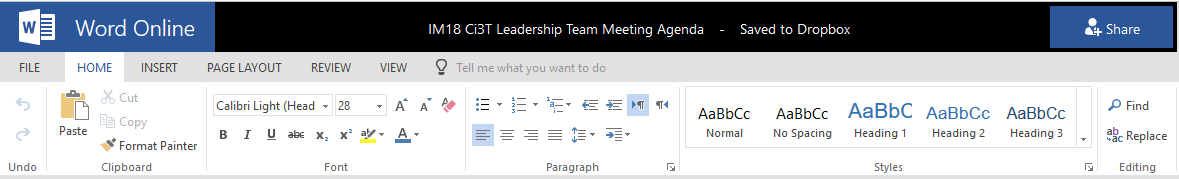 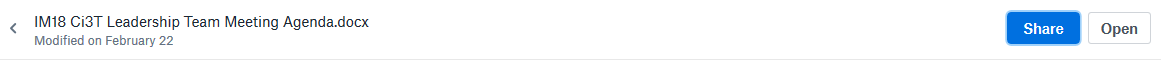 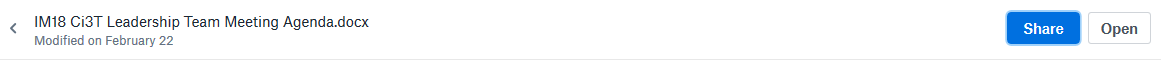 Welcome
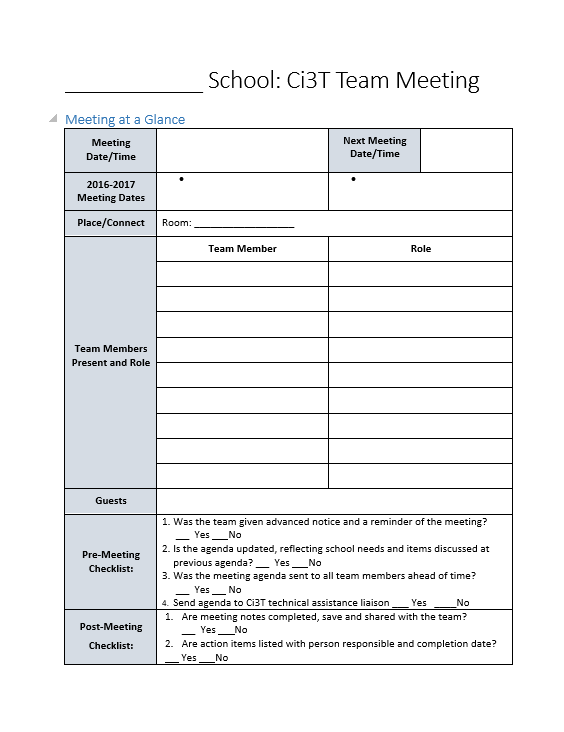 IM18 Ci3T Leadership Team Meeting Agenda TEMPLATE
Predictability
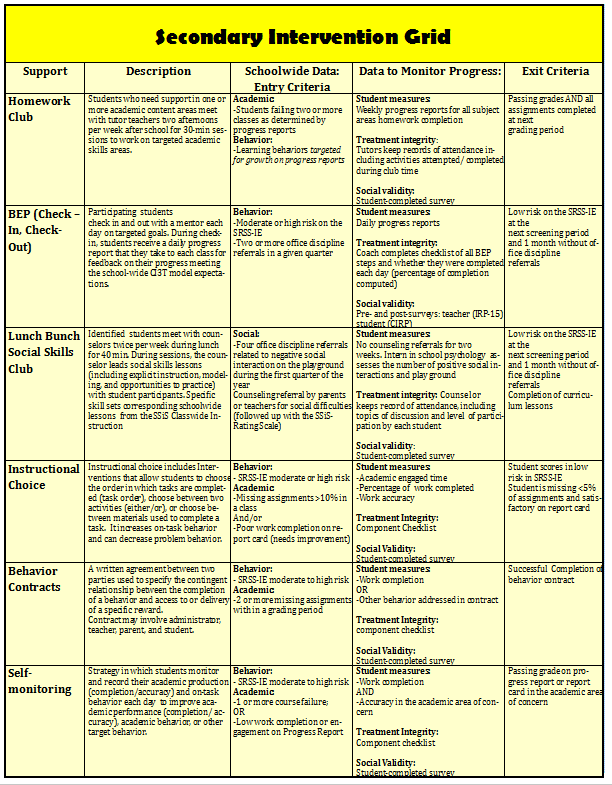 Secondary (Tier 2) Intervention Grids
Tertiary (Tier 3) Intervention Grids
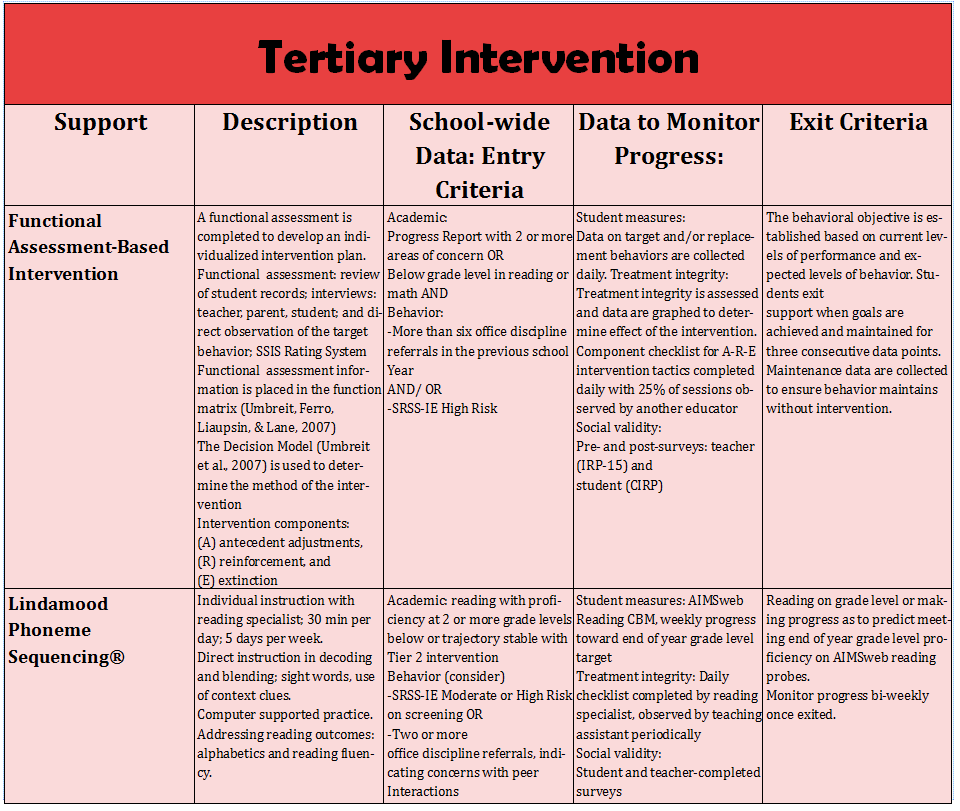 Preparing to Collect Social Validity & Treatment Integrity Data
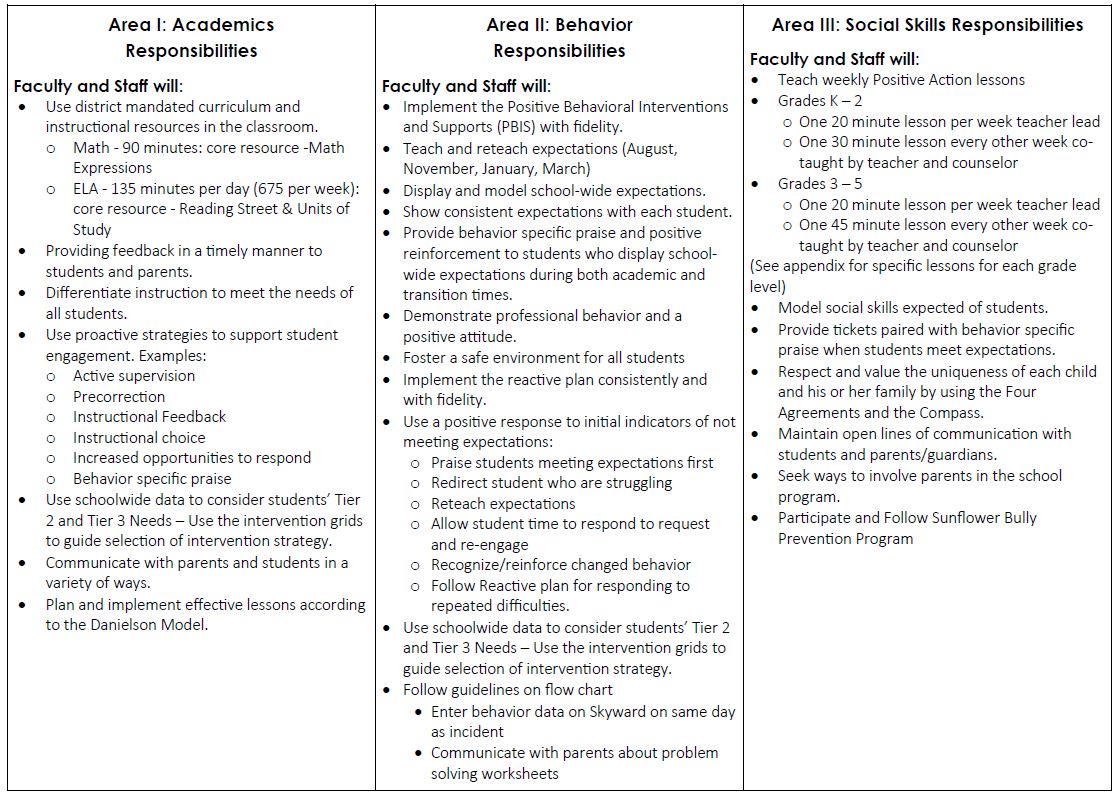 Ci3T Primary (Tier 1) Plan: Procedures for
Teaching
Ci3T Primary (Tier 1) Plan: Procedures for Reinforcing
Ci3T Primary (Tier 1) Plan: Procedures for Monitoring
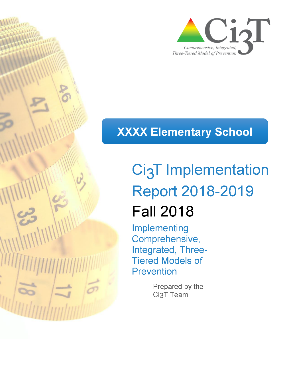 Essential Components of Primary Prevention Efforts
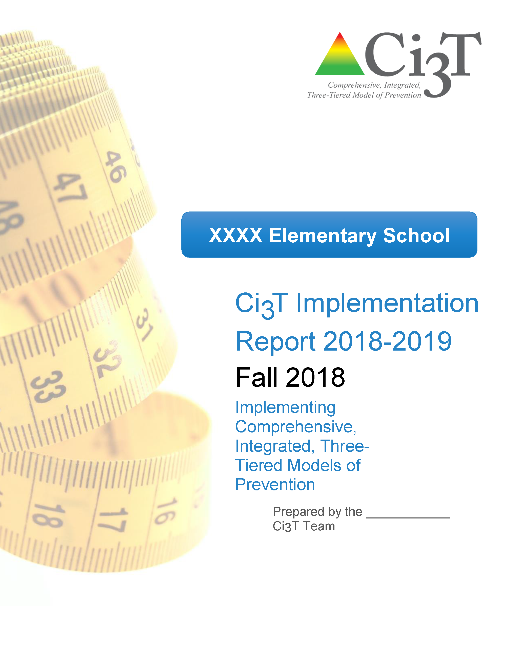 [Speaker Notes: Add slides to the end of the presentation to report Year End Summaries of screening measures.  These should be screening measures you collect and use for determining which students need Secondary and Tertiary levels of support. For example, you might list Office Discipline Referrals (ODRs), the Student Risk Screening Scale (SRSS), AIMSweb, DIBELS, and/or Benchmarks.]
Ci3T Primary PlanProcedures for Monitoring: Elementary
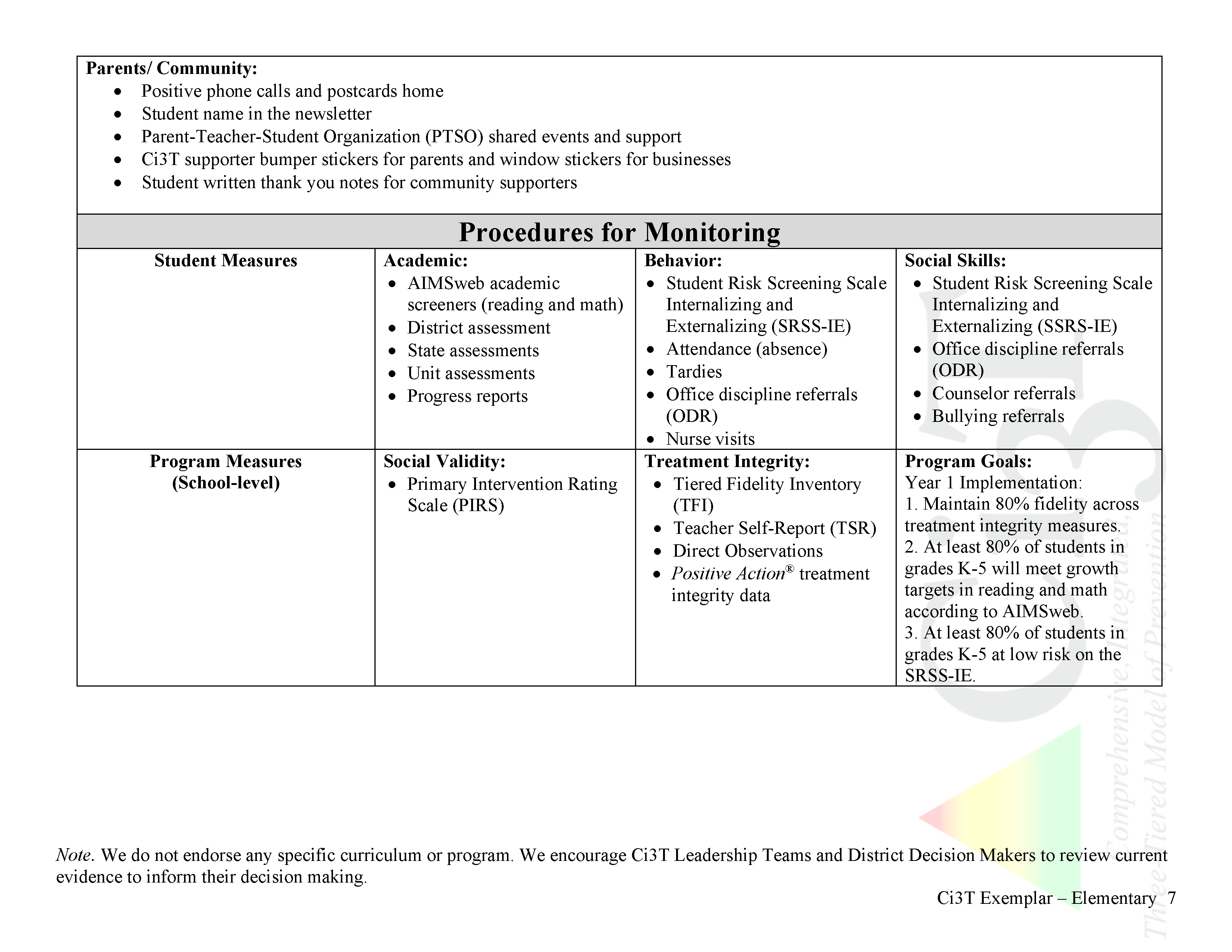 Reduce time out of instruction for students (ODR)
Decrease reading gap between diverse populations 
(MAP, AIMSweb)
Why monitor implementation?
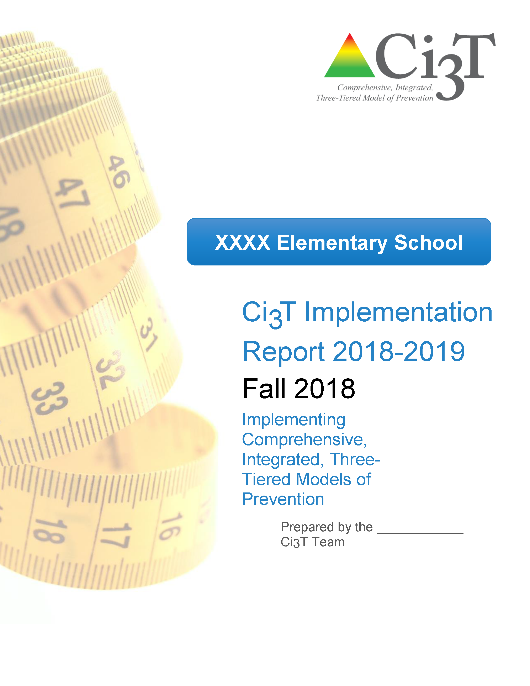 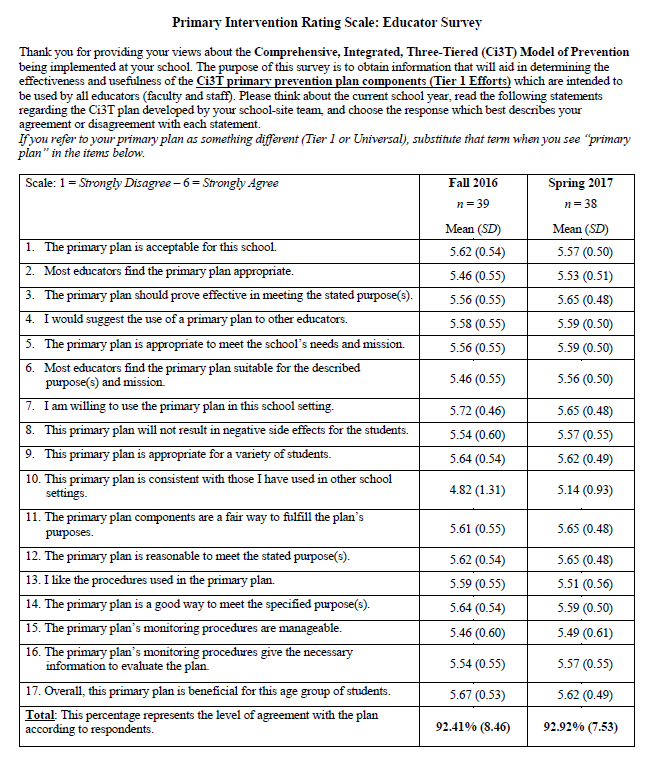 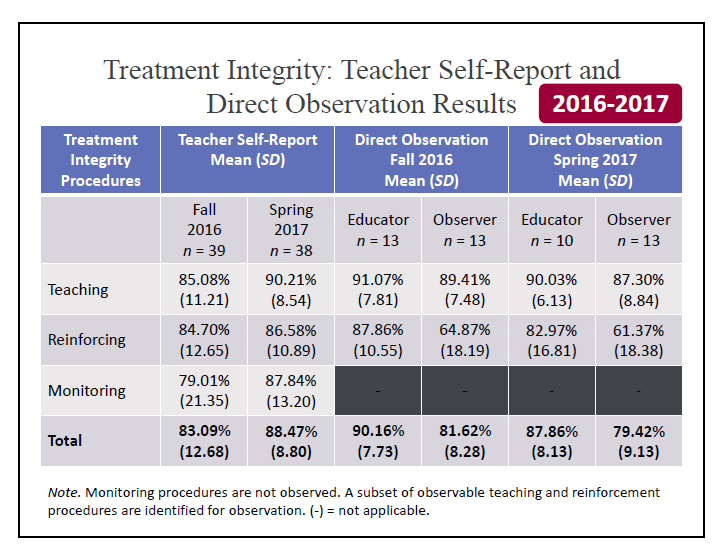 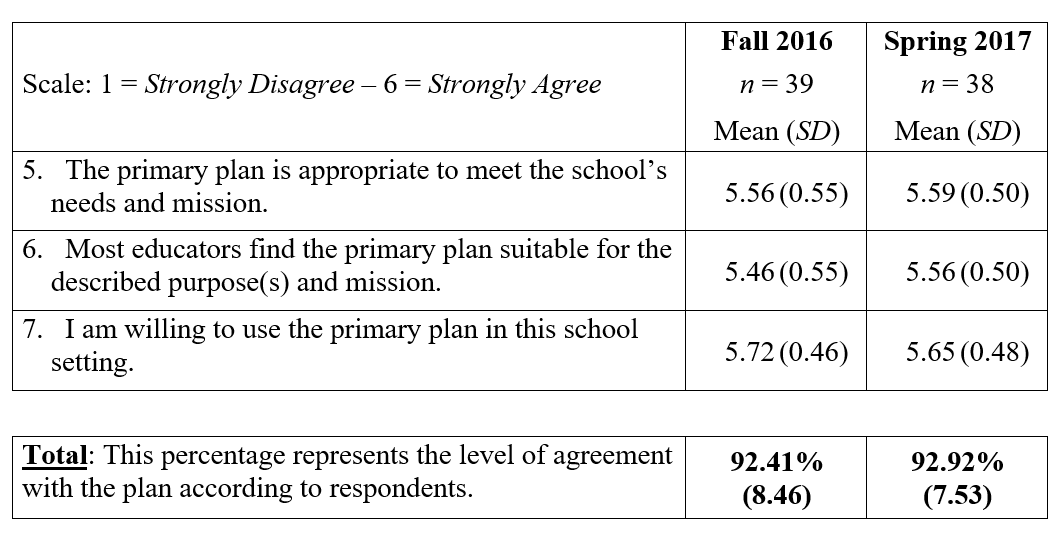 Do our students have access to Tier 1?
What are our strengths and areas for growth?
What professional learning opportunities can we give our staff?
How can we improve our plan?
Social Validity
Social Validity: Primary Intervention Rating Scale (PIRS)  Educator Survey(Lane, Robertson, & Wehby 2002)
Purpose: To obtain information that will aid in determining the effectiveness and usefulness of the Ci3T plan.
Directions: Read each statement regarding the Ci3T primary plan and select the number that best describes their agreement.	
Fall data indicate teachers’ expectations and initial perceptions.
Spring data indicate the degree to which expectations were met and perceptions at the end of the implementation year.
Ci3T Leadership Team considers all feedback as they revise specific elements of the Ci3T plan over the summer for the next school year.
What is the Primary Intervention Rating Scale (PIRS)?
A social validity measure adapted from the Intervention Rating Profile-15 (Witt & Elliott, 1985)
17 statements regarding the Ci3T primary plan
Items are rated using a Likert-type scale ranging from 1 = strongly disagree to 6 = strongly agree
There are 2 versions:
Training: collected between sessions 4 and 5
Implementation: collected during fall and spring treatment integrity/social validity windows
Social Validity: Primary Intervention Rating Scale
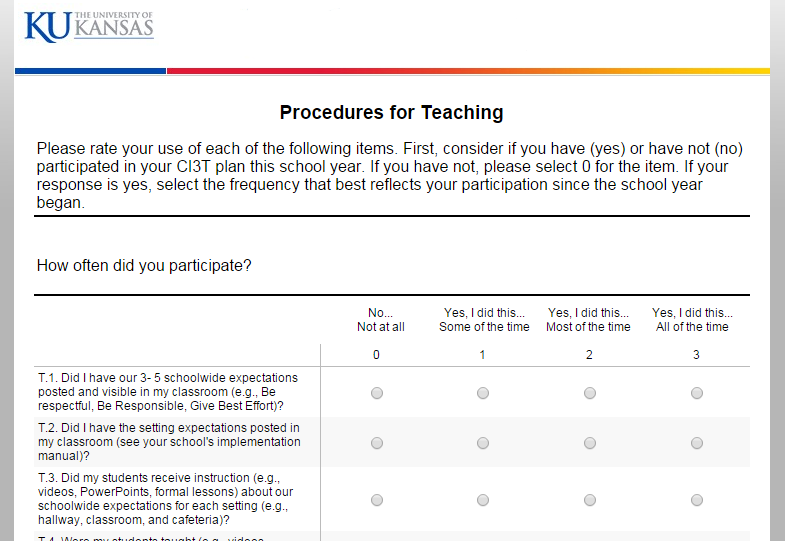 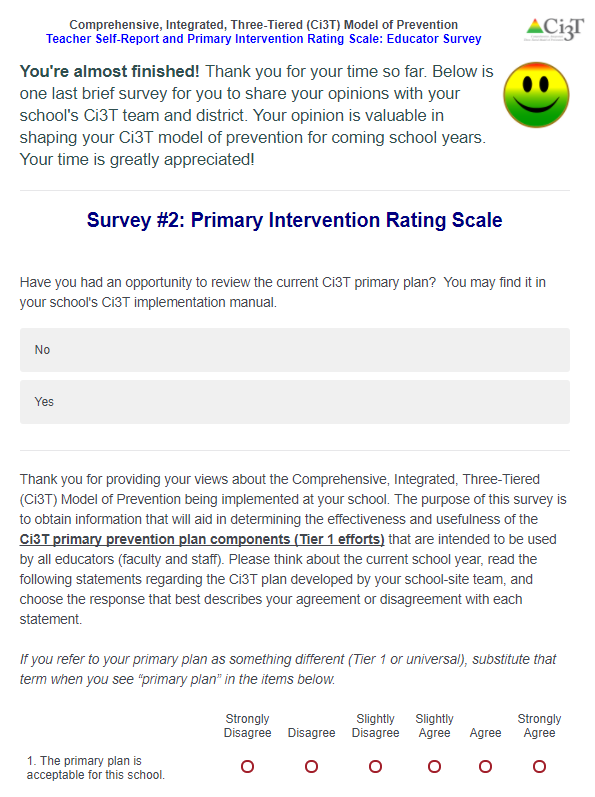 Ensure all faculty and staff receive an emailed link to Qualtrics for the PIRS and TSR surveys
Social Validity: PIRS Results
Social validity refers to the level of:
Social significance of intervention goals
Social acceptability of intervention procedures
Social importance of intervention outcomes
					(Wolf, 1978)
Treatment Integrity
Treatment Integrity (TI)
The degree to which the plan is implemented as designed.
Treatment integrity provides information on the elements of the plan that are and are not being implemented.
Treatment integrity data are used for accurate interpretation the effectiveness of the school’s Ci3T plan.



Measuring Treatment Integrity
Three measures:
Ci3T Treatment Integrity: Teacher Self-Report  (Ci3T TI: TSR)     
For all components of the Ci3T plan (Lane et al., 2009)
Ci3T Treatment Integrity: Direct Observation (Ci3T TI: DO)
From two perspectives: observer and educator (30-min snapshot; Lane et al., 2009)
School-wide Evaluation Tool version 2.0 (SET v2)
For the PBIS component of the Ci3T plan (Todd et al., 2012)
Ci3T Treatment Integrity: Teacher Self-Report
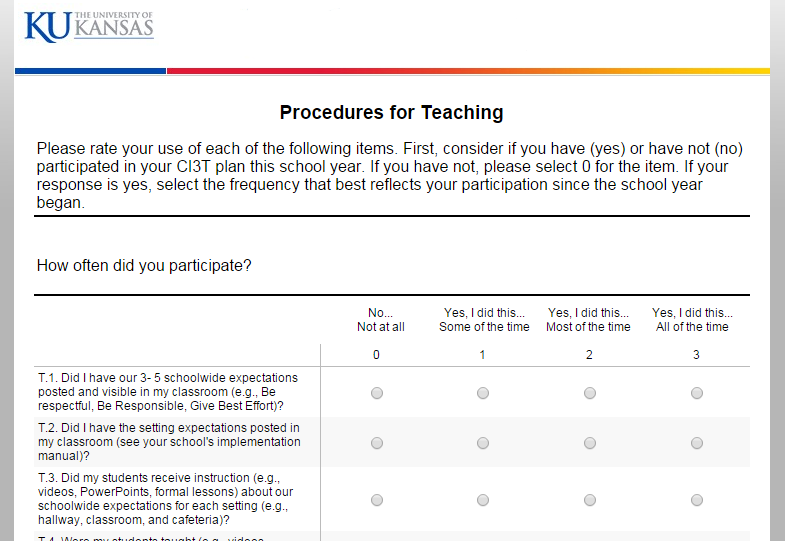 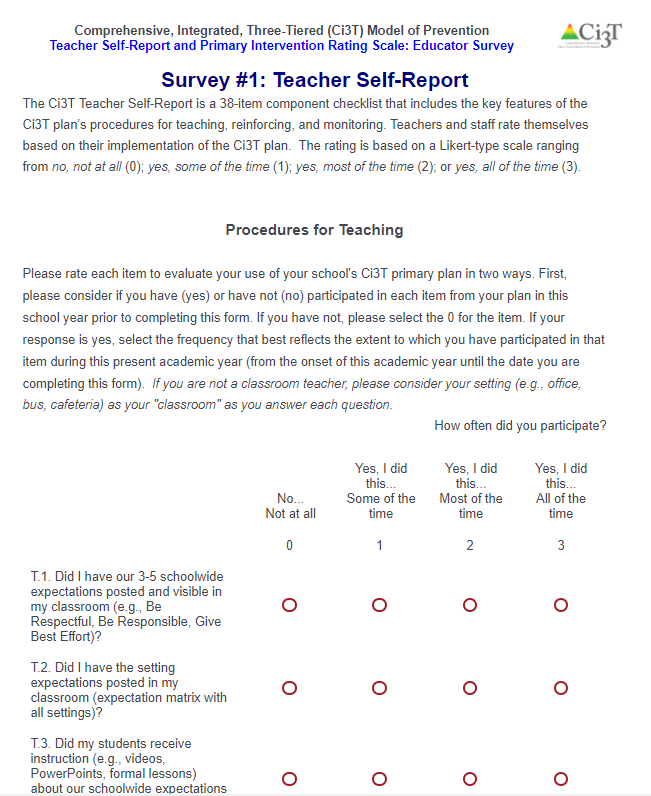 Ensure all faculty and staff receive an emailed link to Qualtrics for the PIRS and TSR surveys
Ci3T Treatment Integrity: Teacher Self-Report
38-item component checklist
Three constructs:
procedures for teaching
procedures for reinforcing
procedures for monitoring
Faculty and staff rate their implementation of the Ci3T plan from the beginning of the current school year to the date the Ci3T TI: TSR is completed
Likert-type scale ranging from
0 = no, not at all
1 = yes, some of the time
2 = yes, most of the time
3 = yes, all of the time
Comments may be provided at the end of the form
Ci3T Treatment Integrity: Direct Observation
Conducted during the fall and spring program evaluation window
Educators are selected for observation through random selection
stratified across grade levels or instructional content (e.g., first grade, special education, English department)
Educators are defined as school personnel who directly instruct students
Observers trained to criterion on direct observation procedures
Educators are asked to rate their use of Ci3T plan components during the 30-min observation
Treatment Integrity: Teacher Self-Report andDirect Observation Results
2016-2017
Note. Monitoring procedures are not observed. A subset of observable teaching and reinforcement procedures are identified for observation. (-) = not applicable.
Treatment Integrity: School-wide Evaluation Tool (SET; Version 2.0)(Todd, Lewis-Palmer, Horner, Sugai, Sampson, & Phillips, 2012)
Measures 7 subscales representing core components of school-wide positive behavioral interventions and supports (PBIS)
Scores reported in each subscale and an overall total score.
Includes the collection of products as well as brief interviews with administrator, faculty & staff, and students.
Administering the SET
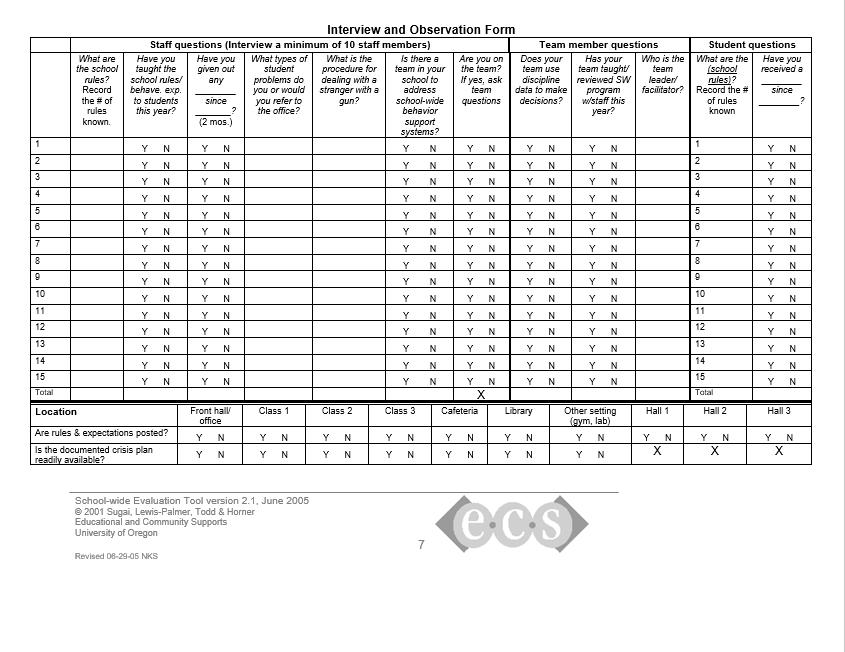 Interviews
Administrator
10-15 randomly selected staff
A minimum of 3 Ci3T Leadership Team members
15 Randomly selected students
Observations/Walk-through
School rules posted in 10 locations
Crisis procedure posted in 7 locations
Permanent products
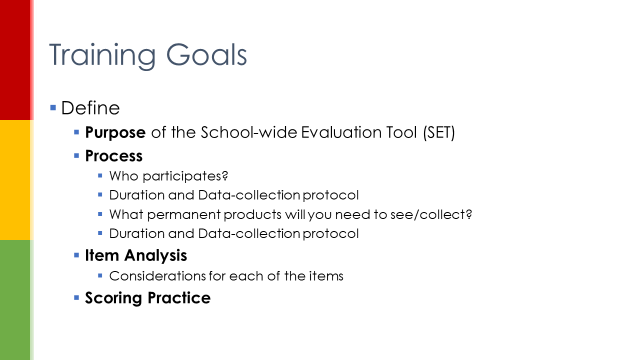 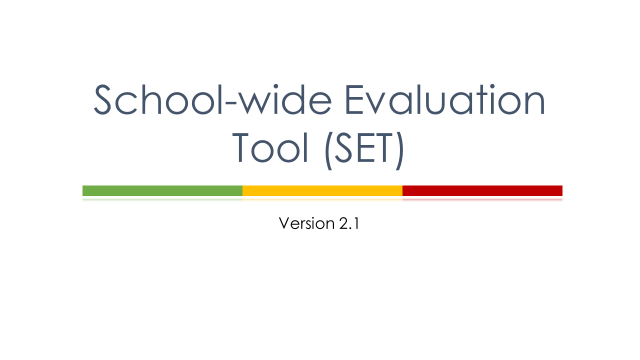 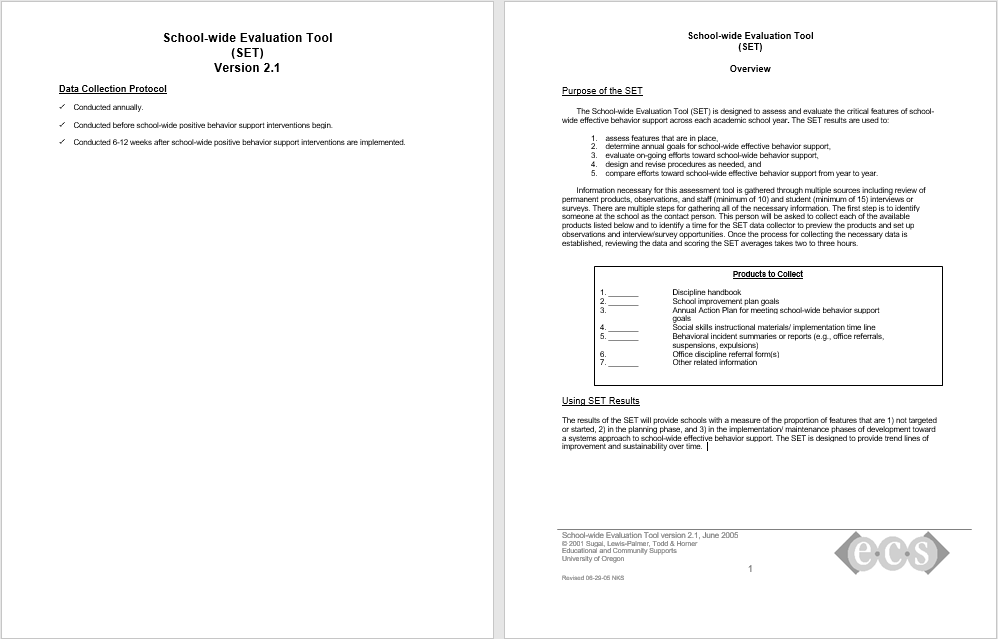 Download SET Manual and SET training at pbis.org 
(http://www.pbis.org/evaluation/evaluation-tools)
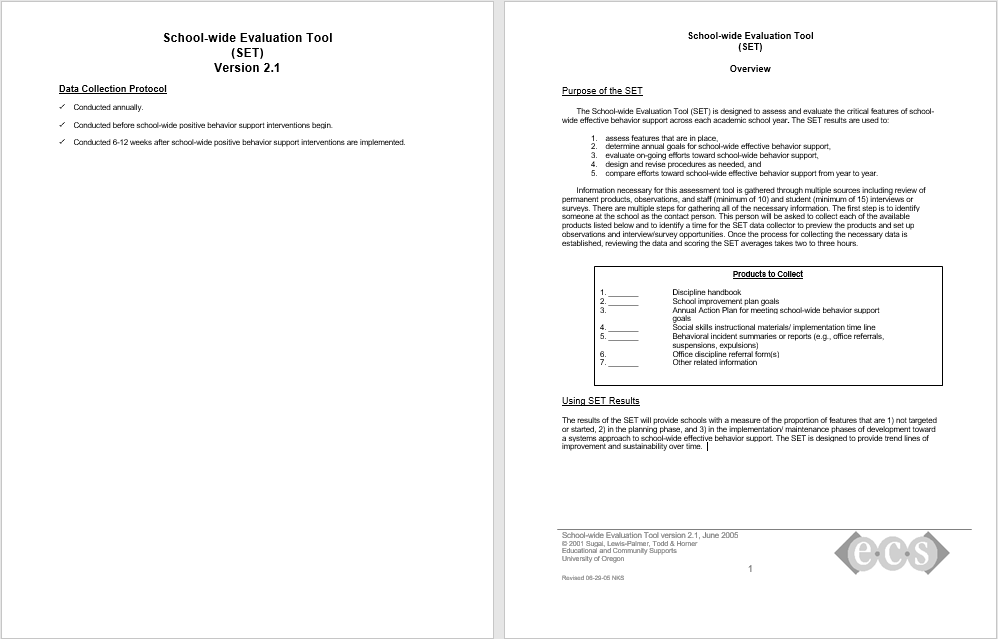 Treatment Integrity: SET Results – Lincoln Elementary School
[Speaker Notes: Category
Total Points Earned
Total Points Possible
% Earned
Total Points Earned
Total Points Possible
% Earned]
Treatment Integrity: SET Results
Percentage of Points Earned
Schoolwide Universal Behavior Sustainability Index:  School Teams (SUBSIST)
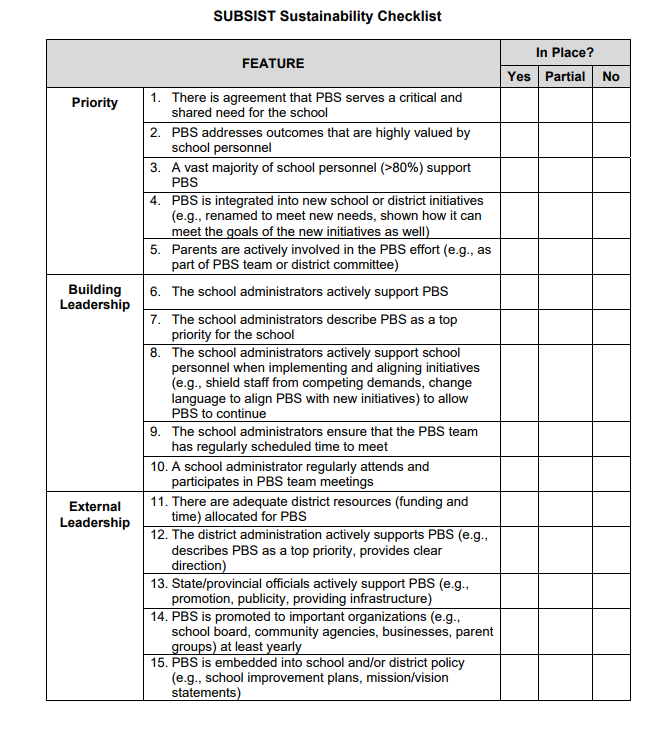 50 item self-report
Ci3T Leadership Team members complete the measure 2x per year (during treatment integrity window)
Scores predict fidelity and sustainability of implementation of tiered models
Available from pbis.org
Data to support sustainability of system change
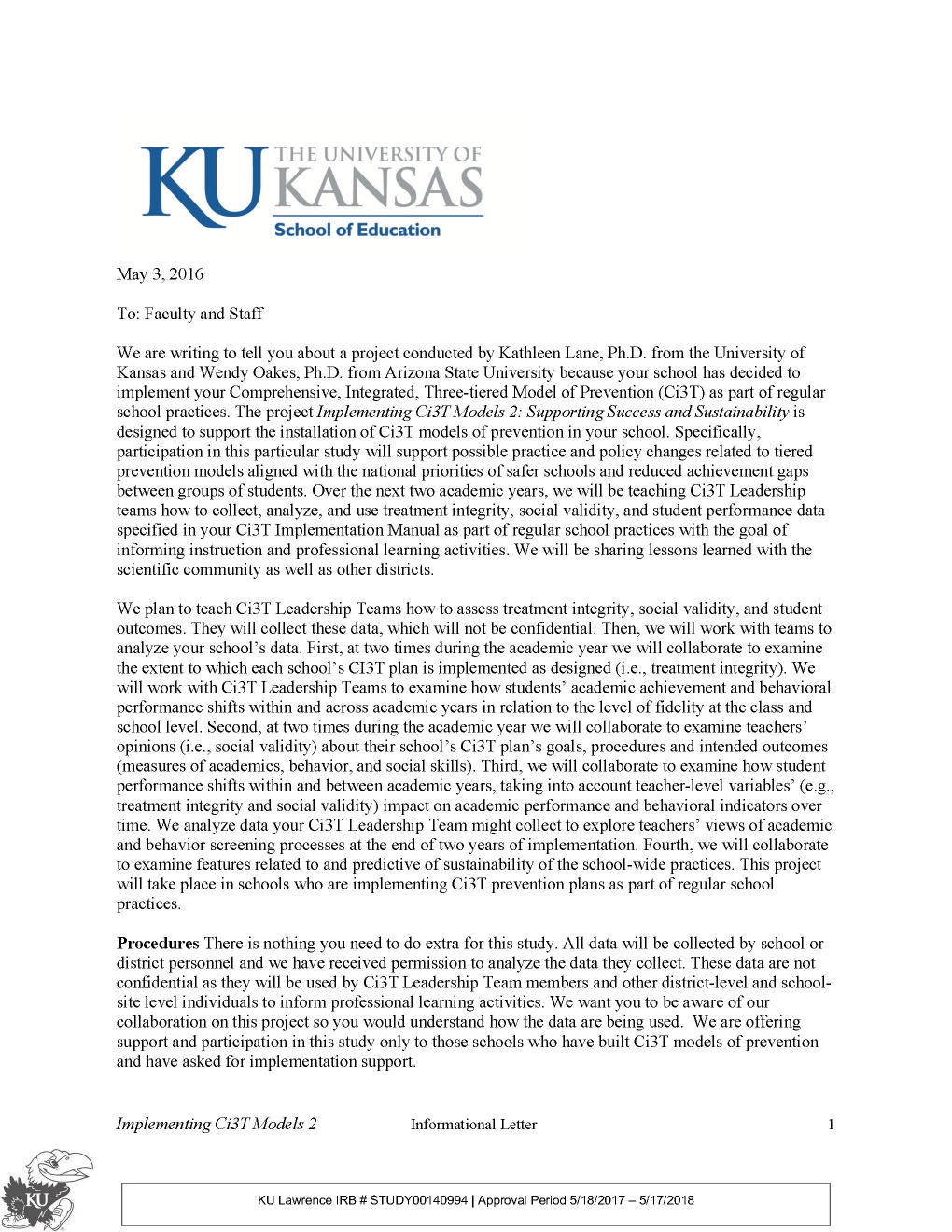 With District Approval…
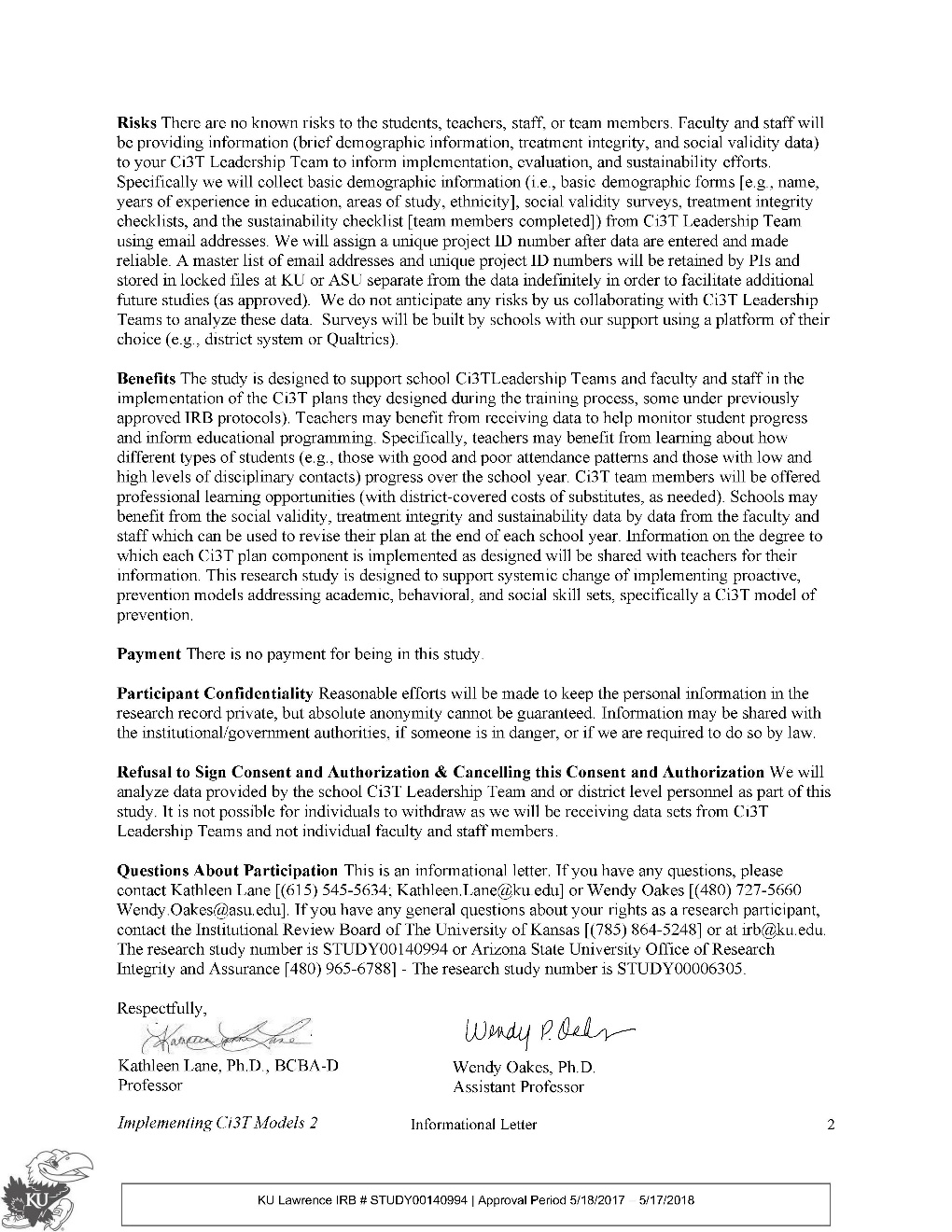 Informational letter available for all partnering schools
Informs educators about how information will be used for research purposes
Qualtrics
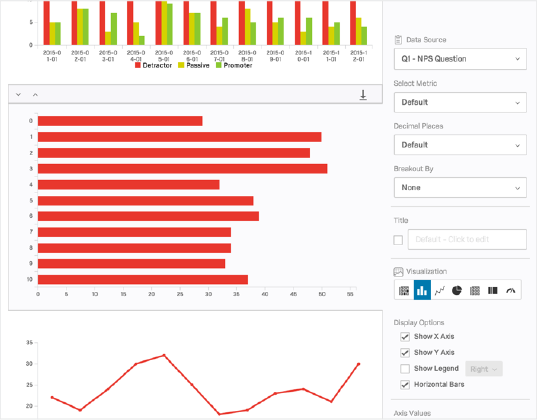 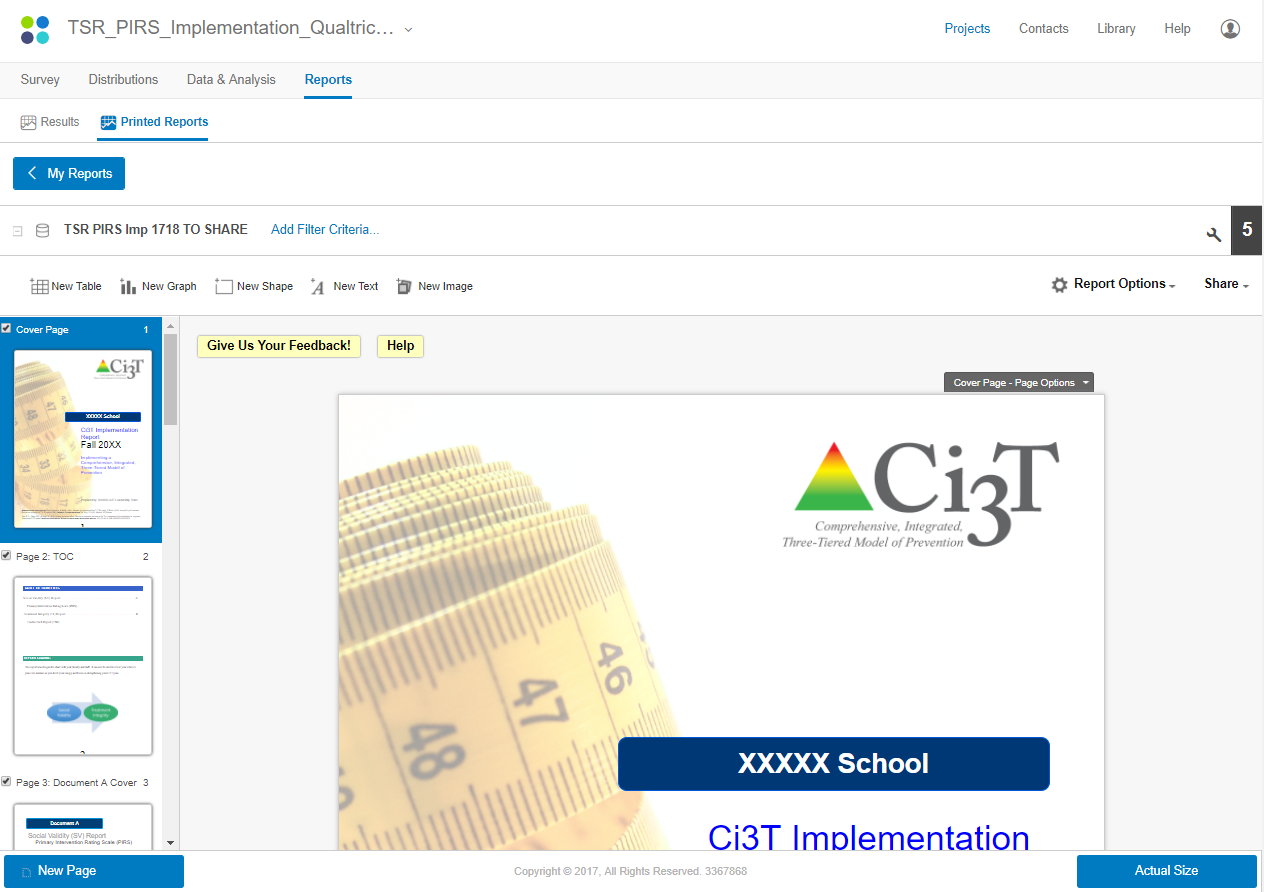 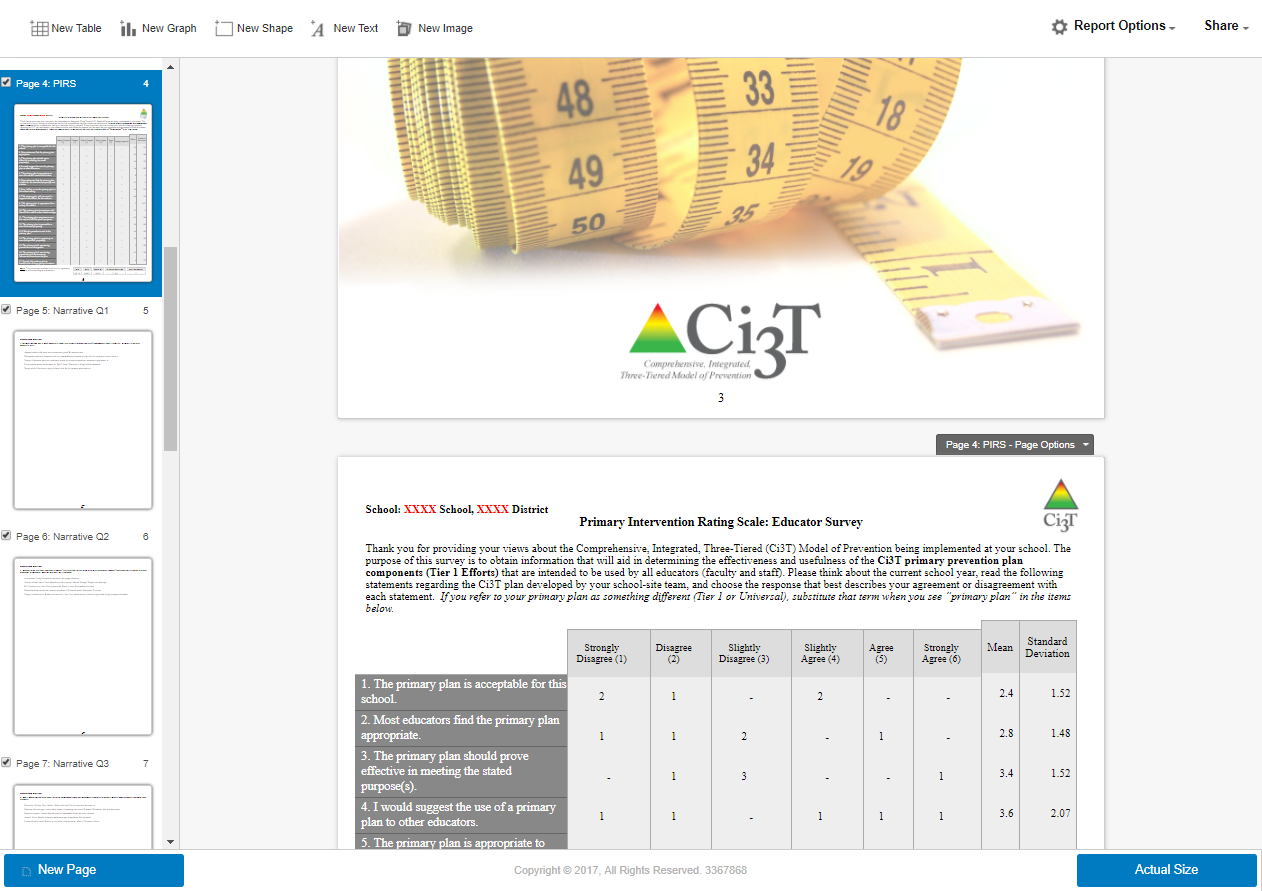 = Anticipated Treatment Integrity visits for 2nd year implementers
= Available to support 1st year implementers!
Let’s talk… And make plans!
How you will use these data?
How and when you will share these data with your full faculty and staff?
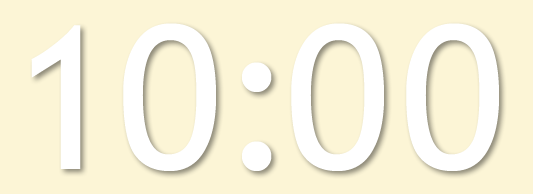 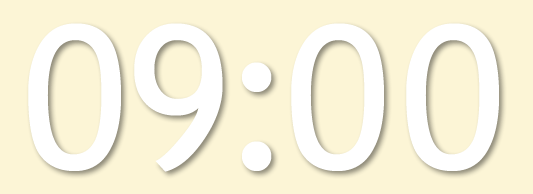 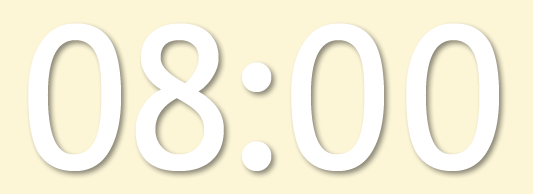 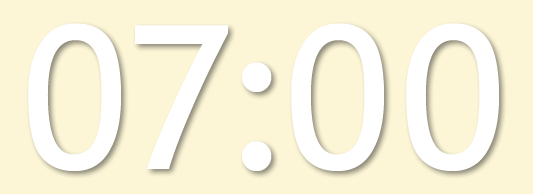 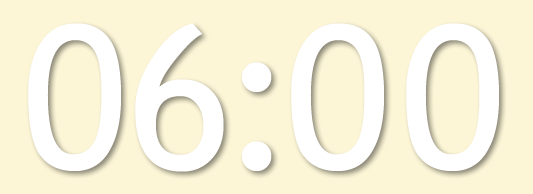 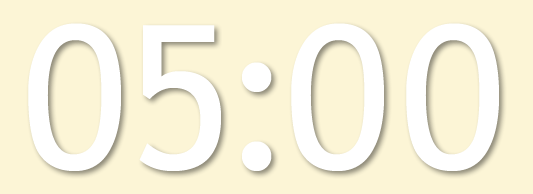 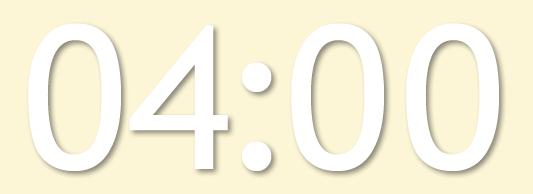 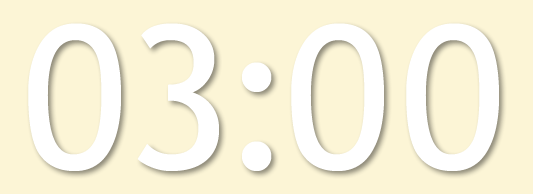 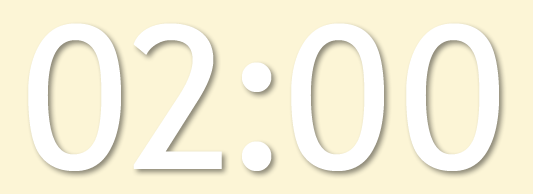 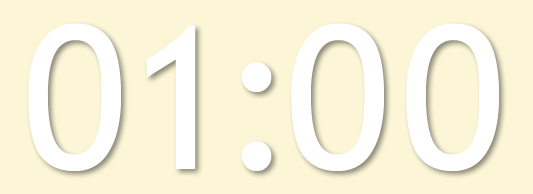 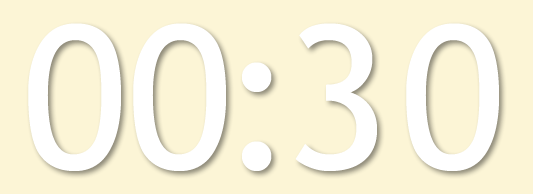 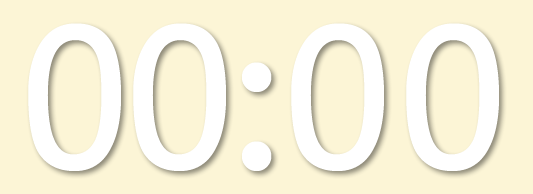 [Speaker Notes: Using this PowerPoint break timer 10 MIN

This PowerPoint slide uses images, custom animation, and timing to provide a countdown timer that you can use in any presentation. When you open the template, you’ll notice that the timer is set at 00:00. However, when you start the slide show, the timer will start at the correct time and count down by 1-minute intervals until it gets to 1 minute. At that point, it will count down in two 30-seconds intervals to 00:00.

To insert this slide into your presentation 

Save this template as a presentation (.ppt file) on your computer. 
Open the presentation that will contain the timer. 
On the Slides tab, place your insertion point after the slide that will precede the timer. (Make sure you don't select a slide. Your insertion point should be between the slides.) 
On the Insert menu, click Slides from Files. 
In the Slide Finder dialog box, click the Find Presentation tab. 
Click Browse, locate and select the timer presentation, and then click Open. 
In the Slides from Files dialog box, select the timer slide. 
Select the Keep source formatting check box. If you do not select this check box, the copied slide will inherit the design of the slide that precedes it in the presentation. 
Click Insert. 
Click Close.]
Using Screening Data to Inform Instruction
Considerations for
Primary (Tier 1) Prevention Efforts
Teacher-Delivered, Low-Intensity Supports
Secondary (Tier 2) and Tertiary (Tier 3) Supports
First … a Look at Logistics for Screening
Essential Components of Primary Prevention Efforts
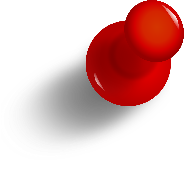 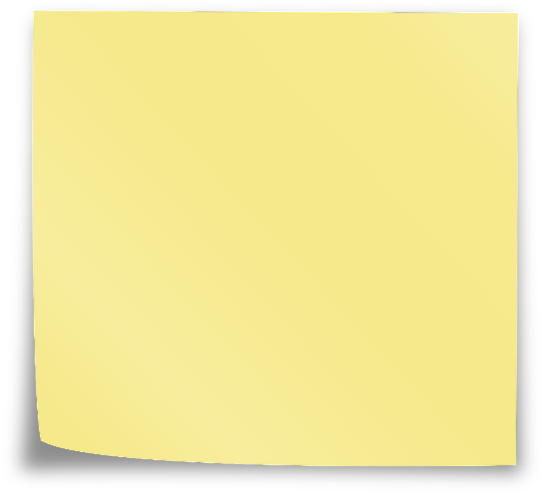 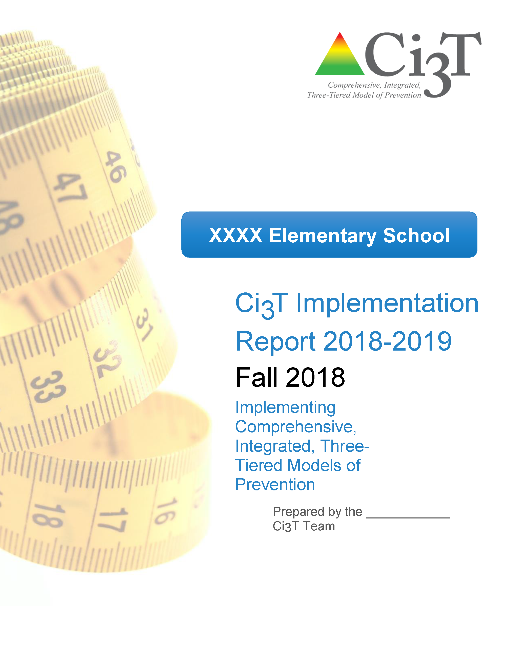 Urgent!
[Speaker Notes: Add slides to the end of the presentation to report Year End Summaries of screening measures.  These should be screening measures you collect and use for determining which students need Secondary and Tertiary levels of support. For example, you might list Office Discipline Referrals (ODRs), the Student Risk Screening Scale (SRSS), AIMSweb, DIBELS, and/or Benchmarks.]
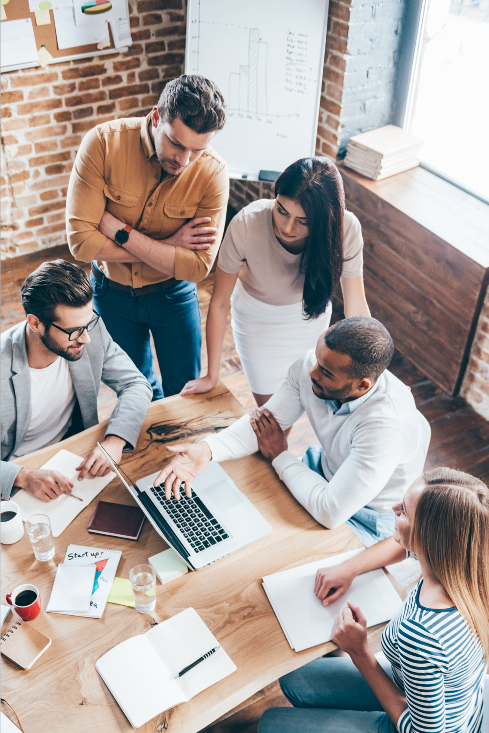 District support
Examine and select tool(s)
Professional development 
Share information with parents
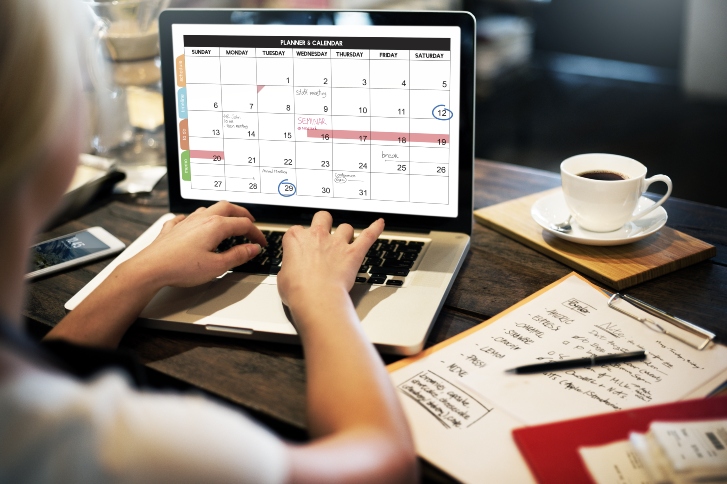 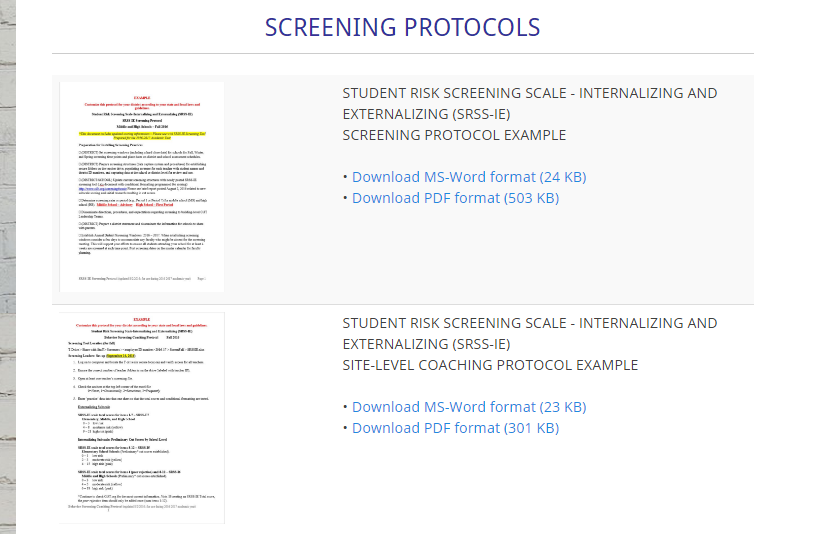 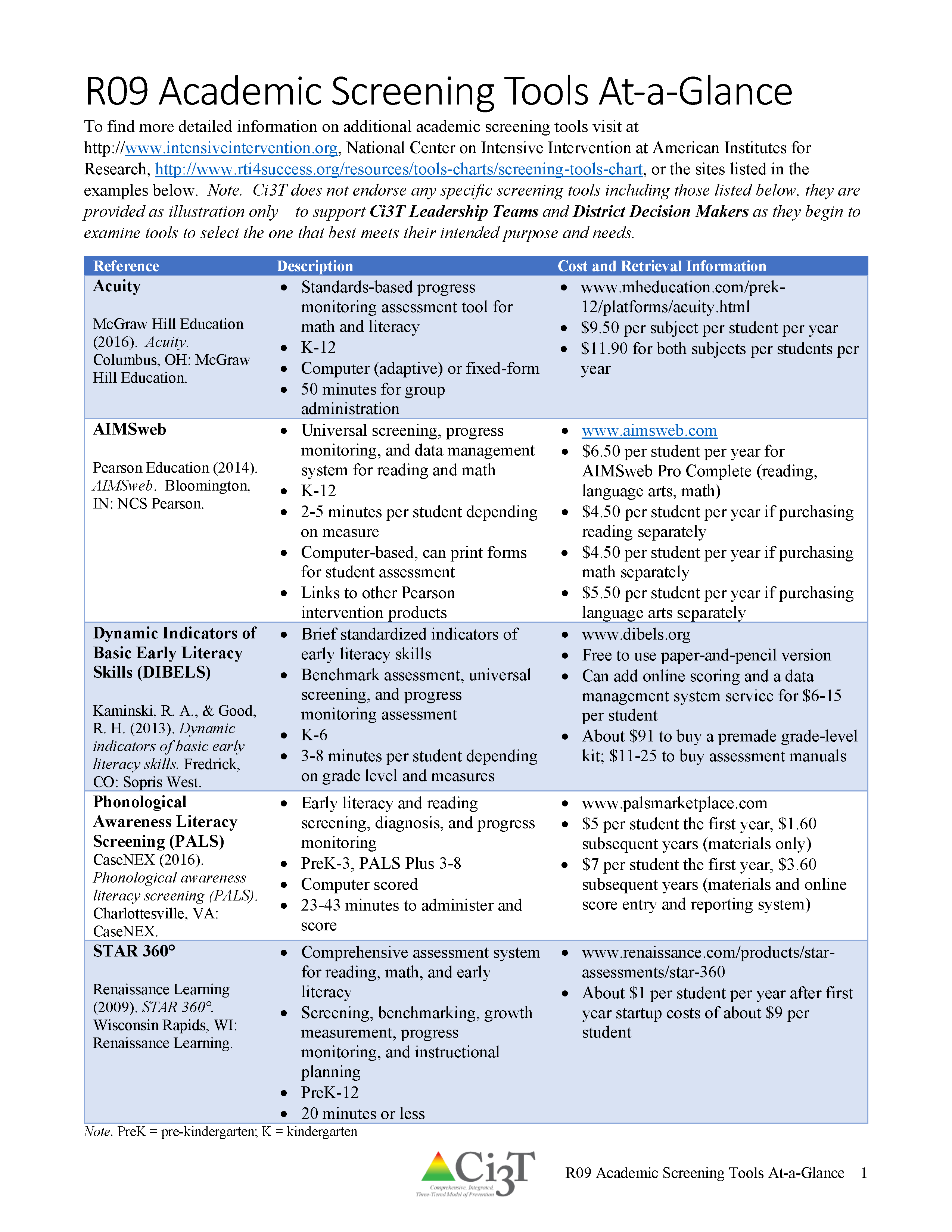 Selecting the best academic screening tool(s) for our school
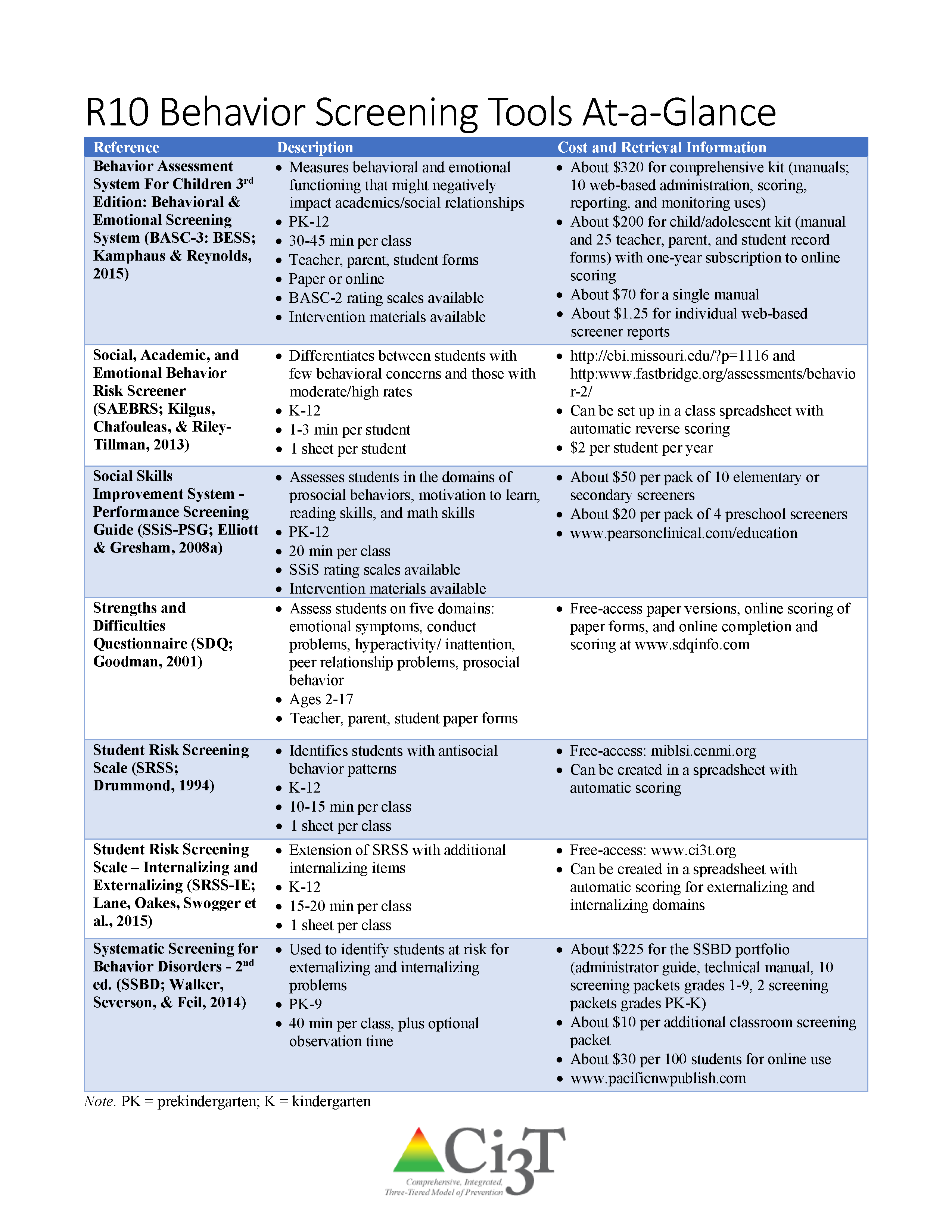 Selecting the best behavior screening tool(s) for our school
SRSS-IE for Elementary Schools
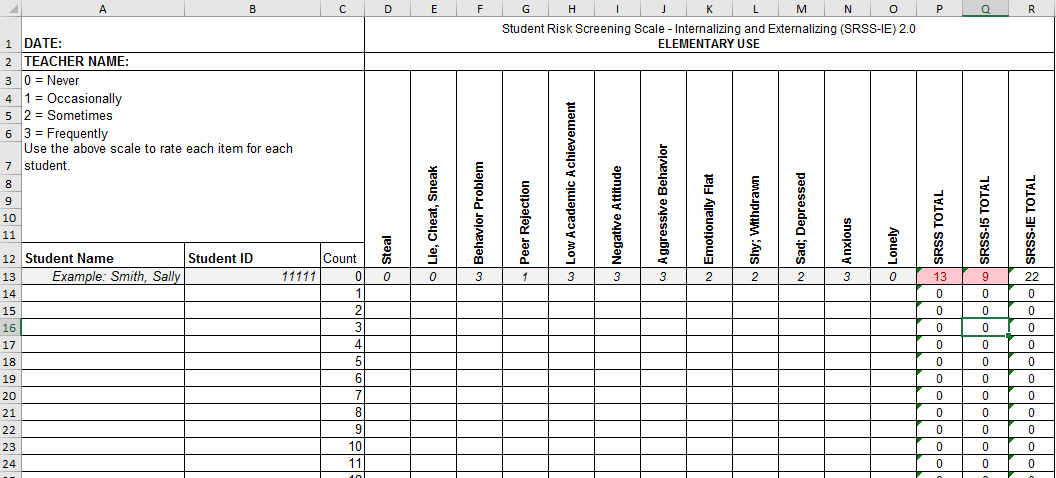 SRSS-IE for Middle and High Schools
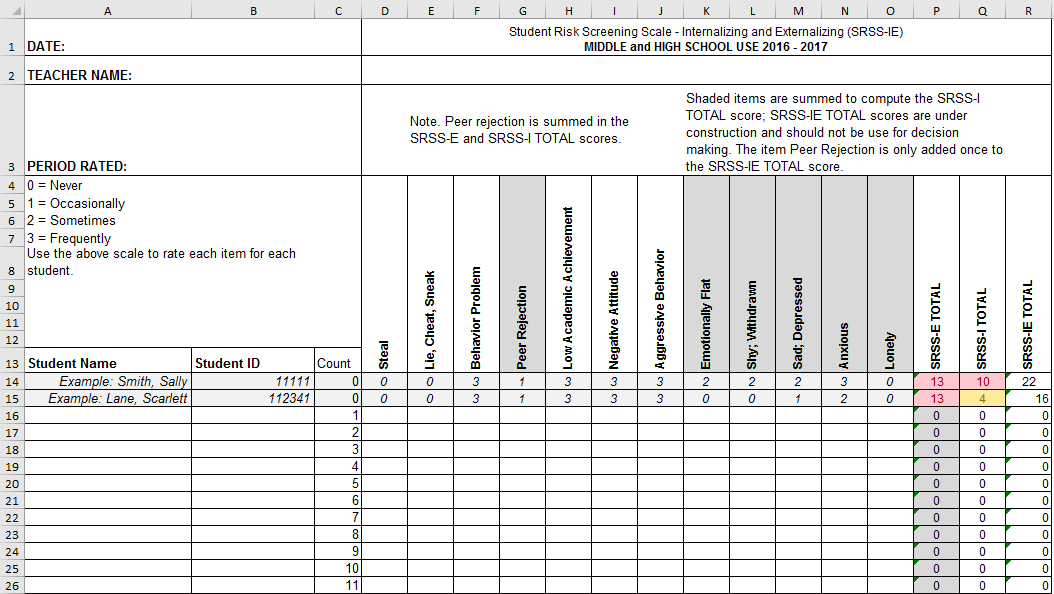 Gather teachers together
Review procedures
Conduct screening
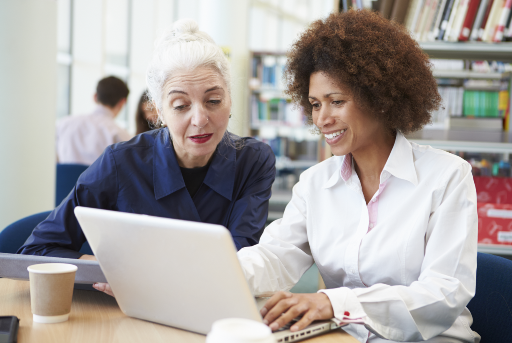 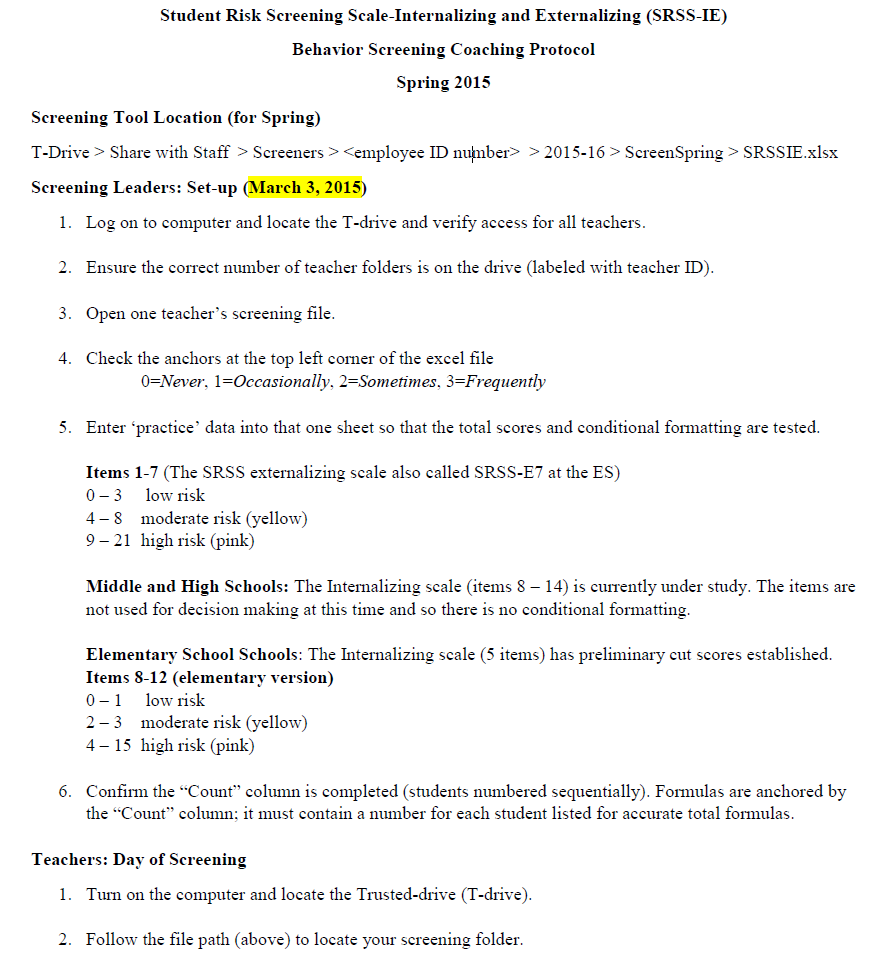 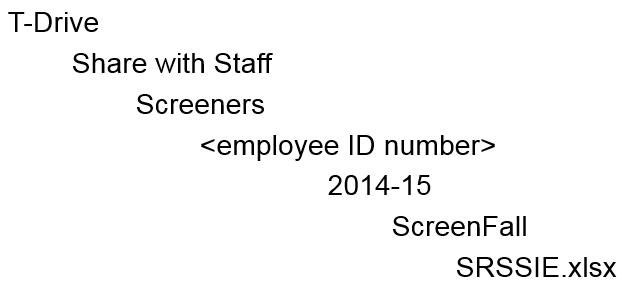 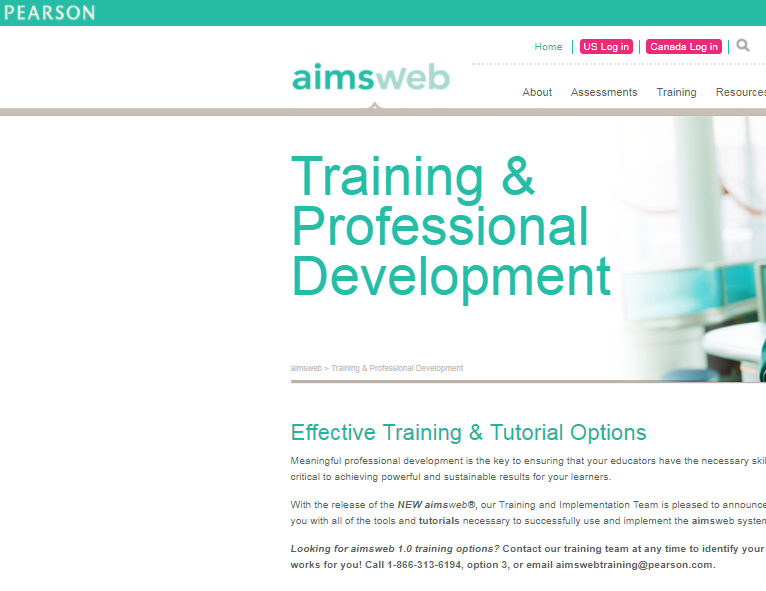 Ensure faculty and staff administering, entering, and managing academic screening data have sufficient professional learning
Add all screening windows to the master assessment calendar
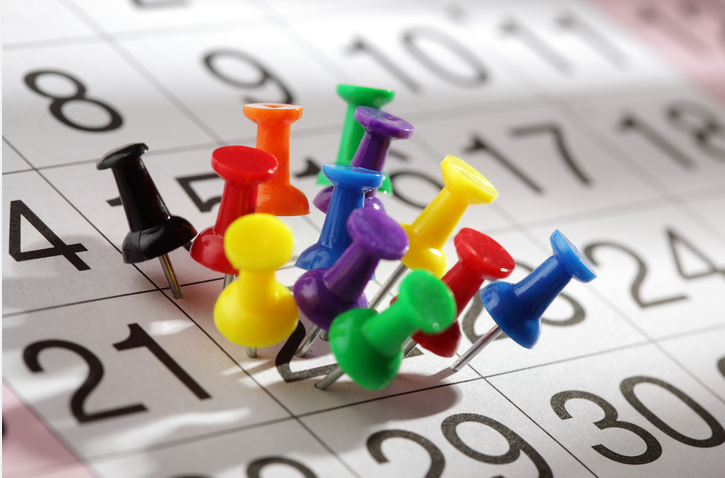 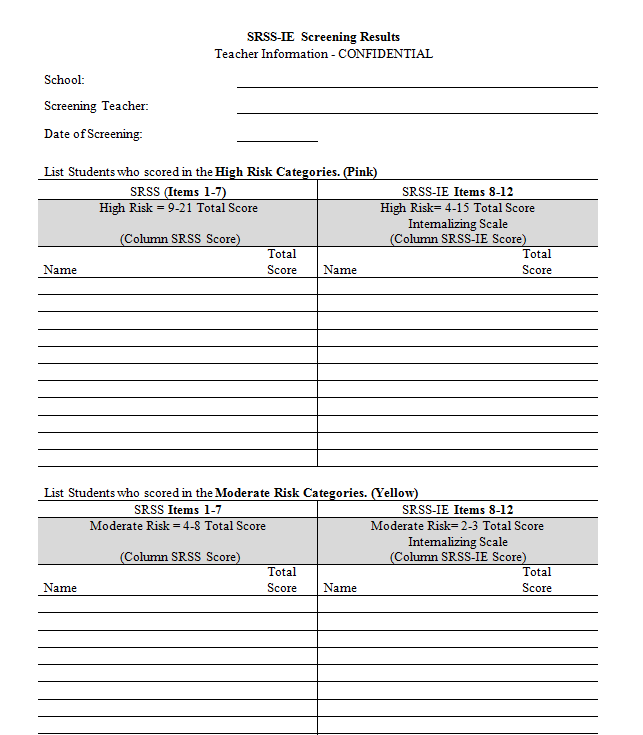 School level
Grade level
Student level
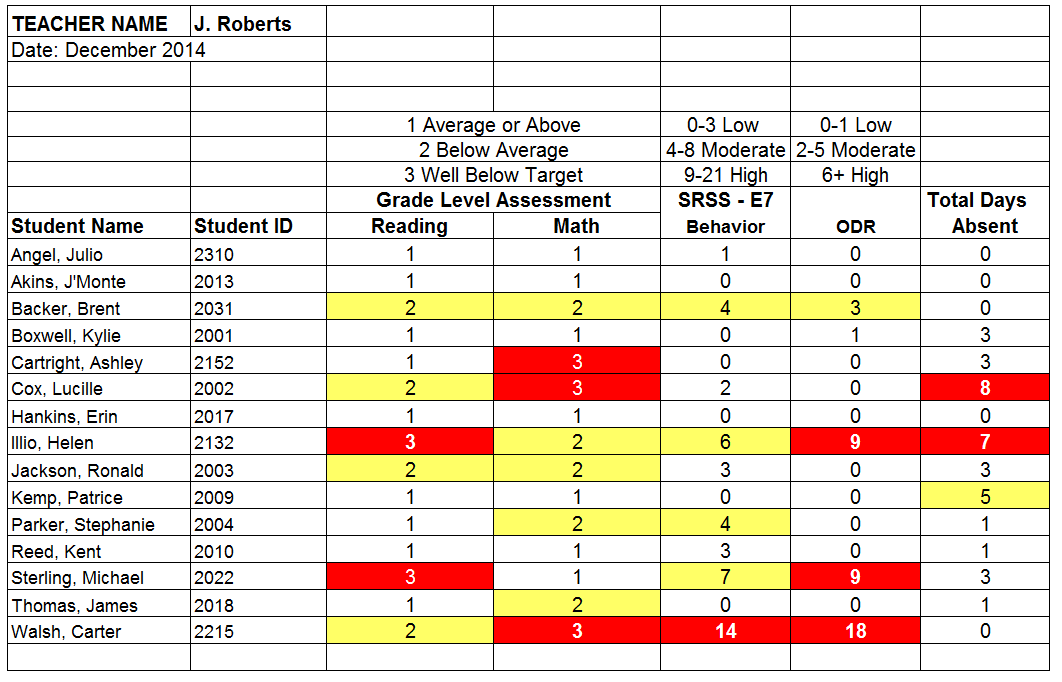 Elementary
Academic Screening: Reading and Math Benchmarks
READING
MATH
Set Goal 
By spring,         % will be at benchmark on reading screening measures.
Set Goal 
By spring,          % will be at benchmark on math screening measures.
Academic Screening Data
n = 723, 723, 721
n = 700, 713, 768
SRSS-IE: Cut Scores
Enter ‘practice’ data into that one sheet so that the total scores and conditional formatting are tested.
Confirm the “Count” column is completed (students’ numbered sequentially). Formulas are anchored by the “Count” column; it must contain a number for each student listed for accurate total formulas.
Elementary School Level:
Lane, K. L., Oakes, W. P., Swogger, E. D., Schatschneider, C., Menzies, H., M., & Sanchez, J. (2015). Student risk screening scale for internalizing and externalizing behaviors: Preliminary cut scores to support data-informed decision making. Behavioral Disorders, 40, 159-170.
 
Middle and High School Levels:
Lane, K. L., Oakes, W. P., Cantwell, E. D., Schatschneider, C., Menzies, H., Crittenden, M., &  Messenger, M. (in press). Student Risk Screening Scale for Internalizing and Externalizing Behaviors: Preliminary cut scores to support data-informed decision making in middle and high schools. Behavioral Disorders.
Screening … Considering the Logistics & Ci3T in Action
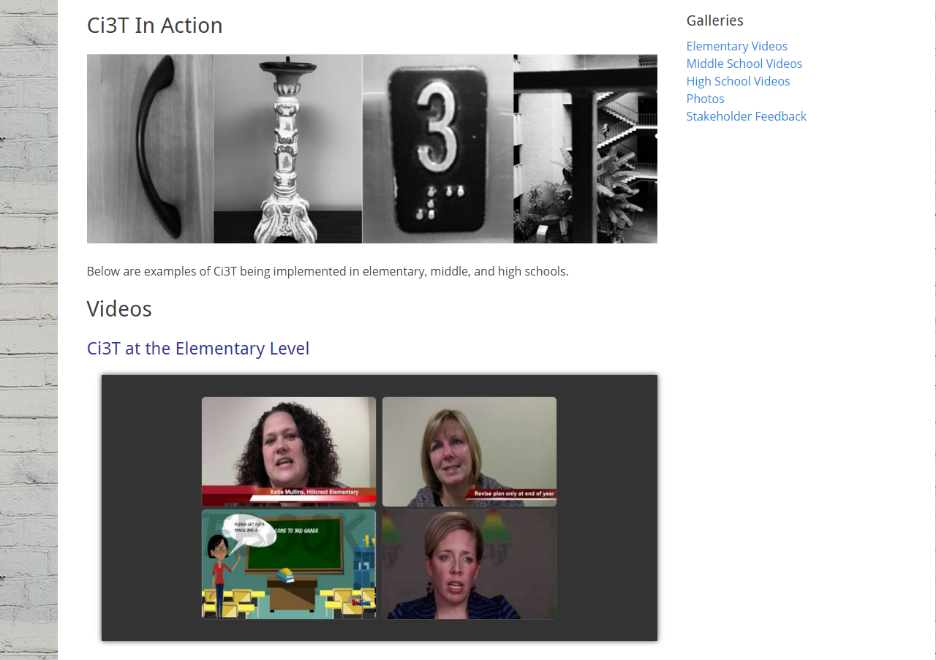 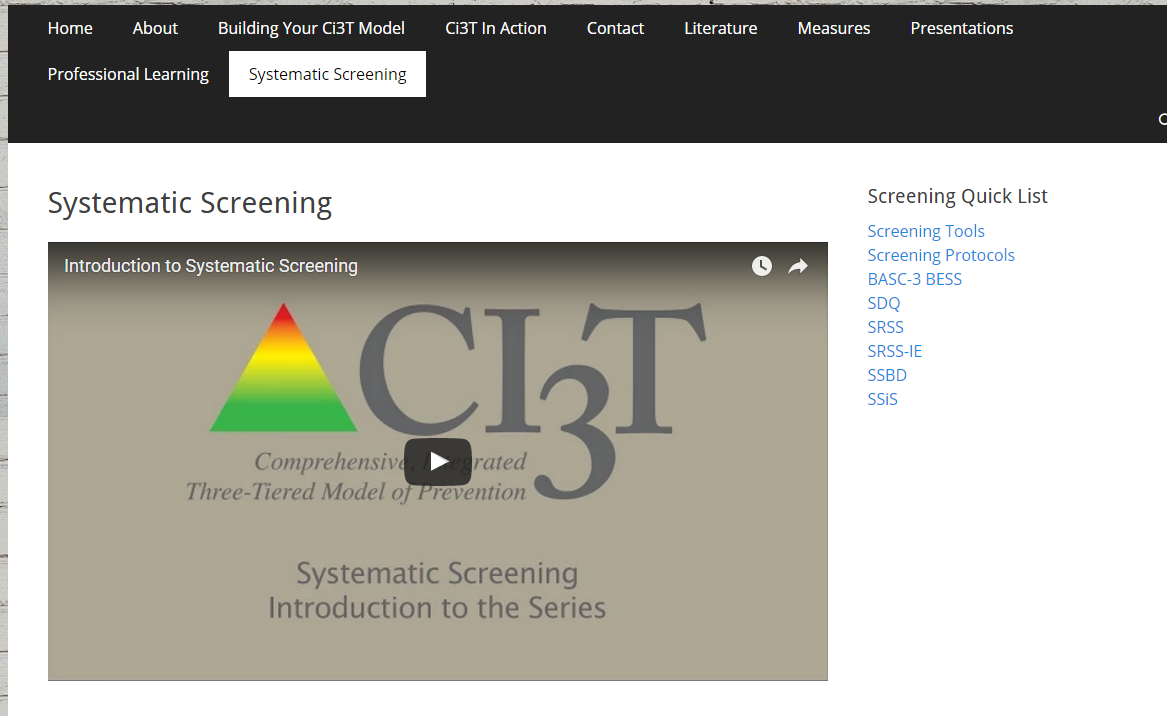 ci3t.org/screening
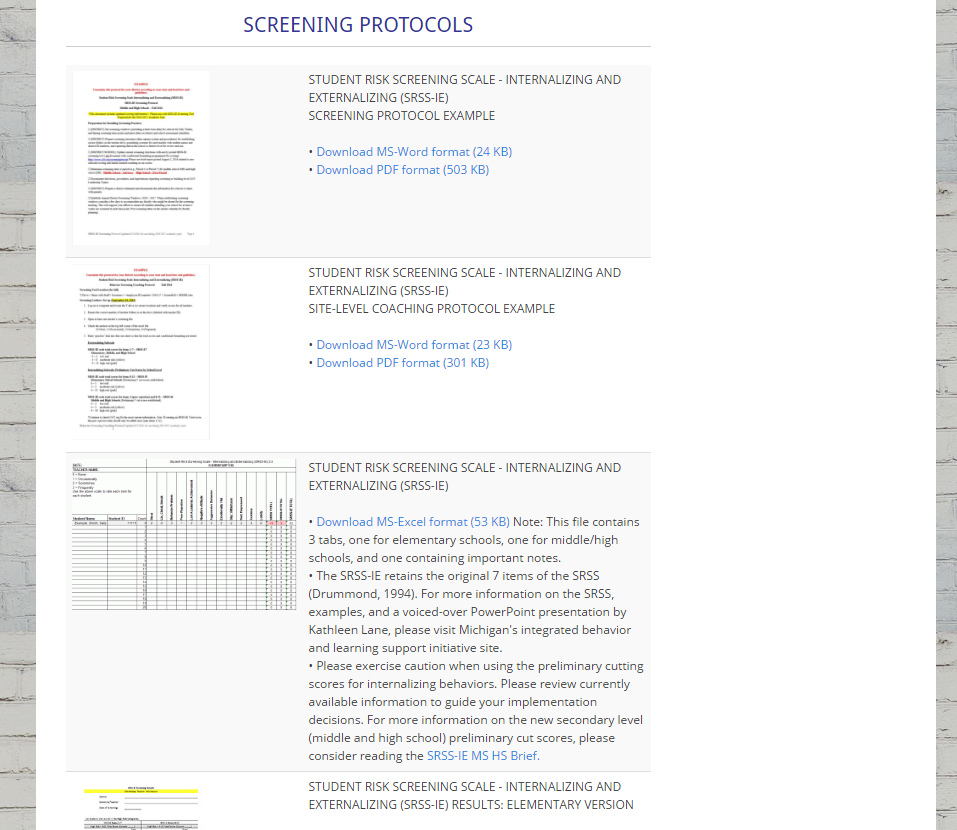 Systematic Screening
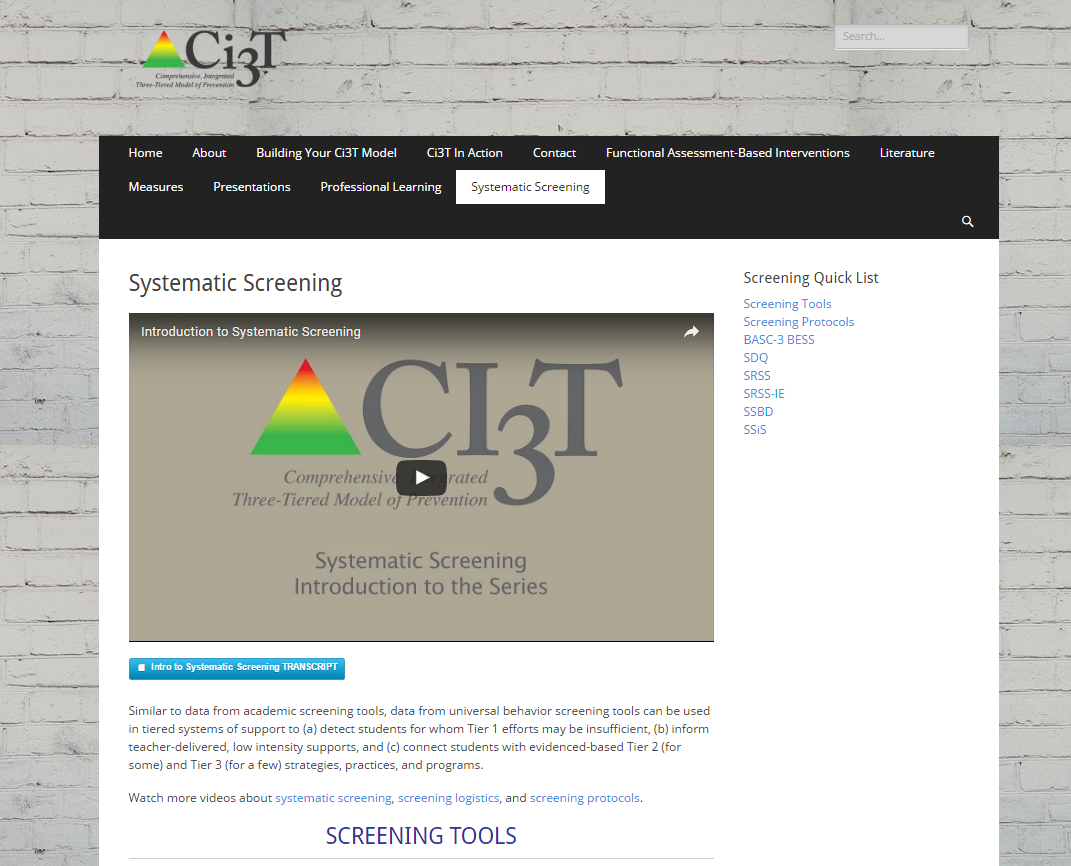 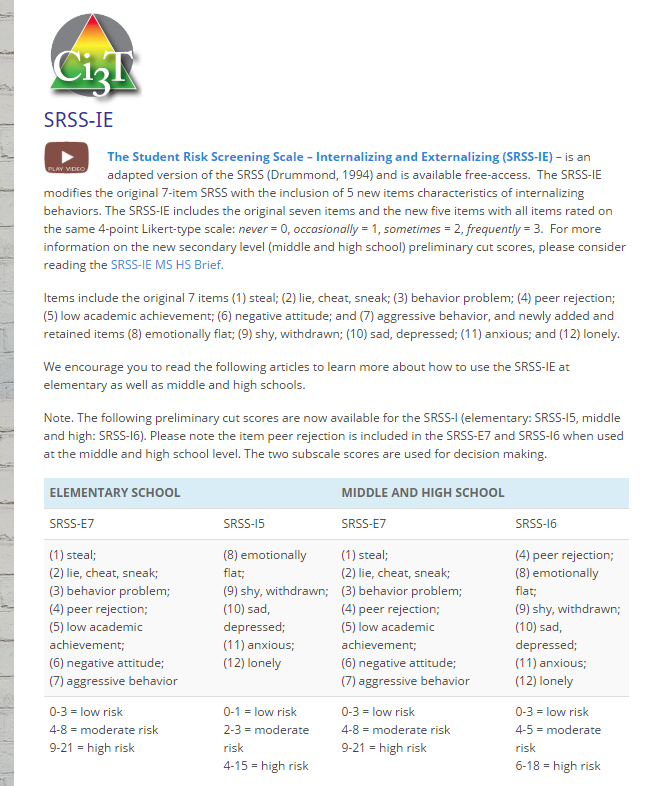 Protocols
Screening Protocol Example
Site-level Coaching Protocol Example
Screening Results
Elementary Screening
Middle and High School
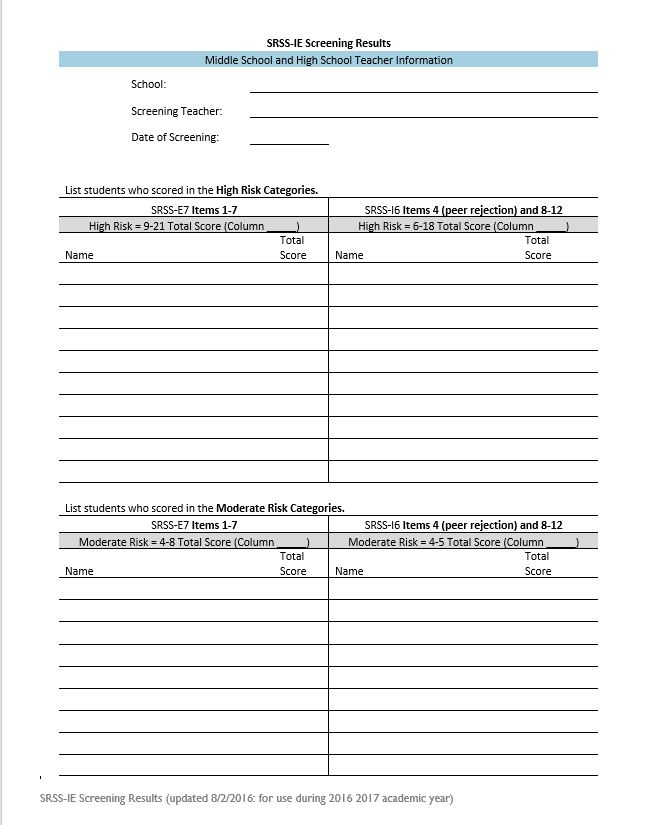 SRSS-IE Screening Results at the Elementary LevelEnter students with:SRSS Items 1-7: 9-21SRSS-IE Items 8-12: 4-15SRSS Items 1-7: 4-8SRSS-IE Items 8-12: 2-3
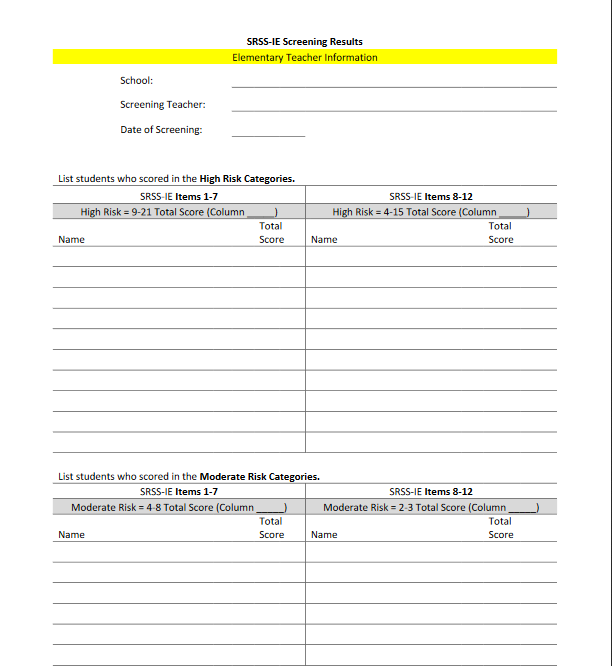 SRSS-IE Screening Results at the Middle School and High School LevelEnter students with:SRSS Items 1-7: 9-21SRSS-IE Items 4, 8-12: 6-18SRSS Items 1-7: 0-3SRSS-IE Items 8-12: 0-3
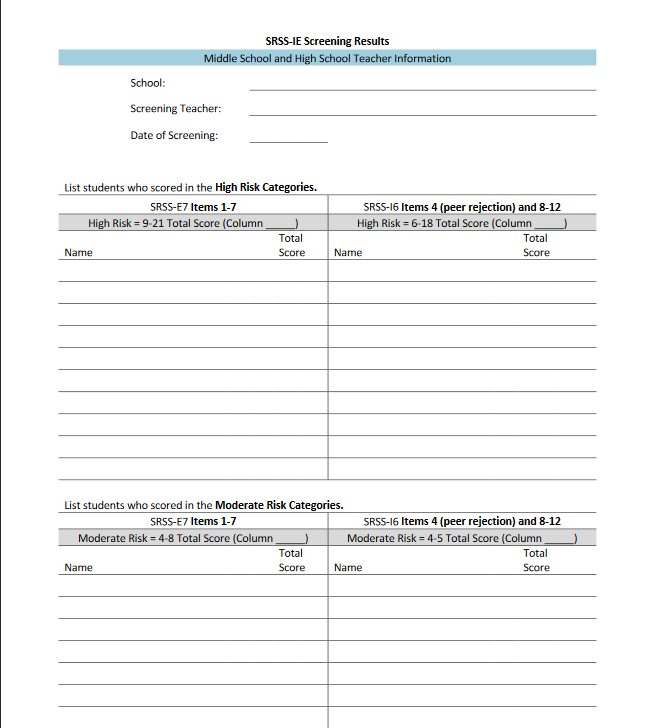 Using Screening Data to Inform Instruction
Considerations for
Primary (Tier 1) Prevention Efforts
Teacher-Delivered, Low-Intensity Supports
Secondary (Tier 2) and Tertiary (Tier 3) Supports
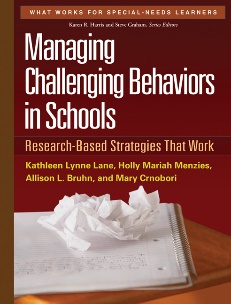 see Lane, Menzies,  Bruhn, and Crnobori (2011)
Academic Screening Measures
Use the selected tool’s technical manual(s) or online systems to apply cut scores for decision making
Social Skills Improvement System – Performance Screening GuideSpring 2012 – Total School
N = 22
N = 31
N = 54
N = 35
N = 233
N = 187
N = 223
N = 180
N = 235
N = 212
N = 275
N = 271
n = 489               n = 490            n = 490              n = 489
Student Risk Screening ScaleMiddle School Fall 2004  -   Fall 2011
n = 12
n = 20
n = 507
Percentage of Students
N=534
N=502
N=454
N=470
N=477
N=476
N=524
N= 539
Fall Screeners
Lane & Oakes
Example Middle School: Spring
SRSS Results – All Students
N = 32
N = 59
N = 89
N = 114
N = 532
N = 431
*102 students not screened
[Speaker Notes: N = 706]
Example Middle School: Spring 2015
SRSS  Comparison by Grade Level
*102 students not screened
[Speaker Notes: N=443]
First Grade Illustration: Academic (Curriculum-Based Measurement) and Behavior (Student Risk Screening Scale) Screeners
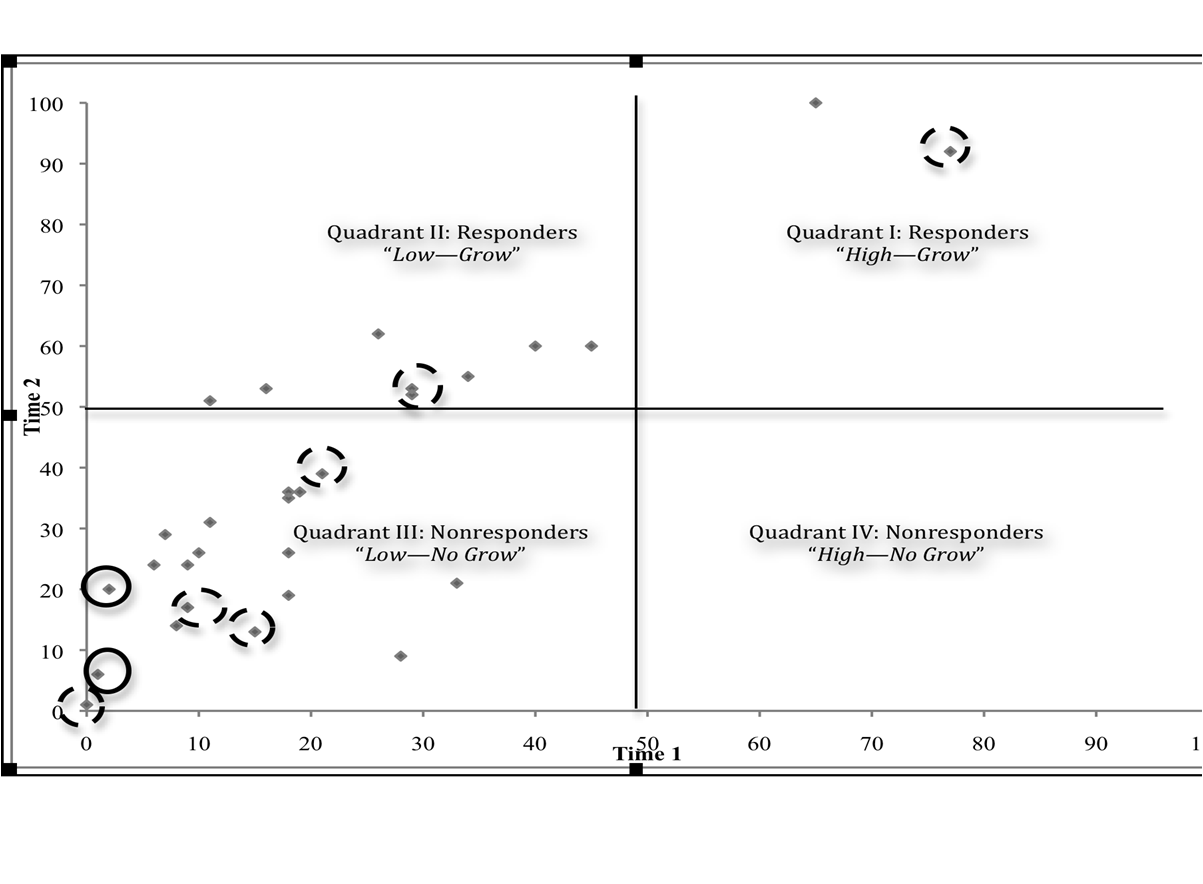 Kalberg, J. R., Lane, K. L., & Menzies, H. M. (2010). Using systematic screening procedures to identify students who are nonresponsive to primary prevention efforts: Integrating academic and behavioral measures. Education and Treatment of Children, 33(4), 561-584.
[Speaker Notes: Note.  Diamonds refer to an individual student’s combined Time 1 (fall) and Time 2 (Winter) curriculum-based measures (CBM) score.  Solid circles indicate a student that scored in the high risk range (9-21) on the Student Risk Screening Scale (SRSS; Drummond, 1994) during Time 2 (Winter) administration. Dashed circles indicate a student that scored in the moderate risk range (4-8) on the SRSS during Time 2 administration.]
Second Grade Illustration: Academic (Curriculum-Based Measurement) and Behavior (Student Risk Screening Scale & Systematic Screening for Behavior Disorder) Screeners
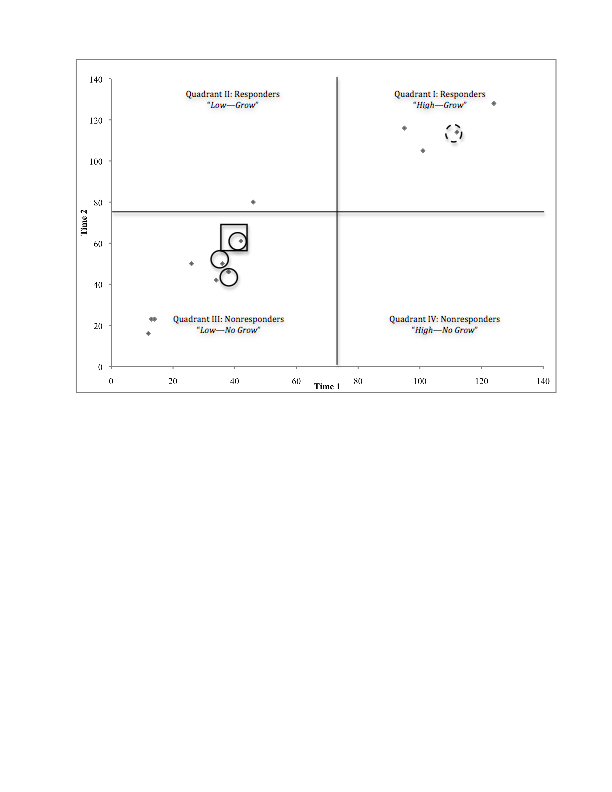 Kalberg, J. R., Lane, K. L., & Menzies, H. M. (2010). Using systematic screening procedures to identify students who are nonresponsive to primary prevention efforts: Integrating academic and behavioral measures. Education and Treatment of Children, 33(4), 561-584.
[Speaker Notes: Note.  Diamonds refer to an individual student’s combined Time 1 (fall) and Time 2 (Winter) curriculum-based measures (CBM) score.  Solid circles indicate a student that scored in the high risk range (9-21) on the Student Risk Screening Scale (SRSS; Drummond, 1994) during Time 2 (Winter) administration. Dashed circles indicate a student that scored in the moderate risk range (4-8) on the SRSS during Time 2 administration. Solid squares indicated a student who exceeded normative criteria on Stage 2 of the Systematic Screening for Behavior Disorders (SSBD; Walker & Severson, 1992) on the externalizing dimension during Time 2 administration.]
Let’s talk… And make plans!
Discuss and list questions on screening procedures.
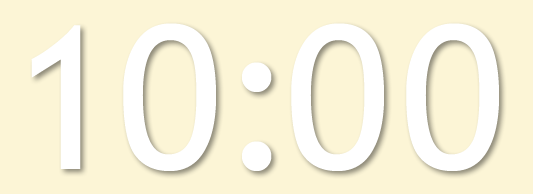 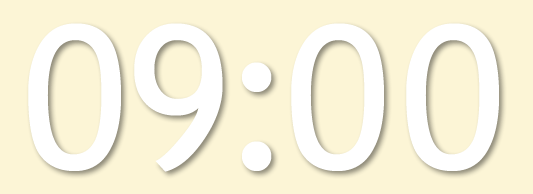 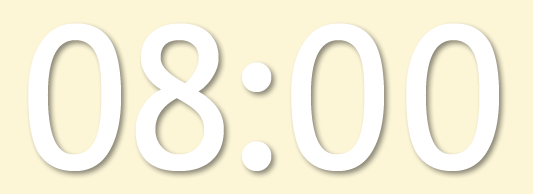 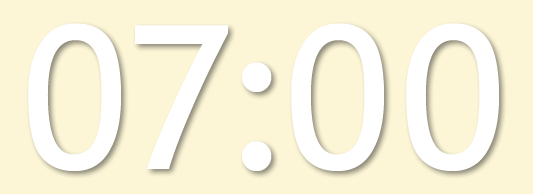 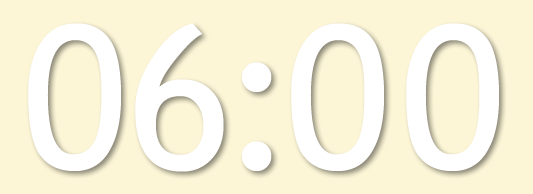 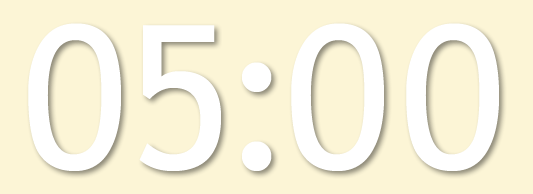 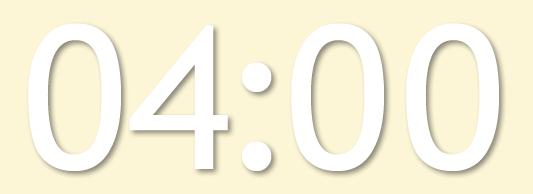 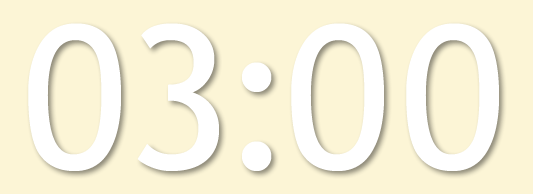 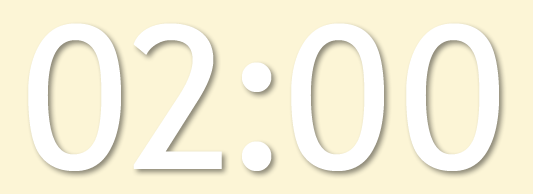 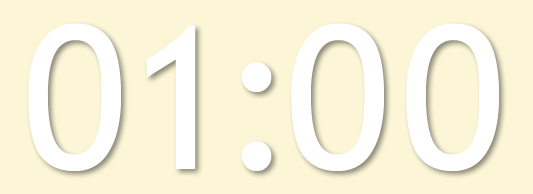 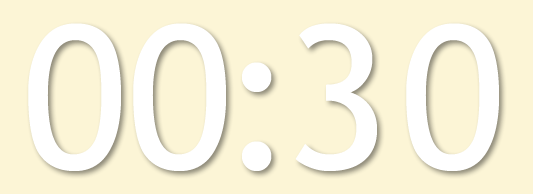 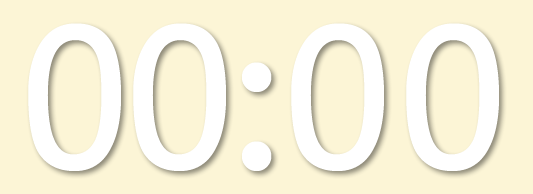 [Speaker Notes: Using this PowerPoint 10-min break timer

This PowerPoint slide uses images, custom animation, and timing to provide a countdown timer that you can use in any presentation. When you open the template, you’ll notice that the timer is set at 00:00. However, when you start the slide show, the timer will start at the correct time and count down by 1-minute intervals until it gets to 1 minute. At that point, it will count down in two 30-seconds intervals to 00:00.

To insert this slide into your presentation 

Save this template as a presentation (.ppt file) on your computer. 
Open the presentation that will contain the timer. 
On the Slides tab, place your insertion point after the slide that will precede the timer. (Make sure you don't select a slide. Your insertion point should be between the slides.) 
On the Insert menu, click Slides from Files. 
In the Slide Finder dialog box, click the Find Presentation tab. 
Click Browse, locate and select the timer presentation, and then click Open. 
In the Slides from Files dialog box, select the timer slide. 
Select the Keep source formatting check box. If you do not select this check box, the copied slide will inherit the design of the slide that precedes it in the presentation. 
Click Insert. 
Click Close.]
Using Screening Data to Inform Instruction
Considerations for
Primary (Tier 1) Prevention Efforts
Teacher-Delivered, Low-Intensity Supports
Secondary (Tier 2) and Tertiary (Tier 3) Supports
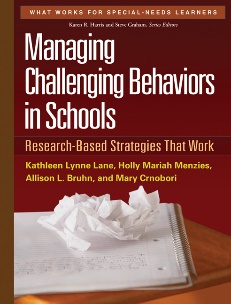 see Lane, Menzies,  Bruhn, and Crnobori (2011)
Consider this class….
Low-Intensity Strategies
Classroom Management
Practices
Classroom Climate
Physical Room Arrangement
Routines and Procedures
Managing Paper Work
Opportunities to Respond
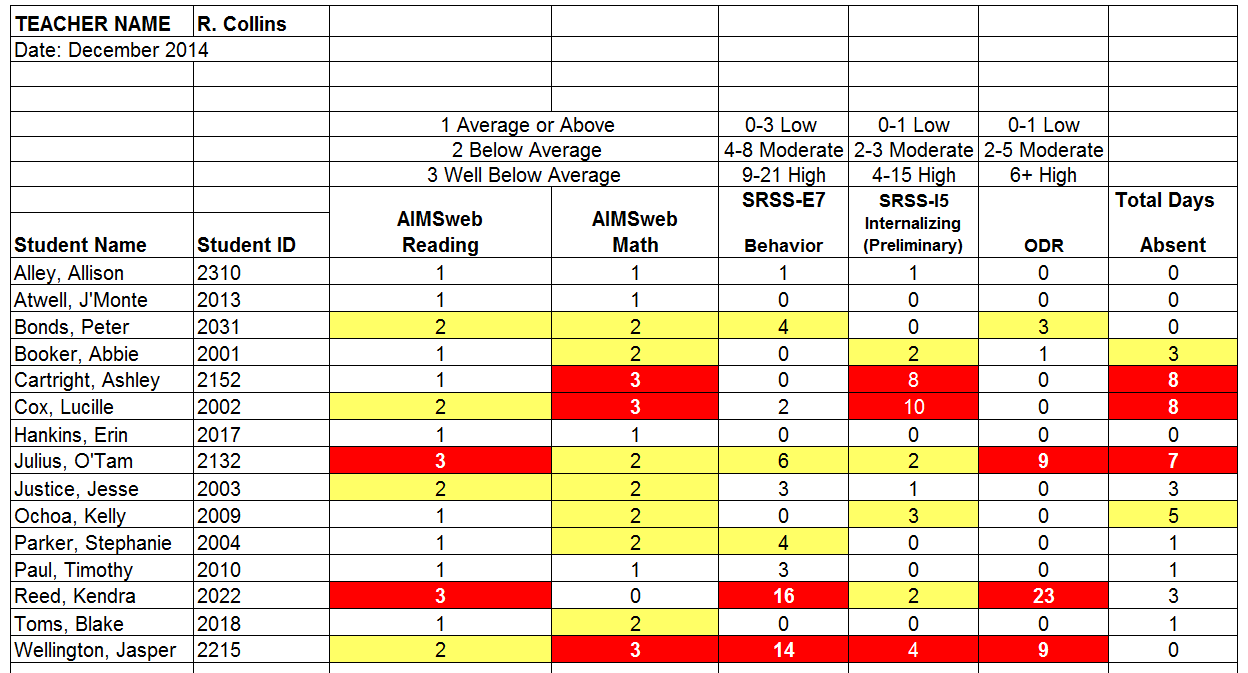 Behavior-Specific Praise
Active Supervision
Instructional Feedback
High p Requests
Precorrection
Incorporating Choice
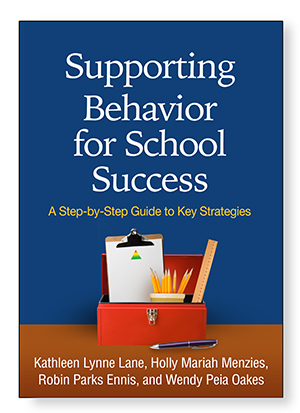 Schoolwide Positive
Behavior Support
Comprehensive, Integrative,
Three-Tiered (Ci3T)
 Models of Support
Low-Intensity Strategies
Basic Classroom Management
Effective Instruction
Low-Intensity Strategies
Behavior Contracts 
Self-Monitoring
- -
Functional Assessment-Based
 Interventions
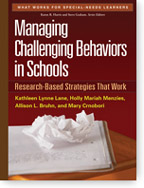 Higher-Intensity 
Strategies
Assess, Design, Implement, 
and
Evaluate
Assessment
Low-Intensity Strategies: Building capacity through professional learning
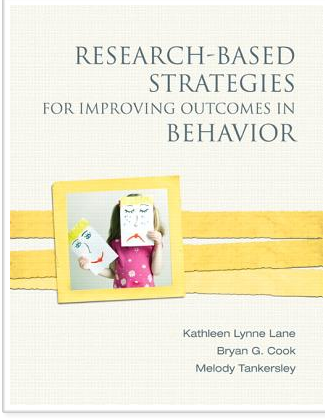 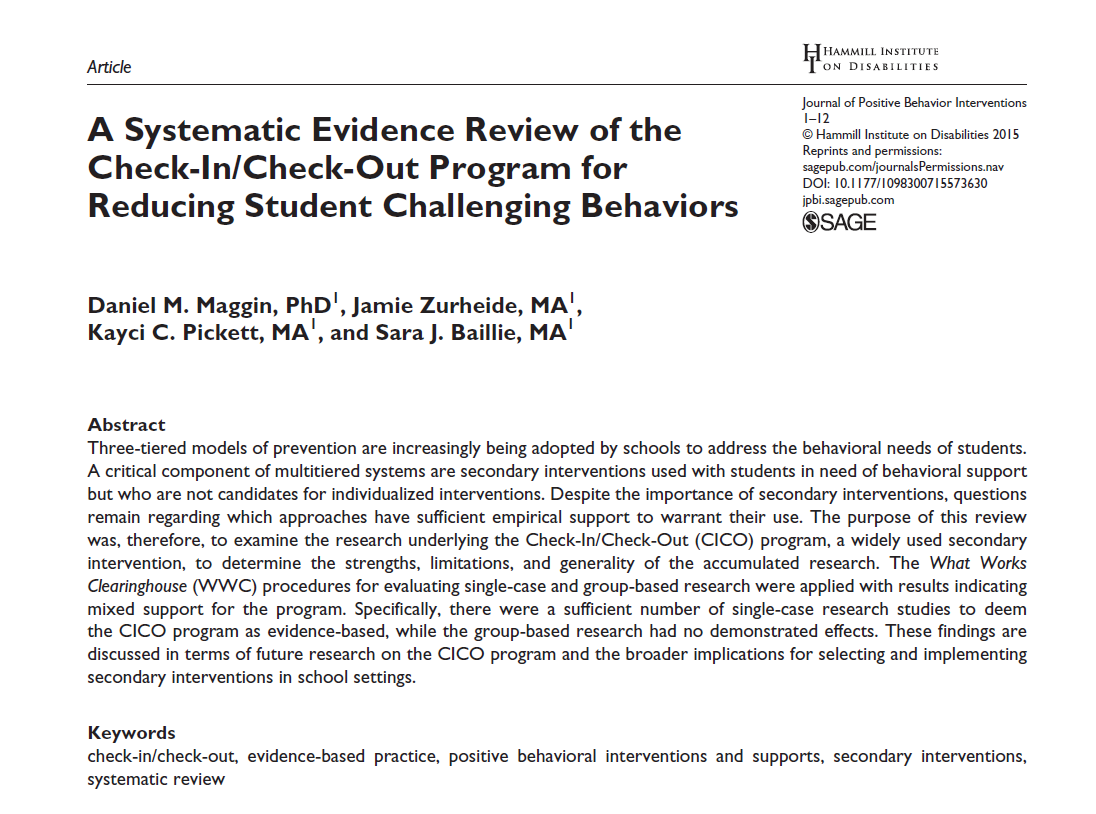 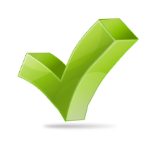 Opportunities to Respond
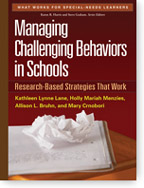 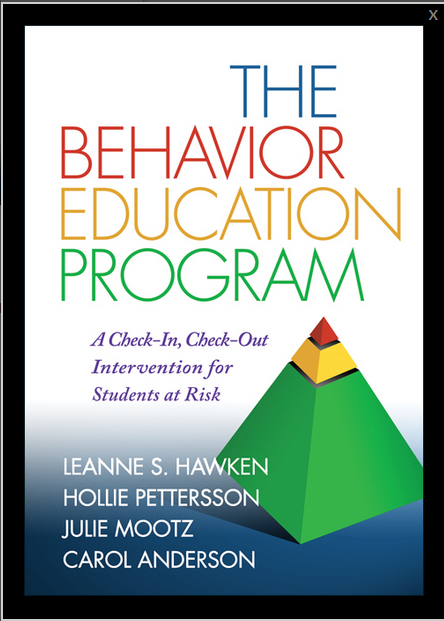 Behavior Specific Praise
Active Supervision
Instructional Feedback
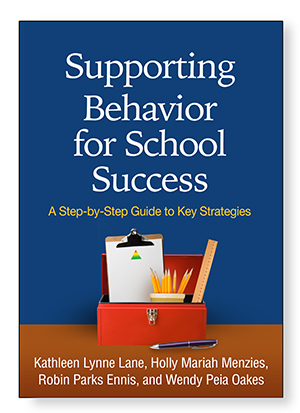 Self-Monitoring
High p Requests
Behavior Contracts
Precorrection
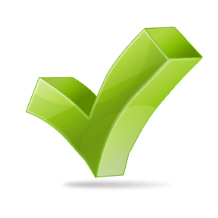 Incorporating Choice
[Speaker Notes: Lane, K. L., Oakes, W. P., Ennis, R. P., & Hirsch, S. E. (2014). Identifying students for secondary and tertiary prevention efforts: How do we determine which students have Tier 2 and Tier 3 needs? Preventing School Failure, 58, 171-182, DOI: 10.1080/1045988X.2014.895573]
Professional Learning! www.ci3t.org/pl
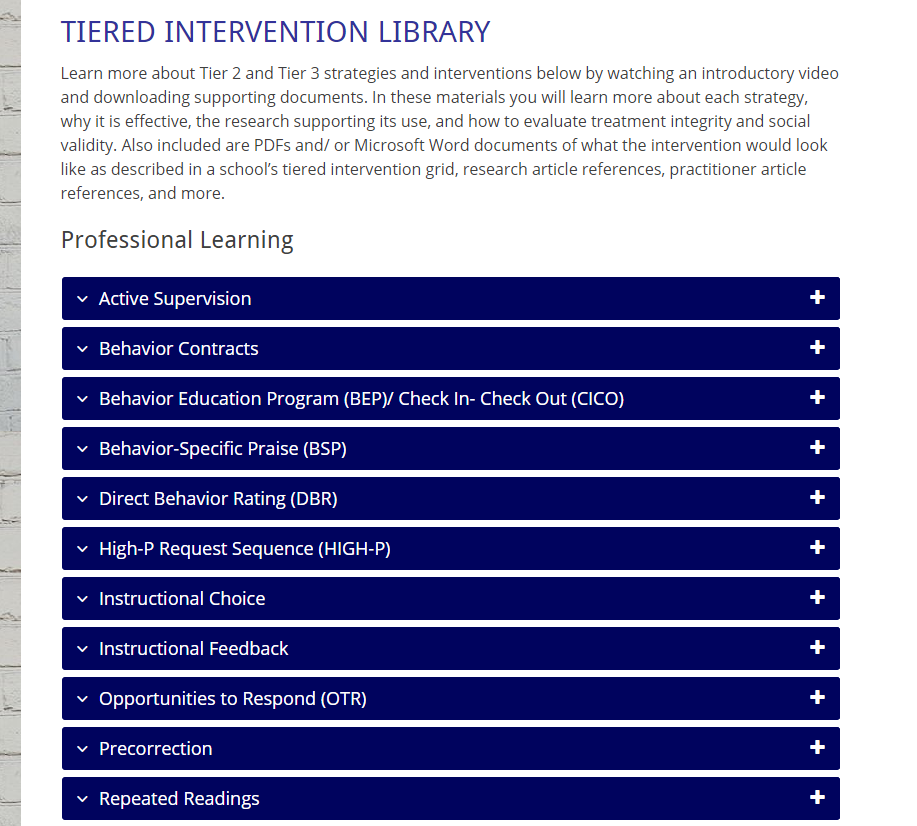 [Speaker Notes: Identify on-site experts!]
Using Screening Data to Inform Instruction
Considerations for
Primary (Tier 1) Prevention Efforts
Teacher-Delivered, Low-Intensity Supports
Secondary (Tier 2) and Tertiary (Tier 3) Supports
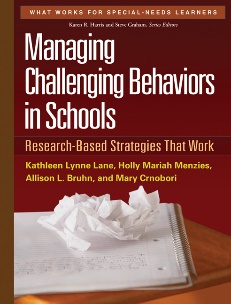 see Lane, Menzies,  Bruhn, and Crnobori (2011)
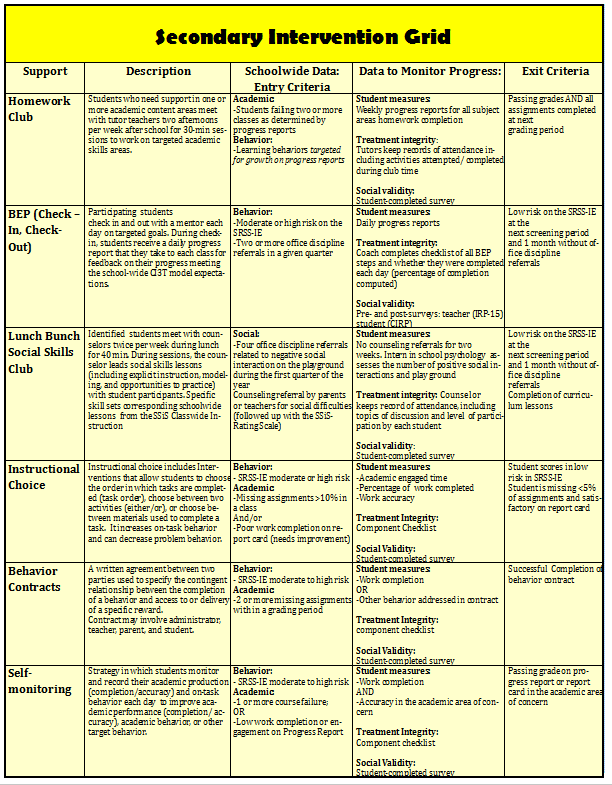 Secondary (Tier 2) Intervention Grids
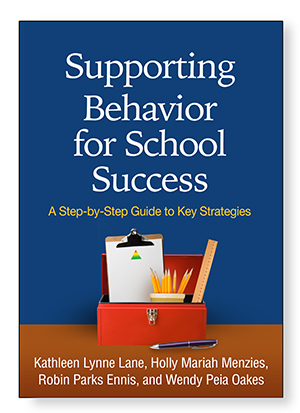 Schoolwide Positive
Behavior Support
Comprehensive, Integrative,
Three-Tiered (Ci3T)
 Models of Support
Low-Intensity Strategies
Basic Classroom Management
Effective Instruction
Low-Intensity Strategies
Behavior Contracts 
Self-Monitoring
- -
Functional Assessment-Based
 Interventions
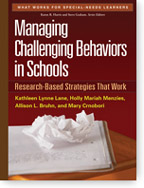 Higher-Intensity 
Strategies
Assess, Design, Implement, 
and
Evaluate
Assessment
Building a Ci3T Tier Library
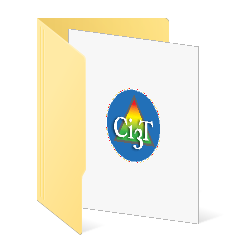 Teacher-Delivered Strategies (T1 T2)
Tier 3
Tier 1
Tier 2
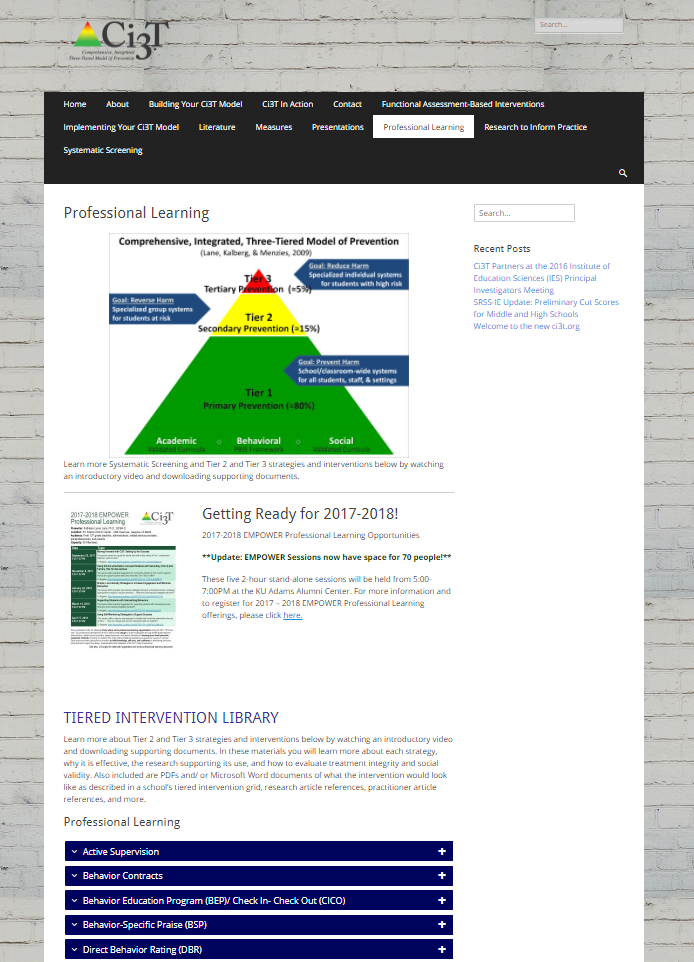 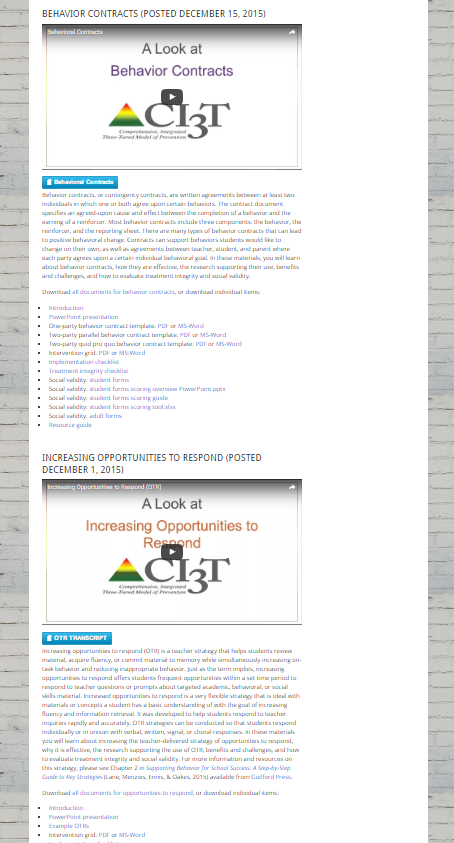 Sample Secondary Intervention Grid
Sample Secondary Intervention Grid
Lane, Kalberg, & Menzies (2009). pp. 131 - 137, Boxes 6.1 - 6.4
An illustration
[Speaker Notes: Add more description]
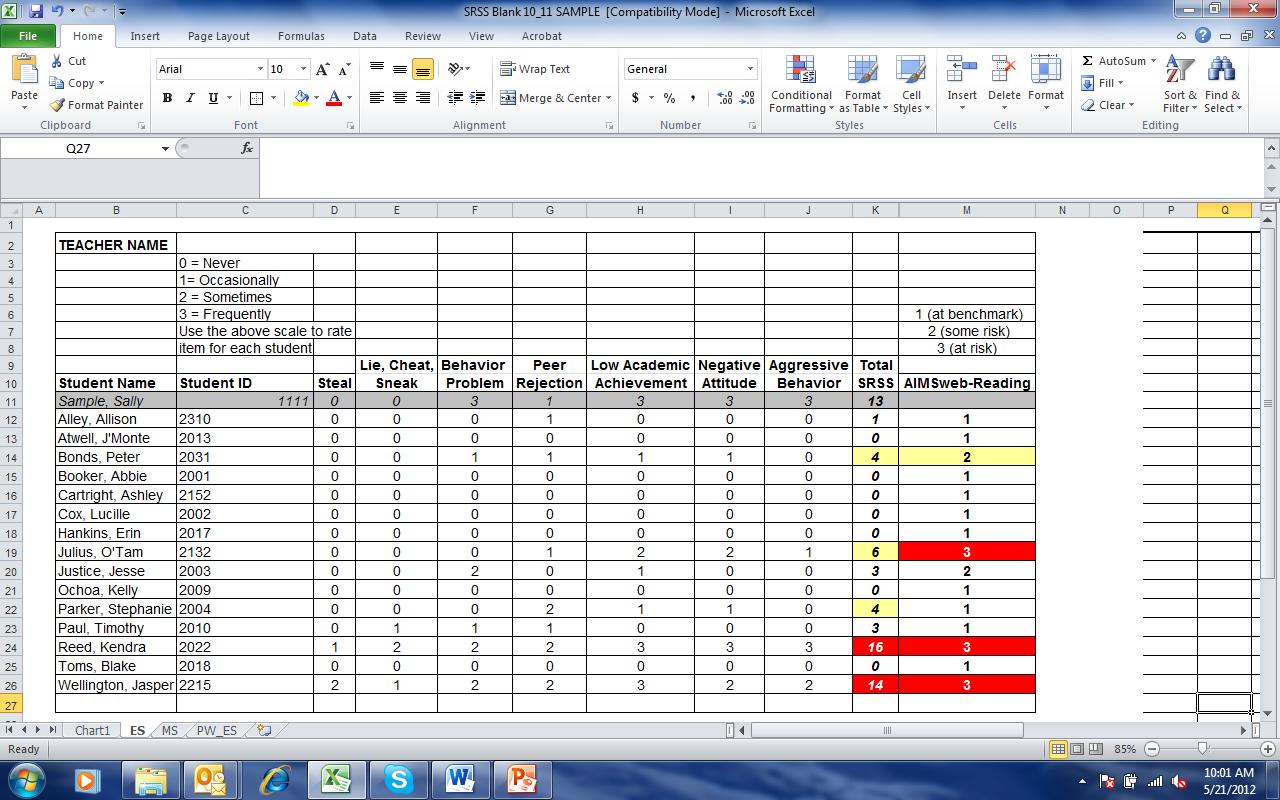 Small group Reading Instruction with Self-Monitoring
Lane, K.L., & Oakes, W. P. (2012). Identifying Students for Secondary and Tertiary Prevention Efforts: How do we determine which students have Tier 2 and Tier 3 needs? In preparation.
[Speaker Notes: Citation: Lane, K.L., & Oakes, W. P. (2012). Identifying Students for Secondary and Tertiary Prevention Efforts: How do we determine which students have Tier 2 and Tier 3 needs? In preparation.]
First Grade Students’ Self Monitoring Form
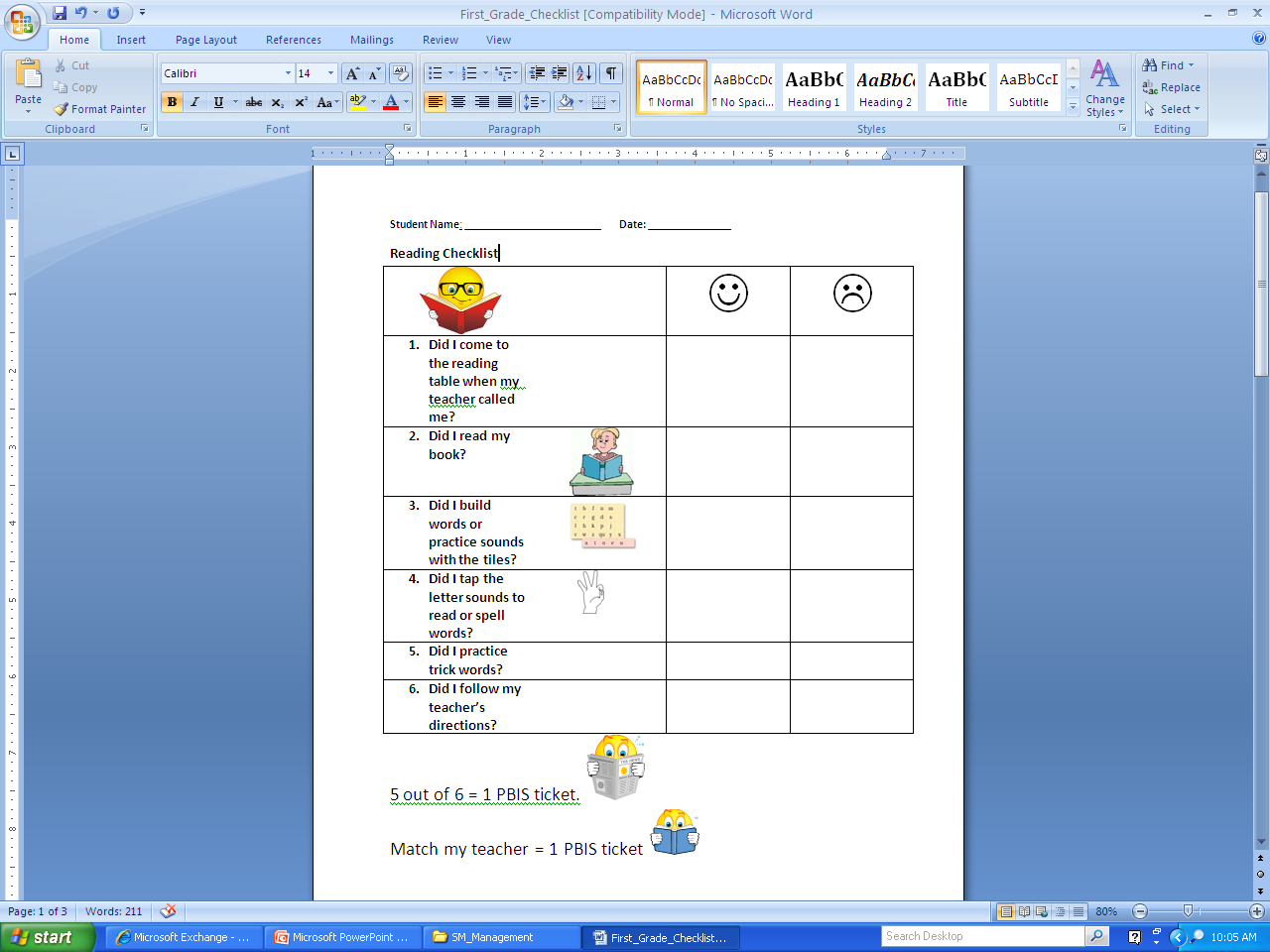 Altmann, S. A. (2010). Project support and include: the additive benefits of self-monitoring on students’ reading acquisition. Unpublished master’s thesis, Vanderbilt University.
Treatment IntegritySocial ValidityMonitor student progress
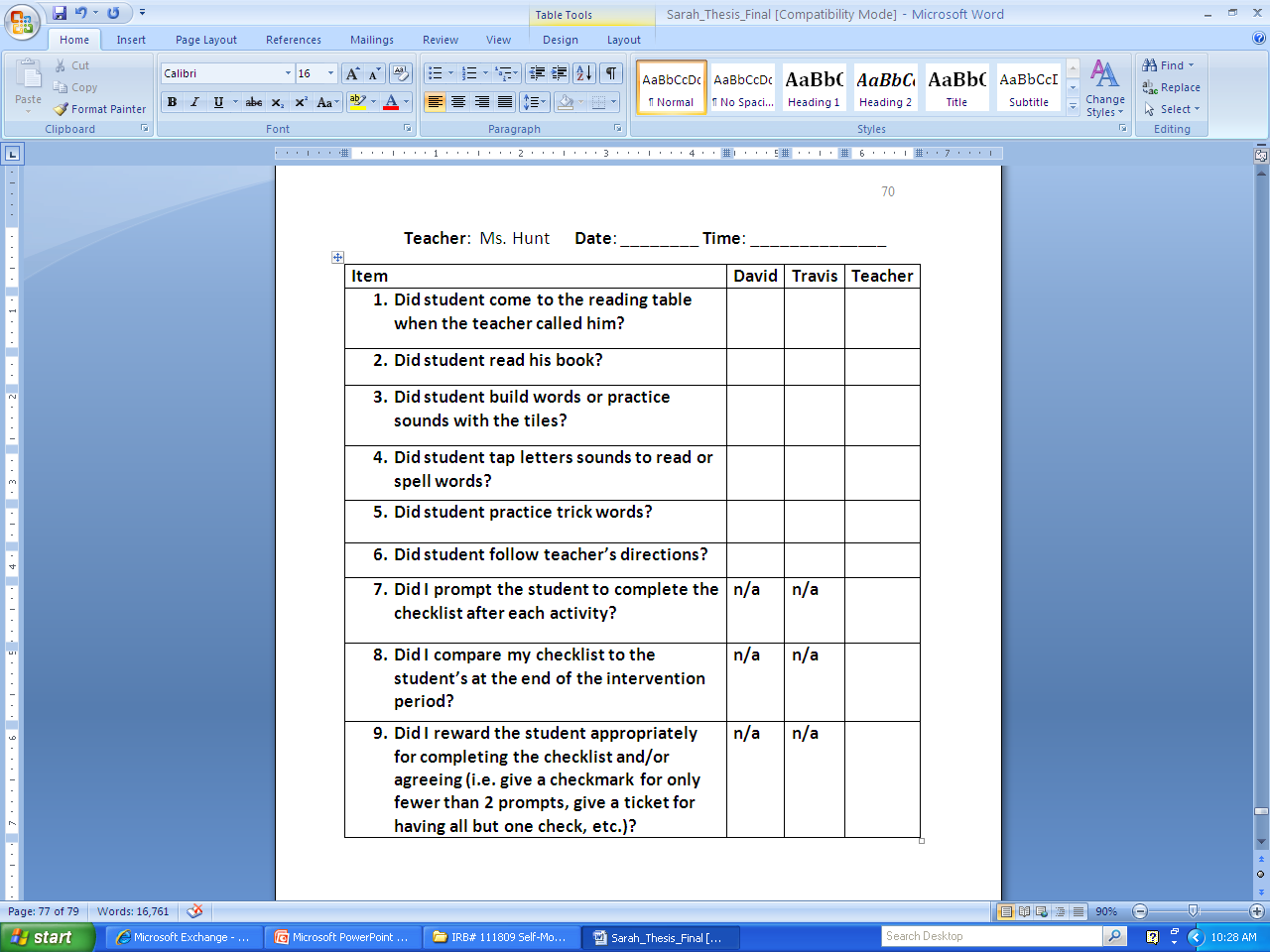 Altmann, S. A. (2010). Project support and include: the additive benefits of self-monitoring on students’ reading acquisition. Unpublished master’s thesis, Vanderbilt University.
Instructional Choice
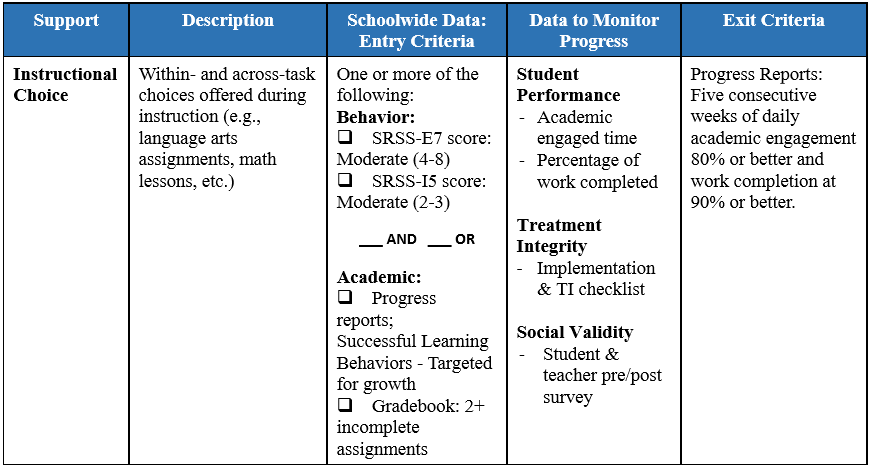 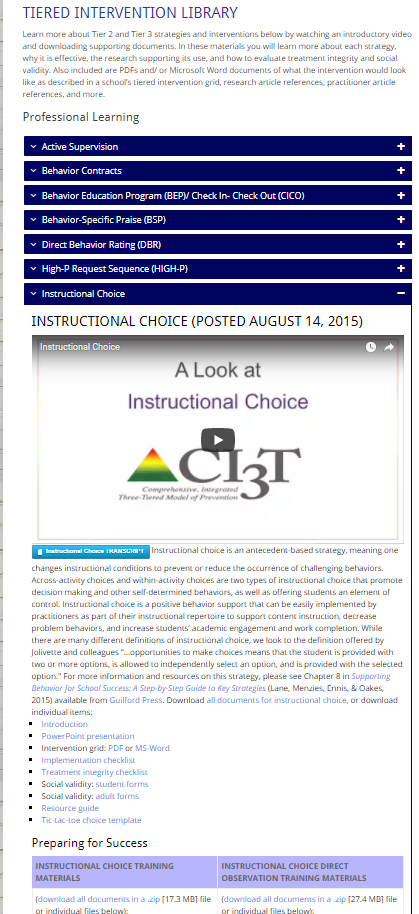 ci3t.org/pl
Daily Behavior Report Cards
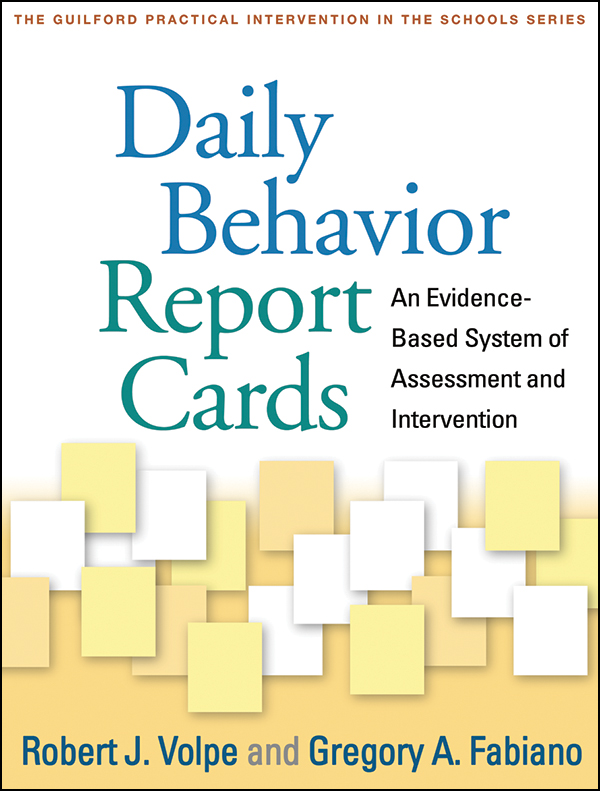 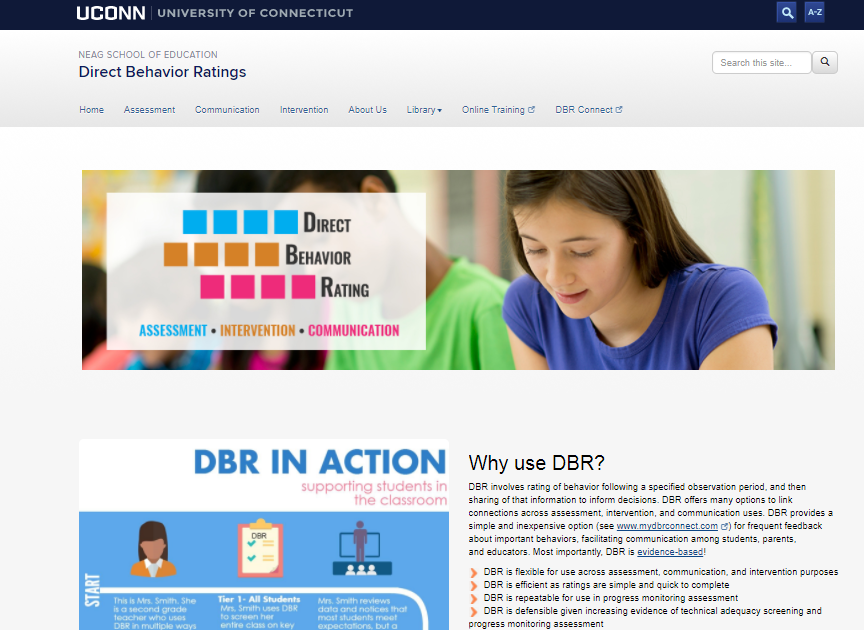 http://dbr.education.uconn.edu/
Positive Action: Tier 2 Groups
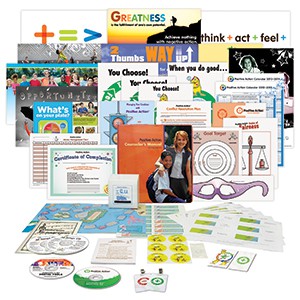 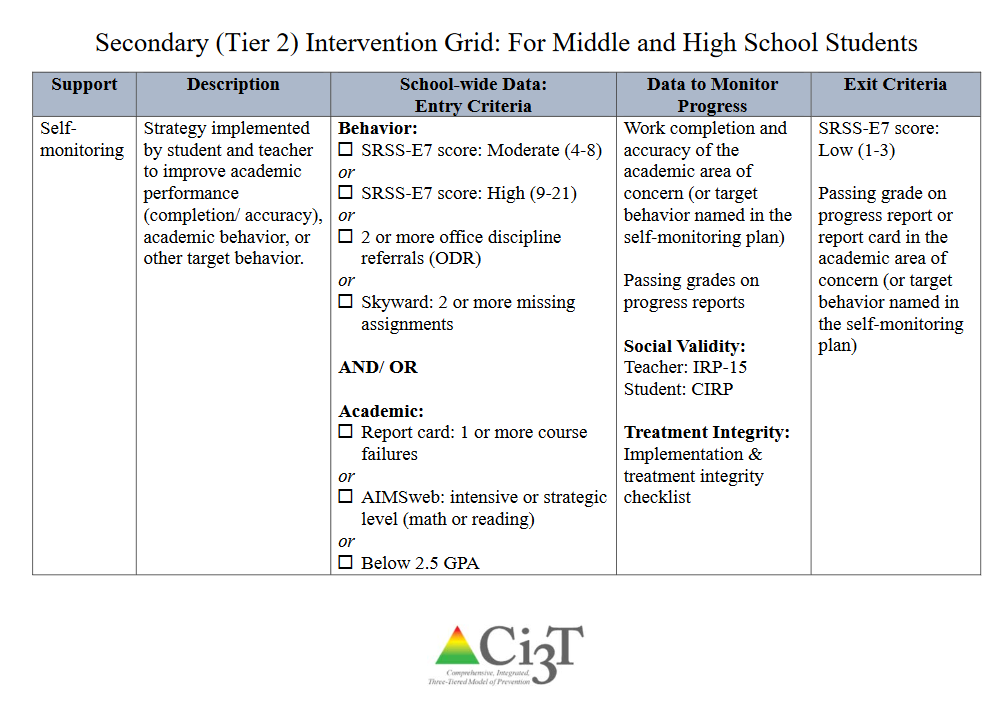 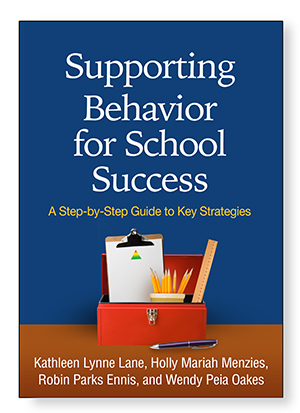 Schoolwide Positive
Behavior Support
Comprehensive, Integrative,
Three-Tiered (Ci3T)
 Models of Support
Low-Intensity Strategies
Basic Classroom Management
Effective Instruction
Low-Intensity Strategies
Behavior Contracts 
Self-Monitoring
- -
Functional Assessment-Based
 Interventions
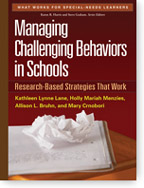 Higher-Intensity 
Strategies
Assess, Design, Implement, 
and
Evaluate
Assessment
Tertiary (Tier 3) Intervention Grids
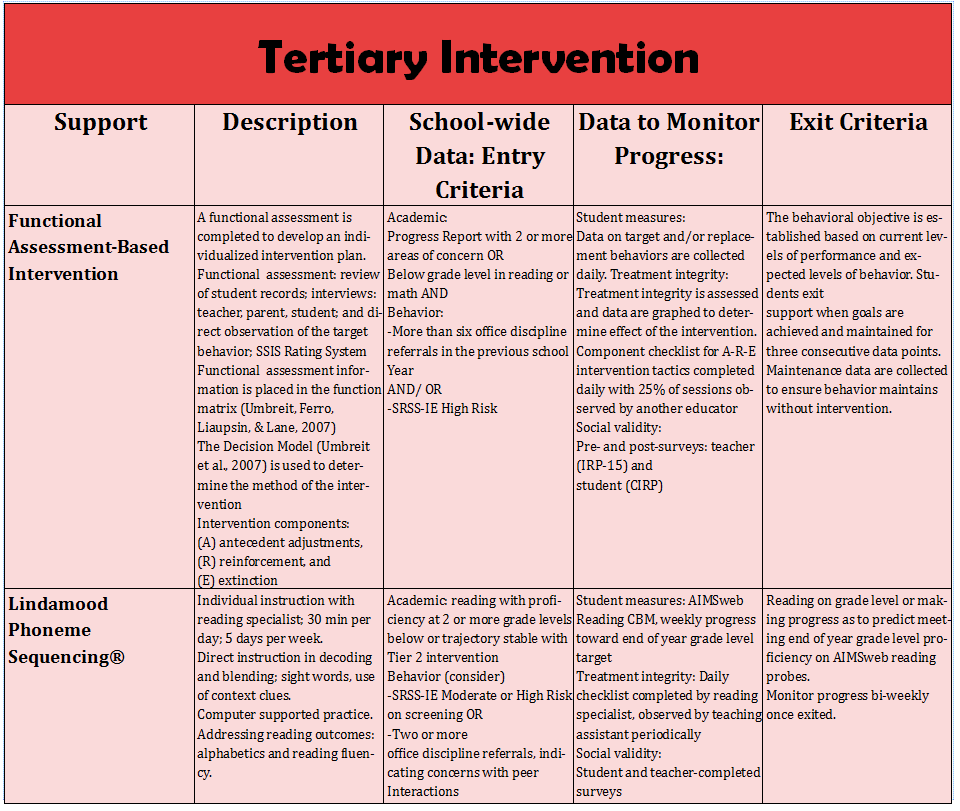 Schoolwide Positive Behavior 
Support
Comprehensive, Integrative,
Three-tiered (CI3T)
 Models of Support
Low Intensity Strategies
Basic Classroom Management
Effective Instruction
Low Intensity Strategies
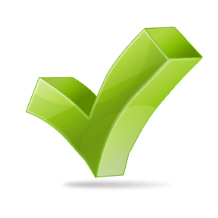 Behavior Contracts 
Self-Monitoring
- -
Functional Assessment-Based
 Interventions
Higher Intensity Strategies
Assess, Design, Implement, and
Evaluate
Assessment
Schoolwide Positive
Behavior Support
Comprehensive, Integrative,
Three-Tiered (Ci3T)
 Models of Support
Low-Intensity Strategies
Basic Classroom Management
Effective Instruction
Low-Intensity Strategies
Behavior Contracts 
Self-Monitoring
- -
Functional Assessment-Based
 Interventions
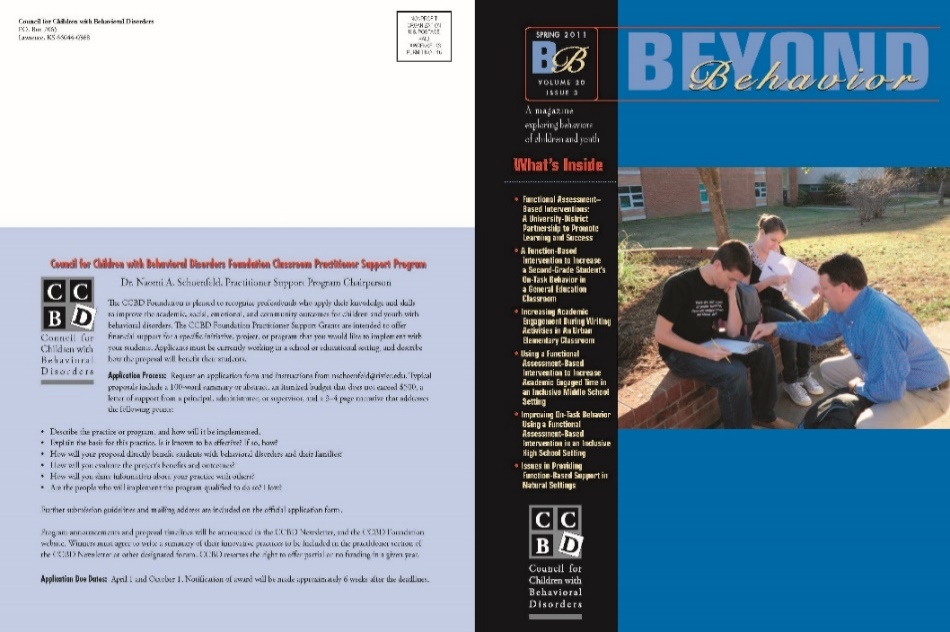 Higher-Intensity 
Strategies
Assess, Design, Implement, 
and
Evaluate
Assessment
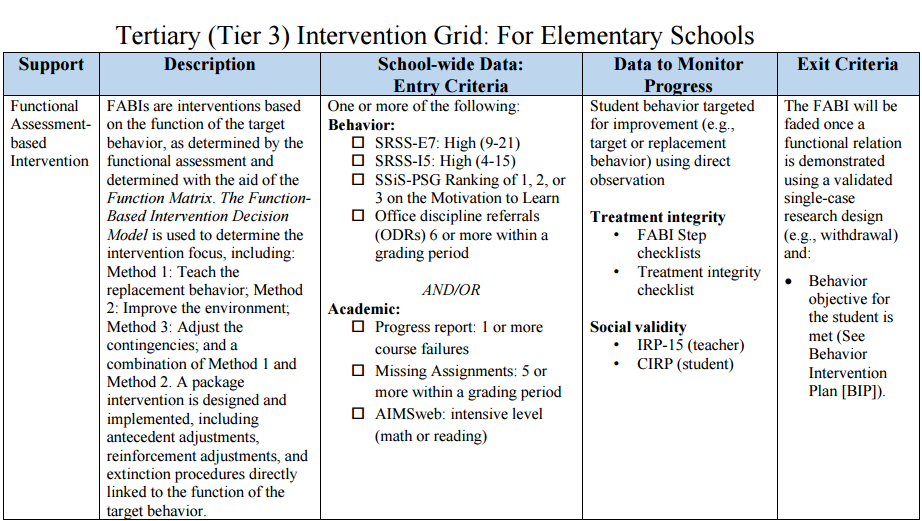 Let’s talk… And make plans!
Discuss and list questions on using screening data to inform instruction.
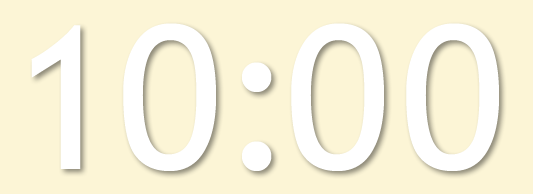 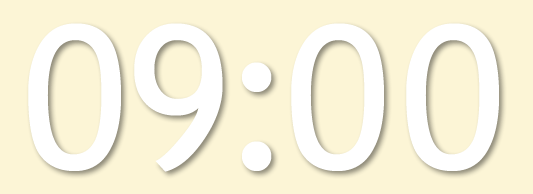 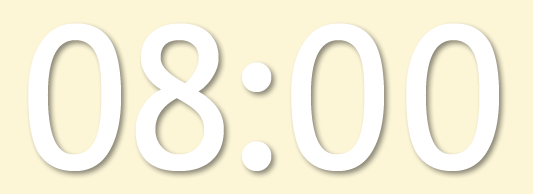 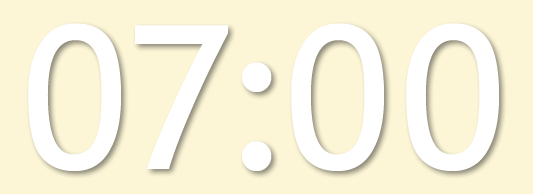 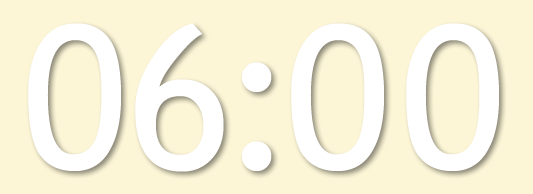 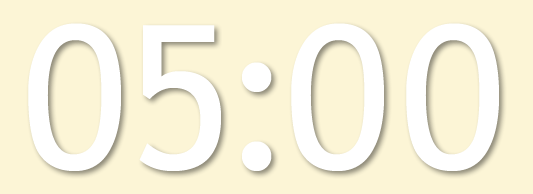 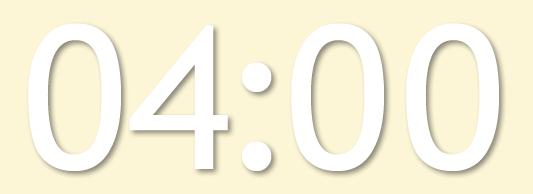 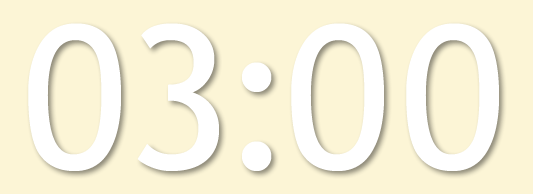 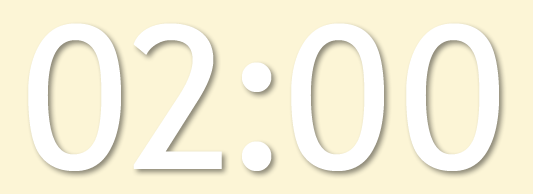 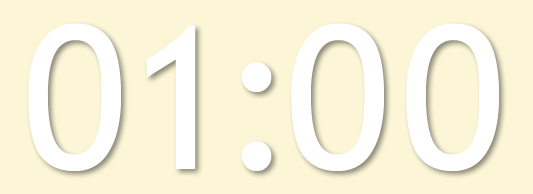 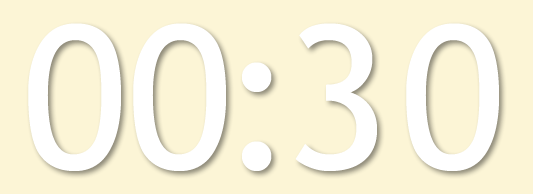 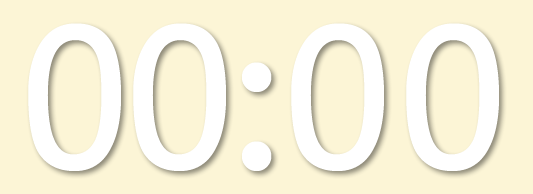 [Speaker Notes: 10-min timer]
Facilitating Clear Communication with Stakeholders
Communicating and Collaborating with your
District
Ci3T Leadership Team
Faculty and Staff 
Students, Parents, and Community
Monitoring Implementation: Develop Action Items for Communication with Stakeholders
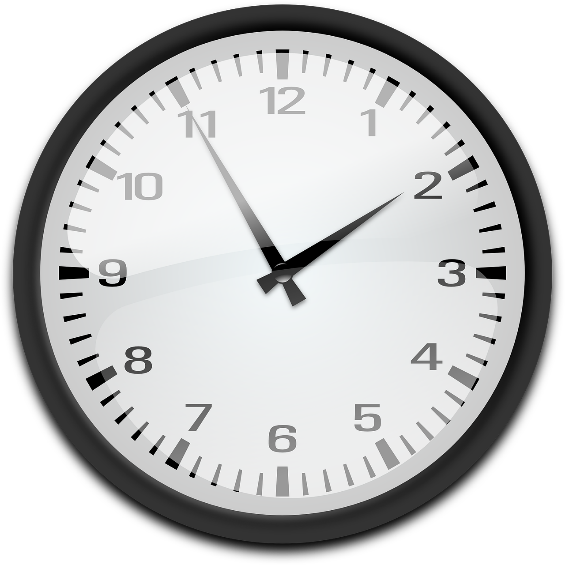 District 
Ci3T Leadership Team
Faculty and Staff
Students, Parents, & Community
[Speaker Notes: Honor those who are on time
Starting the meeting on time
Start with sharing successes
Respect everyone’s time
End the meeting on time, one hour maximum
Assign tasks to individuals or temporary subcommittees as needed to keep the meeting on track
Schedule a follow-up meeting as needed or make plans to conduct final business by email
Be efficient with time
Be solution-based, spending time on action plans instead of “admiring the problem]
Procedures for Teaching, Reinforcing, and Monitoring
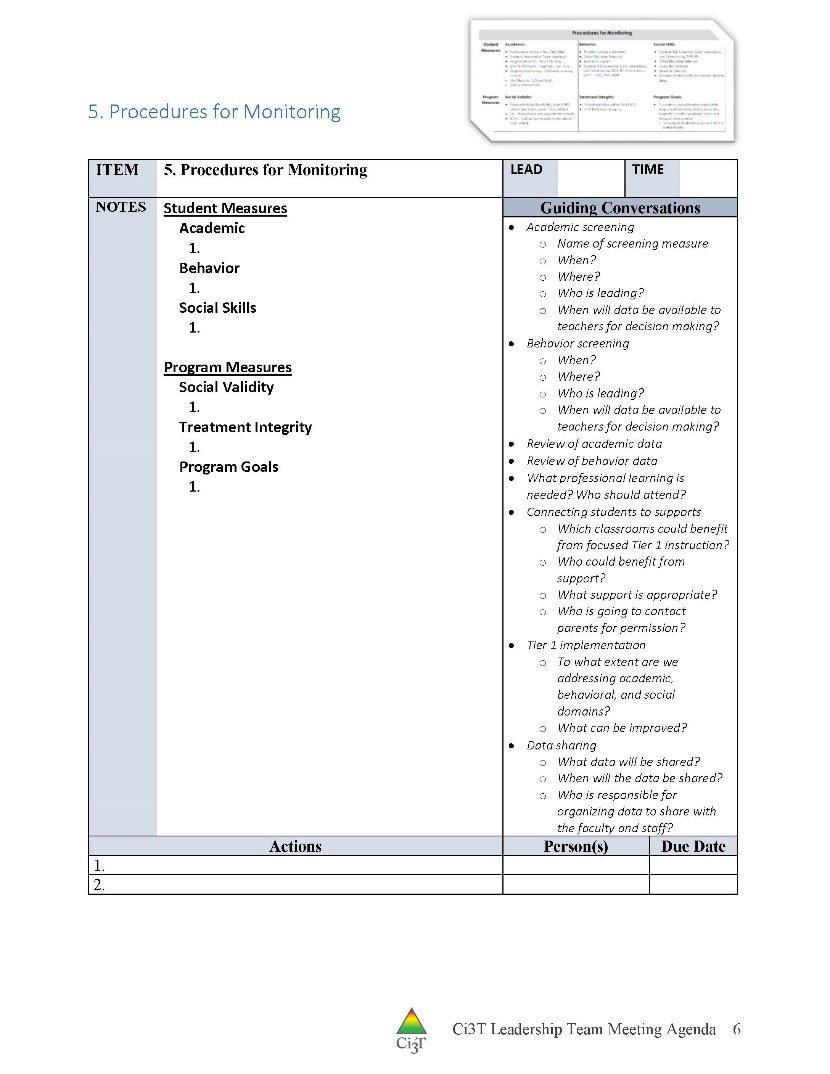 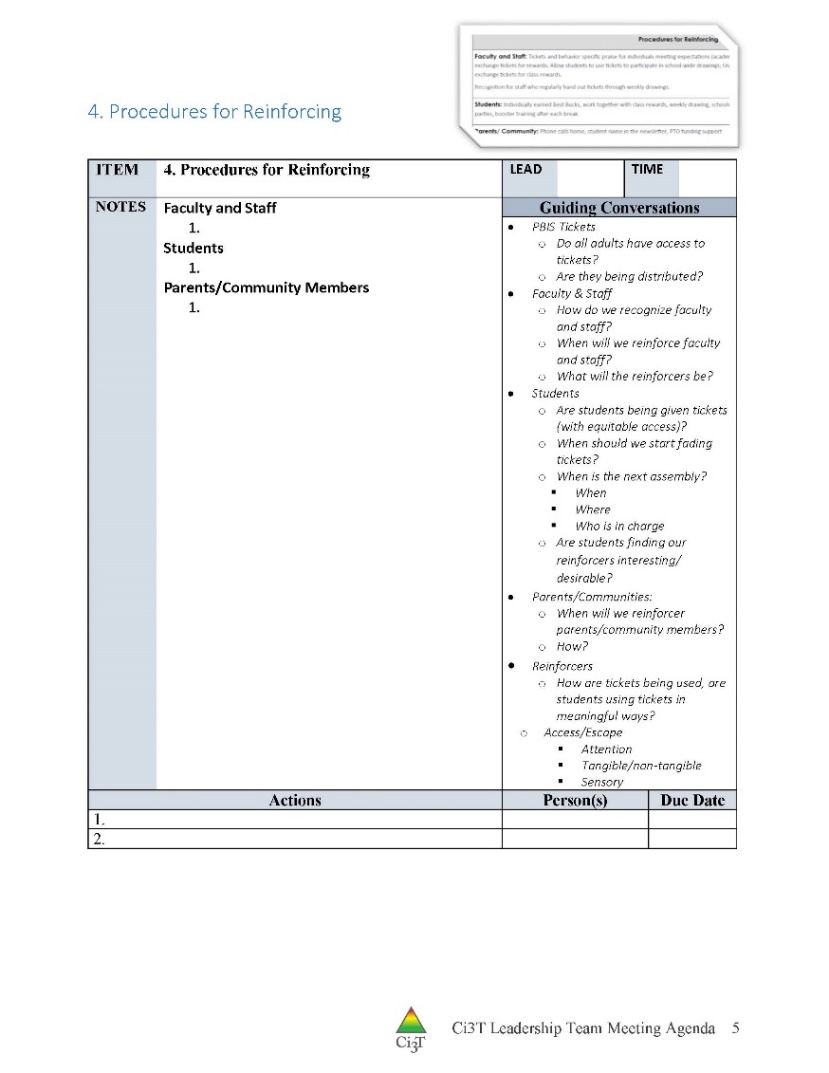 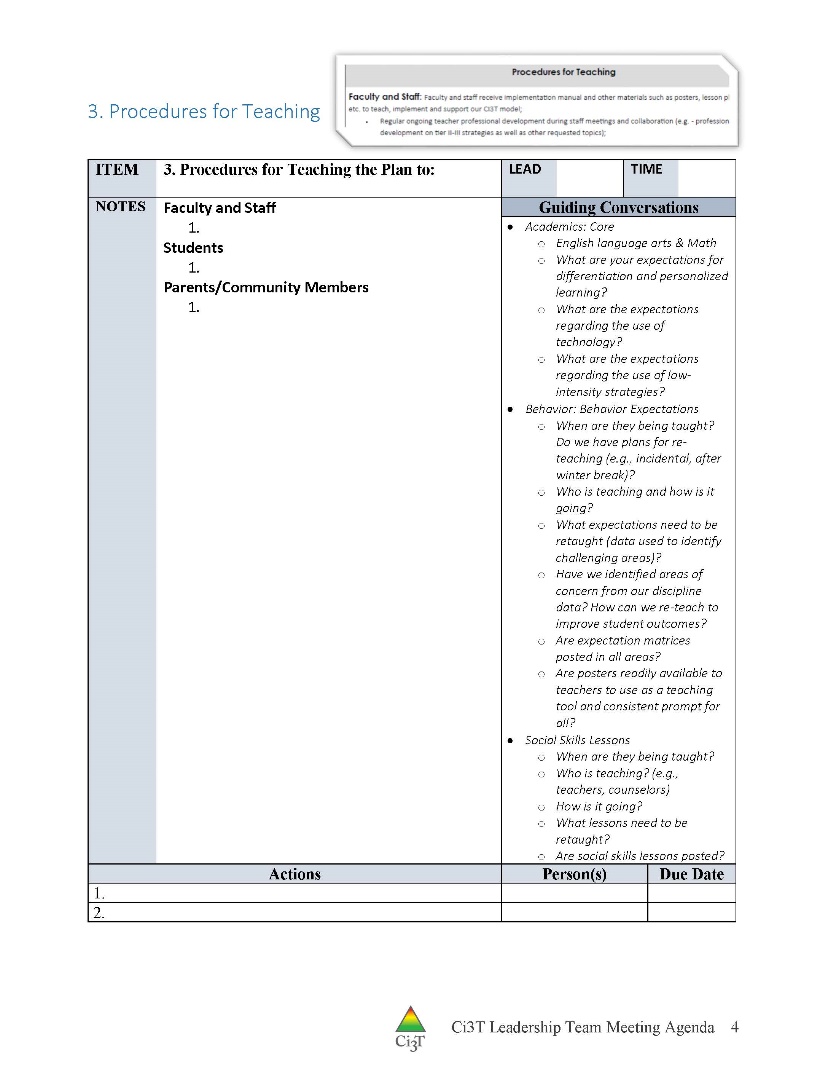 Where are you in the implementation process? Adapted from Fixsen & Blase, 2005
Building Capacity and Sustainability
of Tiered Prevention Models
For Academic Achievement, Behavior, and Social Competencies
OUTCOMES
Communication Structures
Communication Content
DATA
SYSTEMS
PRACTICES
Communication Content
pbis.org
Ci3T Communication Tools
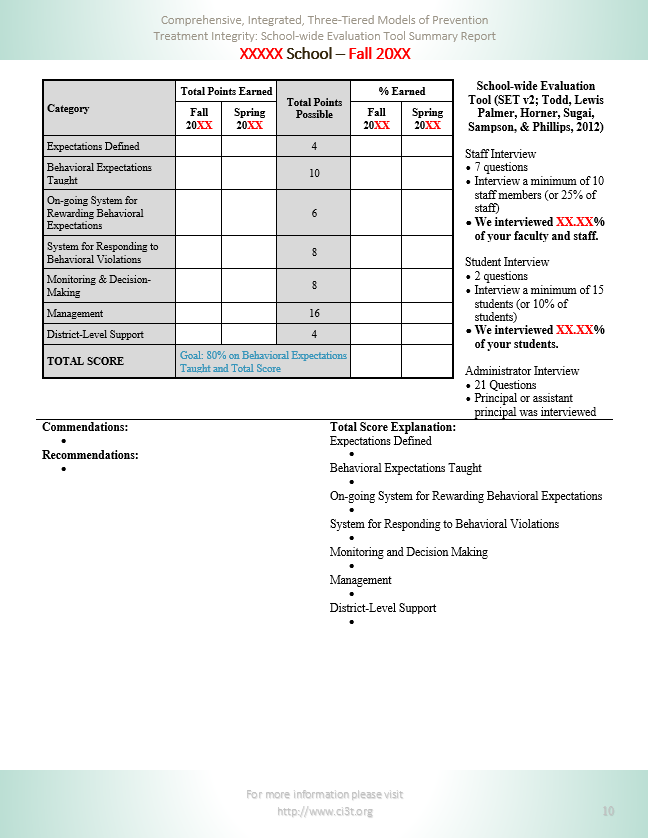 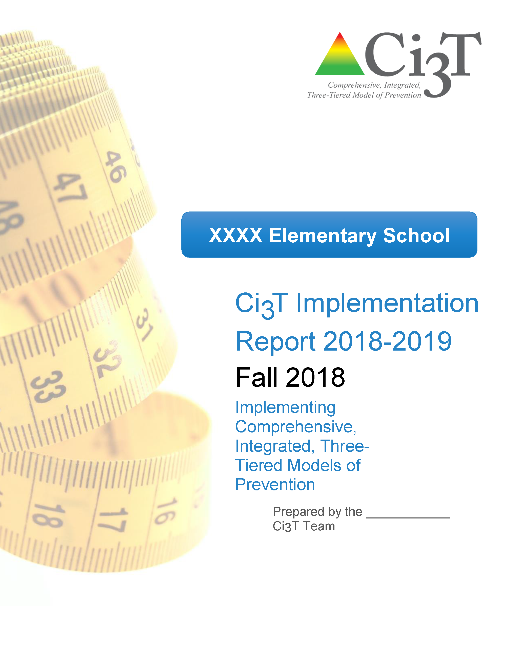 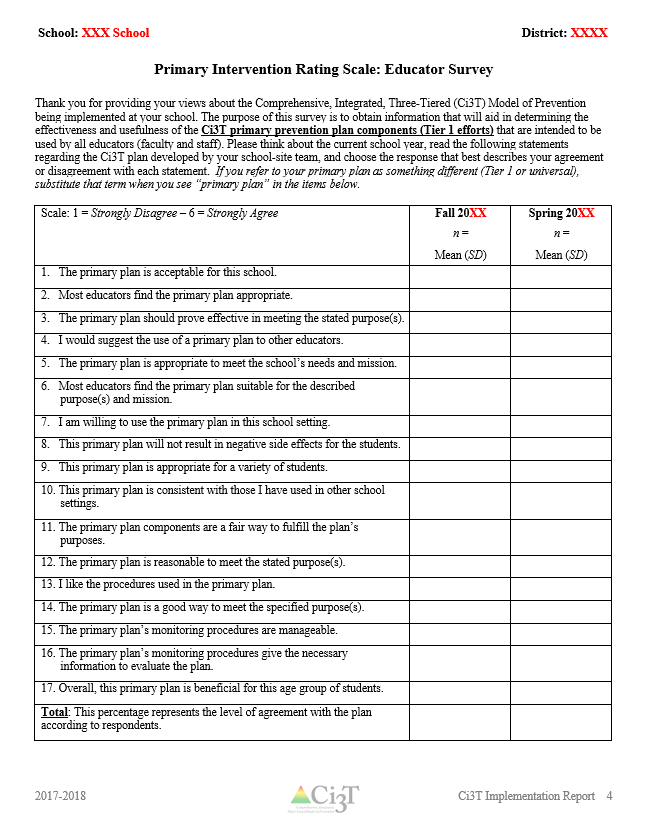 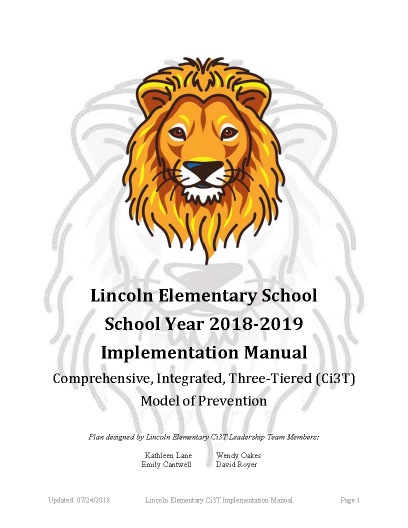 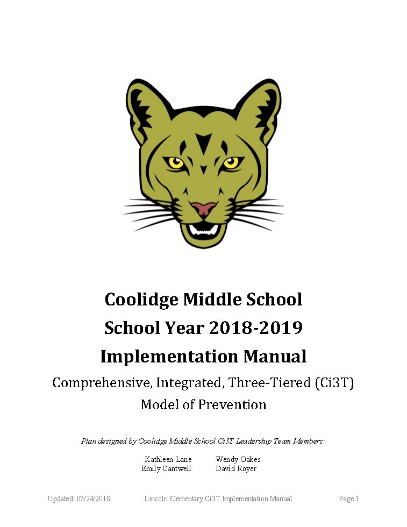 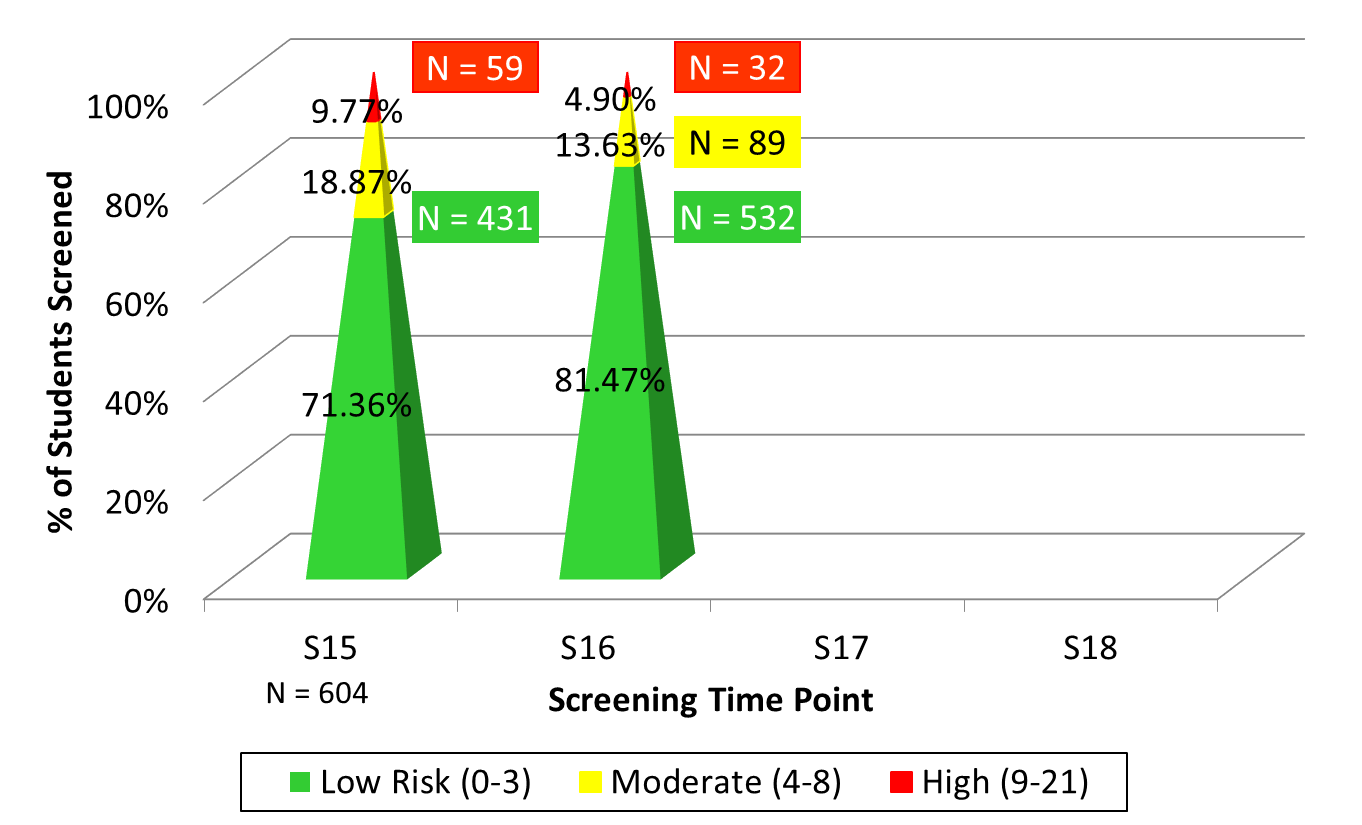 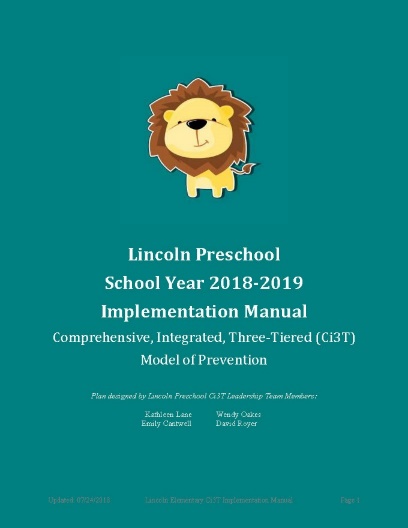 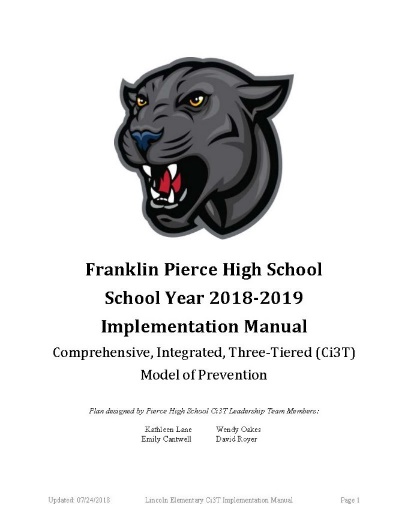 District Communication with Stakeholders
Communicating with Students
Have students be the teachers! 
https://vimeo.com/groups/pbisvideos/videos/189663105
https://youtu.be/FuBR6EH6UOM






https://youtu.be/Qgj7fdH7_MU
[Speaker Notes: APBS film festival videos.  View slideshow, then each video should have a play button.  Click the fullscreen button to make video larger while playing.]
Communication through School Webpages
Use a recognizable graphic
Clear and consistent messaging
Are all Ci3T domains presented – academic, social, and behavioral components? 
Keep your website current and active:
Upcoming academic activities
Updates on weekly Ci3T challenges
Success sharing
Expectation focus for the week
Upcoming Ci3T assemblies
Social skills curriculum monthly topics
Let’s talk… Communication with Stakeholders
How will you use these multiple sources of data to inform professional learning for developing school capacity for low intensity strategies and tiered supports?
How will you use your Ci3T Team meeting time effectively and plan to communicate with all stakeholders?
How will share program level data (TI and SV) as well as student progress?
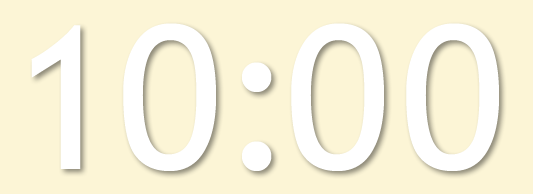 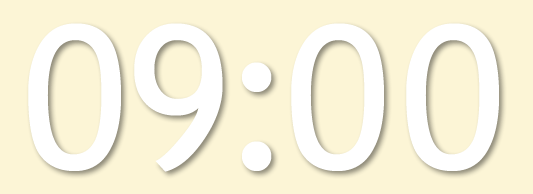 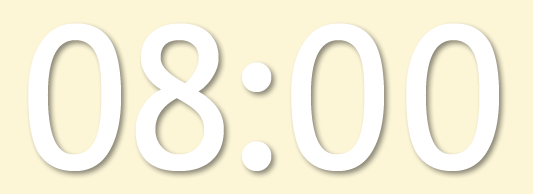 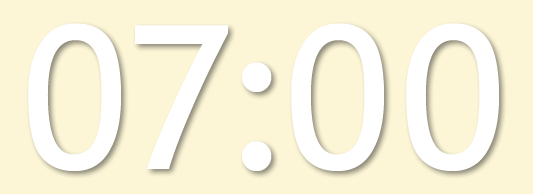 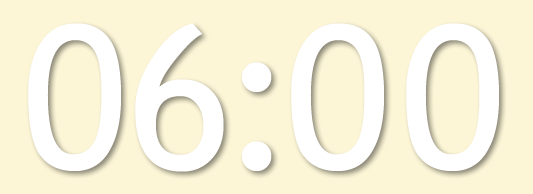 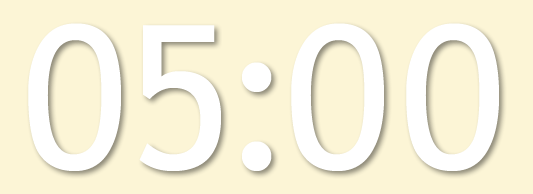 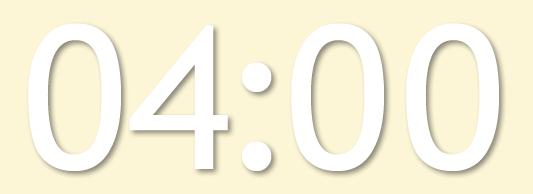 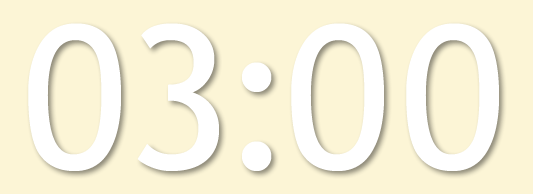 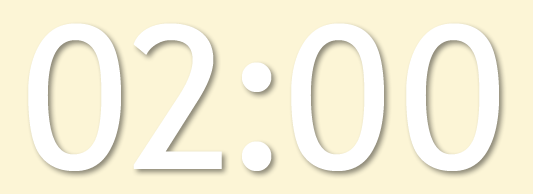 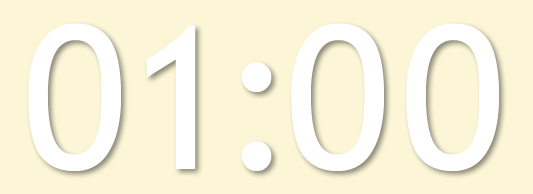 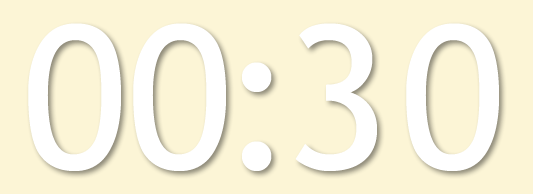 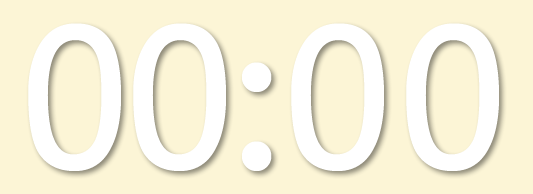 [Speaker Notes: 10 min Using this PowerPoint break timer

**Is timer set to correct time. Do we want 25 or 10? Same question for above slide. 
This PowerPoint slide uses images, custom animation, and timing to provide a countdown timer that you can use in any presentation. When you open the template, you’ll notice that the timer is set at 00:00. However, when you start the slide show, the timer will start at the correct time and count down by 1-minute intervals until it gets to 1 minute. At that point, it will count down in two 30-seconds intervals to 00:00.

To insert this slide into your presentation 

Save this template as a presentation (.ppt file) on your computer. 
Open the presentation that will contain the timer. 
On the Slides tab, place your insertion point after the slide that will precede the timer. (Make sure you don't select a slide. Your insertion point should be between the slides.) 
On the Insert menu, click Slides from Files. 
In the Slide Finder dialog box, click the Find Presentation tab. 
Click Browse, locate and select the timer presentation, and then click Open. 
In the Slides from Files dialog box, select the timer slide. 
Select the Keep source formatting check box. If you do not select this check box, the copied slide will inherit the design of the slide that precedes it in the presentation. 
Click Insert. 
Click Close.]
Preparing Your Data Structures to Support Data-informed Decision Making:
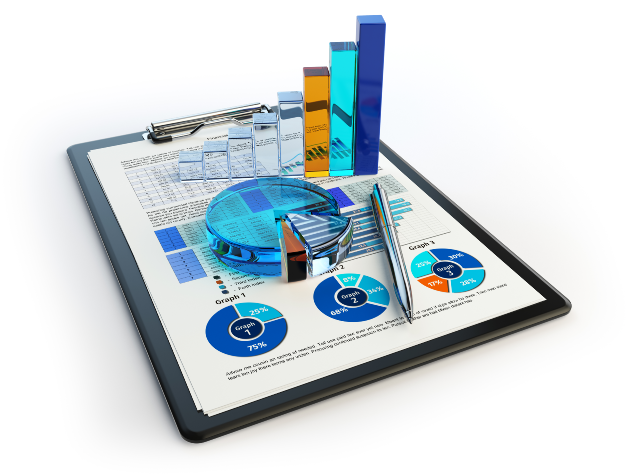 Technology Training Part 2    A sneak preview!
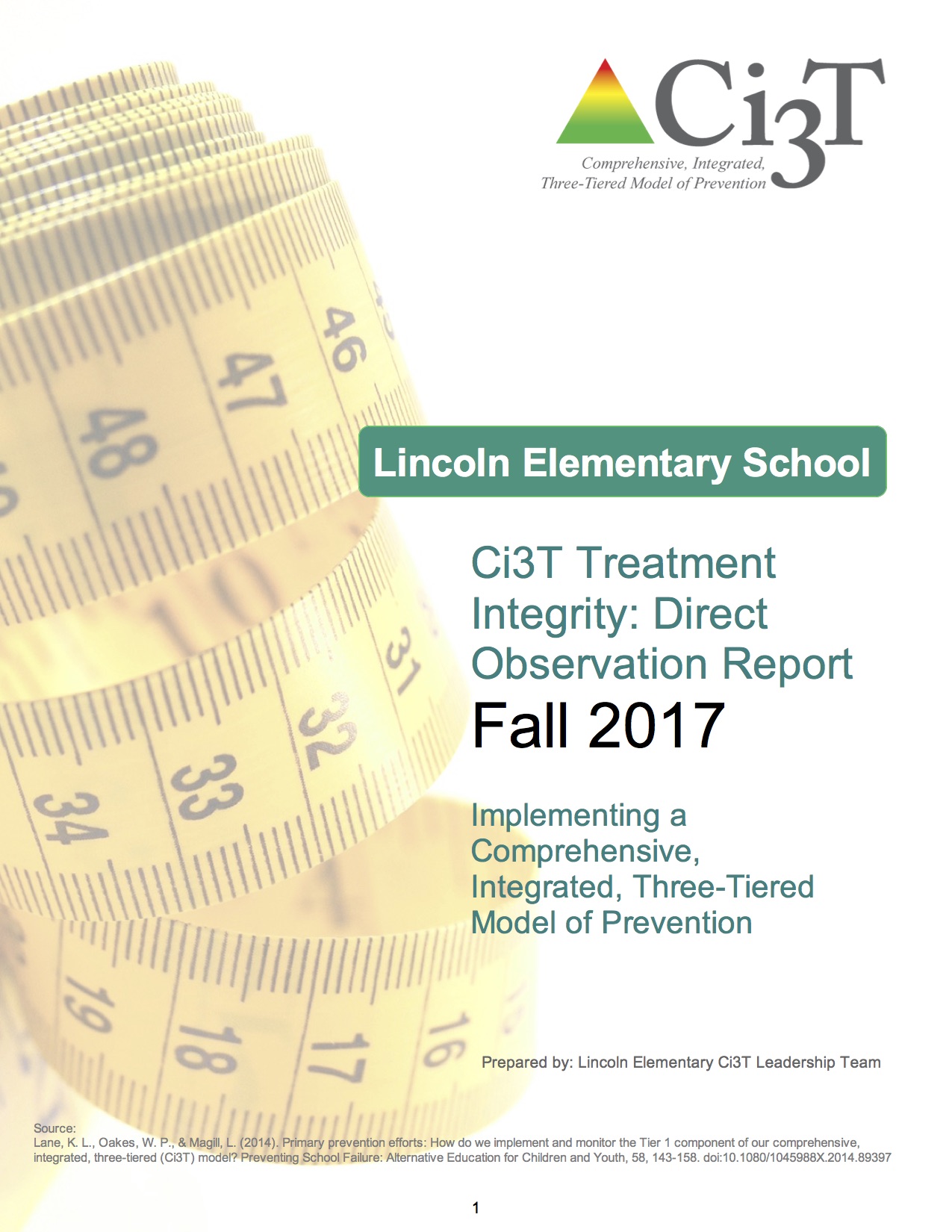 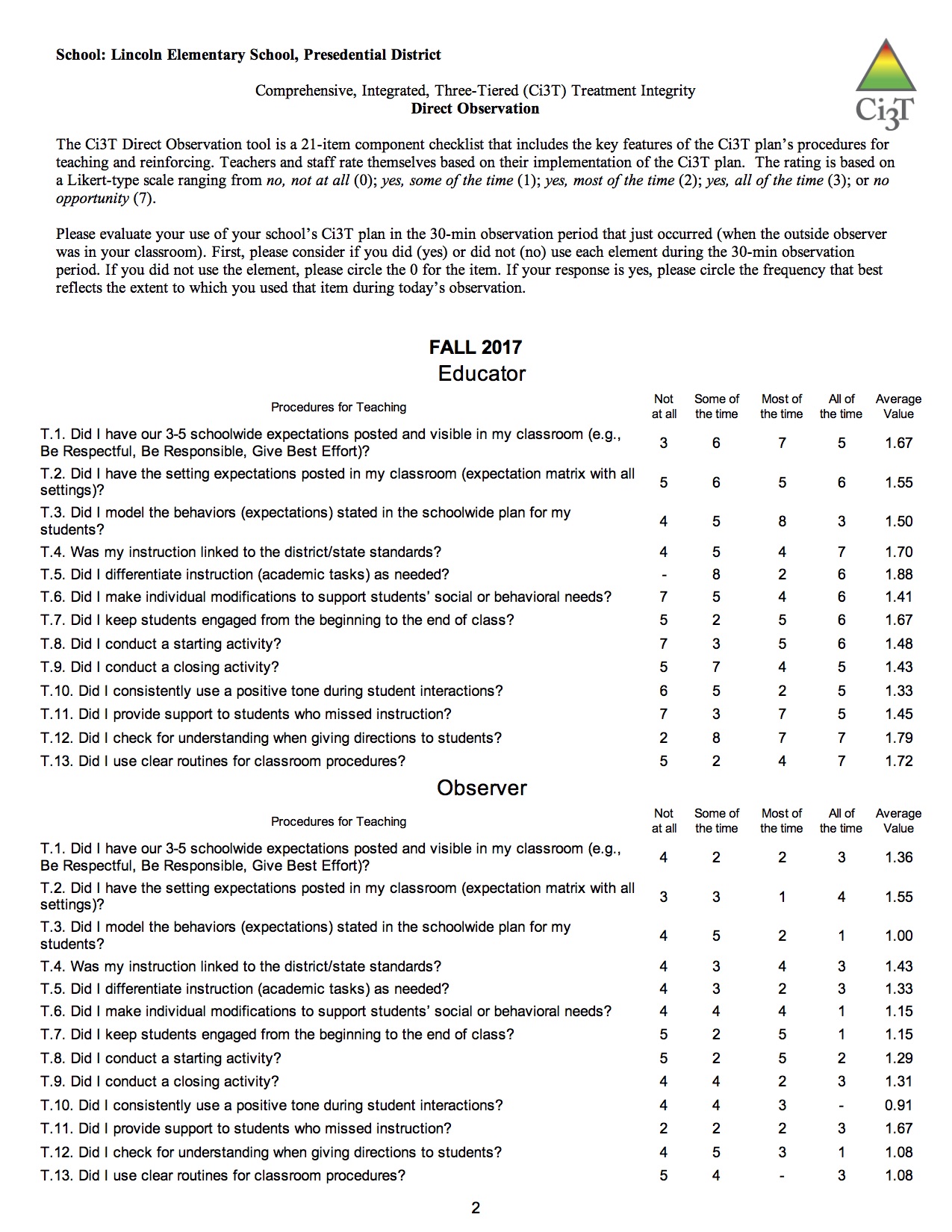 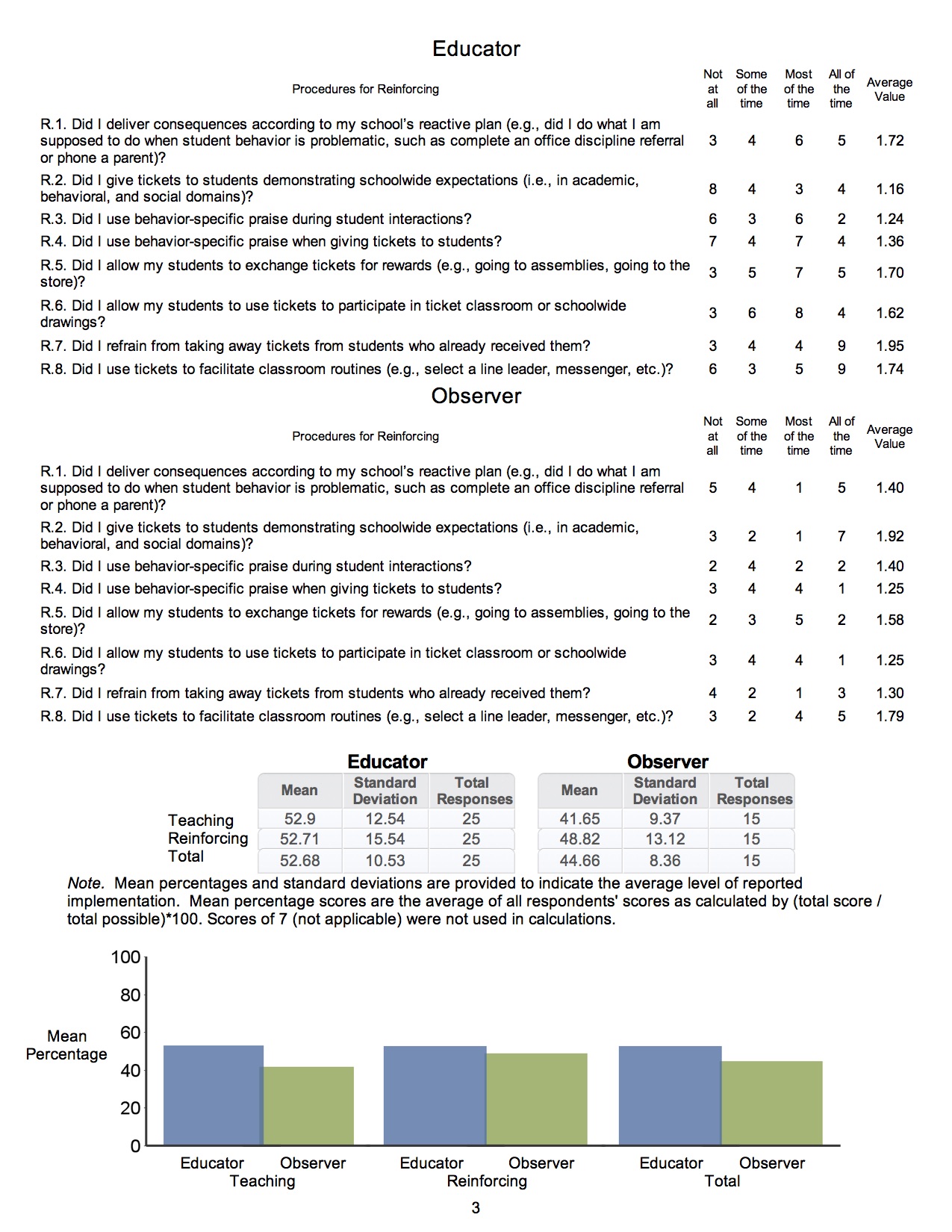 Wrapping Up and Moving Forward
Ci3T Training Series
Implementation Stages of Tier 2 and 3 within Ci3T
Ci3T Team Training Sequence
Additional Professional Development on Specific Topics
Core Content Curriculum
Check In - Check Out
Functional Assessment-based Interventions
Reading, Math, Writing Benchmarking and Progress Monitoring Tools
Additional Tier 3 Supports
Student Driven Interventions, Strategies, & Practices
Teacher Driven Supports: Instructional Techniques to Improve Students’ Motivation; General Classroom Management Practices; Low-Intensity Behavior Supports
[Speaker Notes: Lane and Oakes 2014]
Upcoming Professional Development
KU Ci3T TRAINING
KU Ci3T  IMPLEMENTATION
5:00-7:00 PM
Register 2-3 colleagues today!
Trainer of Trainers Coaching Calls
4:00-5:30 PM
KU Project EMPOWER
5:00-7:00 PM
Ci3T Team Implementation Support
9/20/17
5:00-7:00 PM
Supporting Success: A Look at Tier 1
1/17/18
5:00-7:00 PM
Using Your Data to Inform Instruction
11/15/17
5:00-7:00 PM
Planning for Success:  Monitoring and Communication
3/13/18
5:00-7:00 PM
Supporting Students Across the Tiers
4/3/18
5:00-7:00 PM
Planning for the Year Ahead
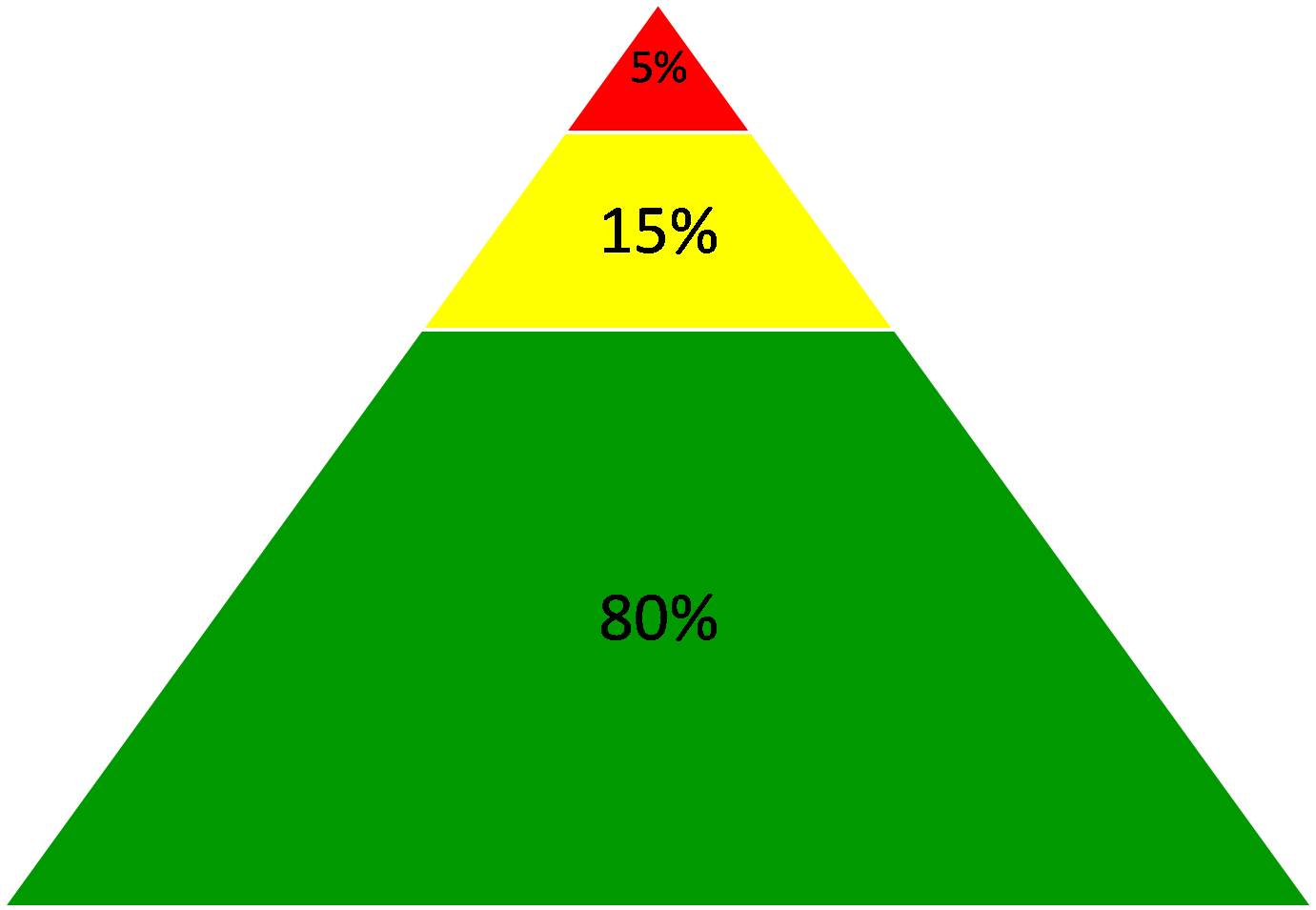 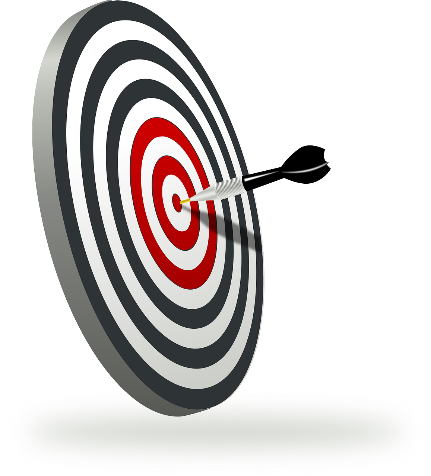 Goals for this Implementation Year
Establish effective Ci3T Leadership Team structures
Gain a deeper understanding of Ci3T models of prevention
Implement your school’s plan with high fidelity
Collect and use social validity and treatment integrity data to monitor Ci3T plan implementation
Collect student academic and behavioral screening and outcome data to inform Ci3T implementation efforts
Share data and communicated Ci3T practices with all stakeholders regularly (e.g., monthly, quarterly)
Identify areas of additional professional learning for faculty and staff and support faculty and staff access to professional learning
Address any barriers to implementing your Ci3T model
Let’s talk… And make plans!
What did I learn?
How will I take this information back to my faculty, staff, and parents?
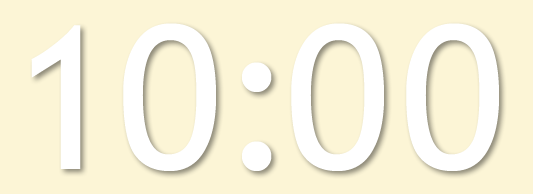 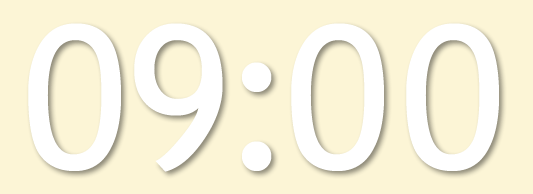 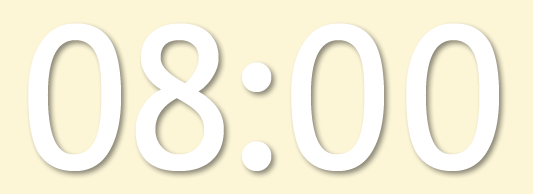 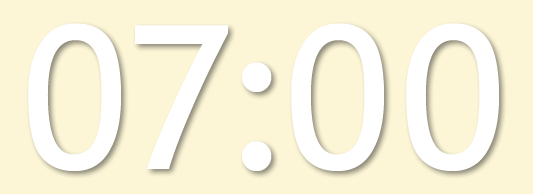 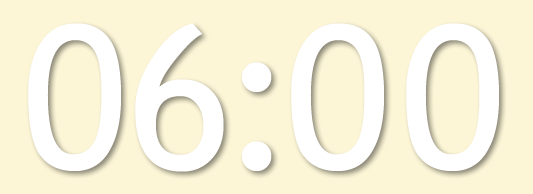 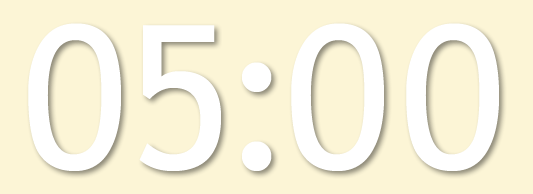 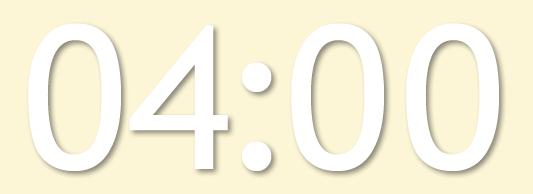 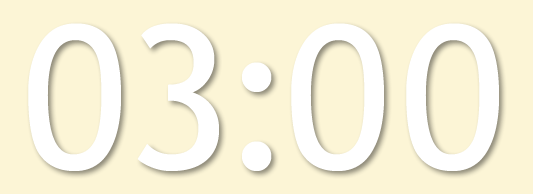 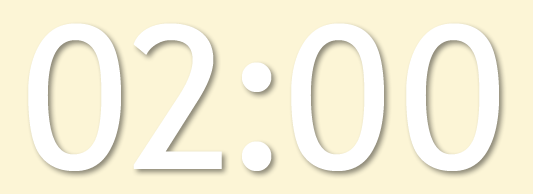 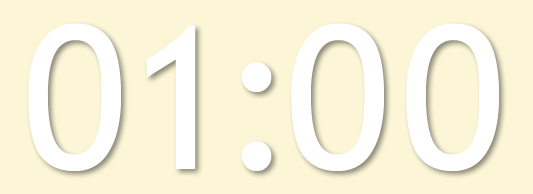 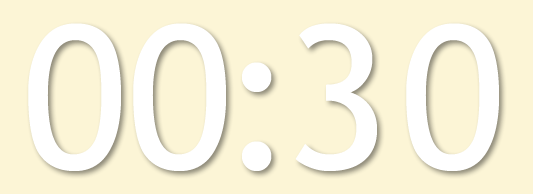 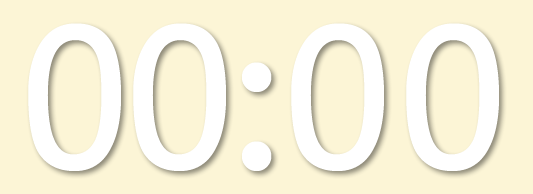 [Speaker Notes: 10 min: Using this PowerPoint break timer

This PowerPoint slide uses images, custom animation, and timing to provide a countdown timer that you can use in any presentation. When you open the template, you’ll notice that the timer is set at 00:00. However, when you start the slide show, the timer will start at the correct time and count down by 1-minute intervals until it gets to 1 minute. At that point, it will count down in two 30-seconds intervals to 00:00.

To insert this slide into your presentation 

Save this template as a presentation (.ppt file) on your computer. 
Open the presentation that will contain the timer. 
On the Slides tab, place your insertion point after the slide that will precede the timer. (Make sure you don't select a slide. Your insertion point should be between the slides.) 
On the Insert menu, click Slides from Files. 
In the Slide Finder dialog box, click the Find Presentation tab. 
Click Browse, locate and select the timer presentation, and then click Open. 
In the Slides from Files dialog box, select the timer slide. 
Select the Keep source formatting check box. If you do not select this check box, the copied slide will inherit the design of the slide that precedes it in the presentation. 
Click Insert. 
Click Close.]
Please Take a Minute to Get Organized
Please stay until all materials are organized.
Team Materials:
Save all documents with your school initials at thebeginning and the date at the end of the file name.
XXS IM18 Ci3T Leadership Team Meeting Agenda YYYY MM DD.docx
Save to your school’s Dropbox folder
Clearly identify the person(s) on your team in charge of each action item listed on the agenda.
Thank you!
Wrap Up and Preview
Today’s Review
Next Session Preview
Prepare to collect social validity and treatment integrity data
Use screening data to inform instruction at Tier 1, Tier 2, and Tier 3
Communicate with all stakeholders:
District
Ci3T Leadership Team
Faculty and staff
Students, parents, community
Reviewing your implementation data
Using your data to support your faculty and staff  
Using your data to support students
Upcoming Professional Development
KU Ci3T TRAINING
KU Ci3T  IMPLEMENTATION
5:00-7:00 PM
Trainer of Trainers Coaching Calls
4:00-5:30 PM
KU Project EMPOWER
5:00-7:00 PM
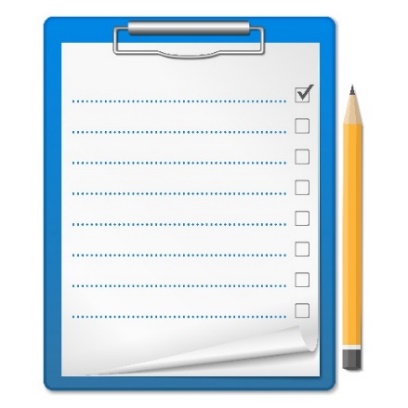 Homework
Collect fall social validity and treatment integrity data
At your next Ci3T Leadership Team meeting: 
Use IM18 Ci3T Leadership Team Meeting Agenda to conduct an effective meeting with
clearly defined roles and responsibilities of team members
action items, persons responsible, and due dates
Create implementation reports to bring to January professional learning session
Create screening reports to bring to January professional learning session
At your next faculty meeting: 
Share successes
Review implementation procedures
Consider providing time for PIRS and TSR survey completion
Consider providing time for screener completion